CS1033 Assignment 1 Slide Show (Group 4)
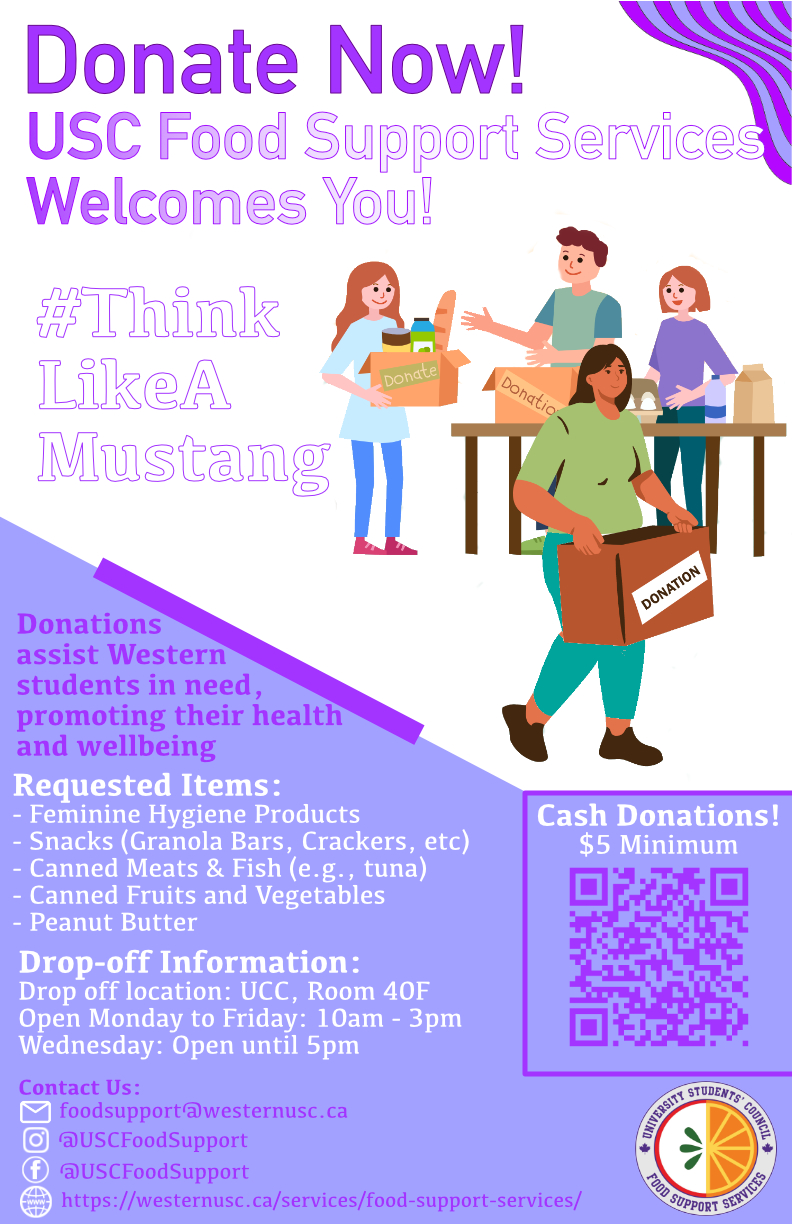 2/114
[Speaker Notes: zratans_poster.jpg]
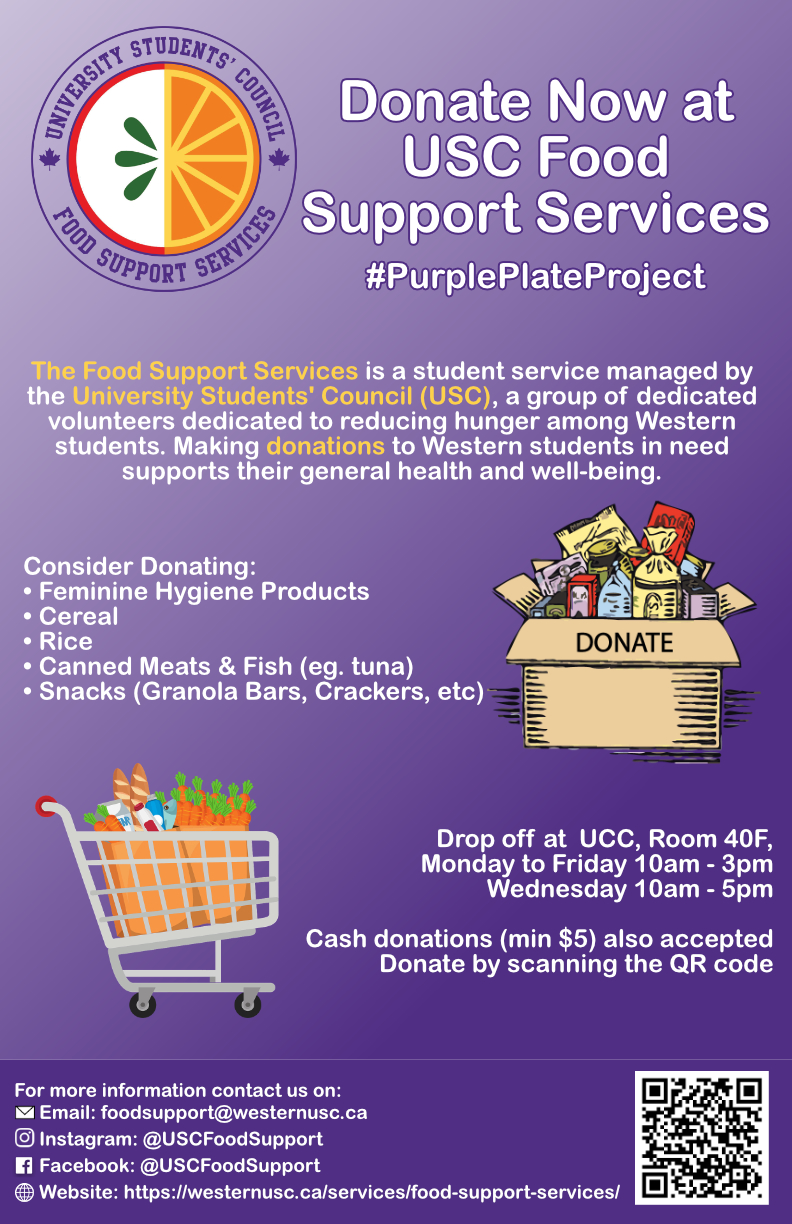 3/114
[Speaker Notes: zpesnani_poster.jpg]
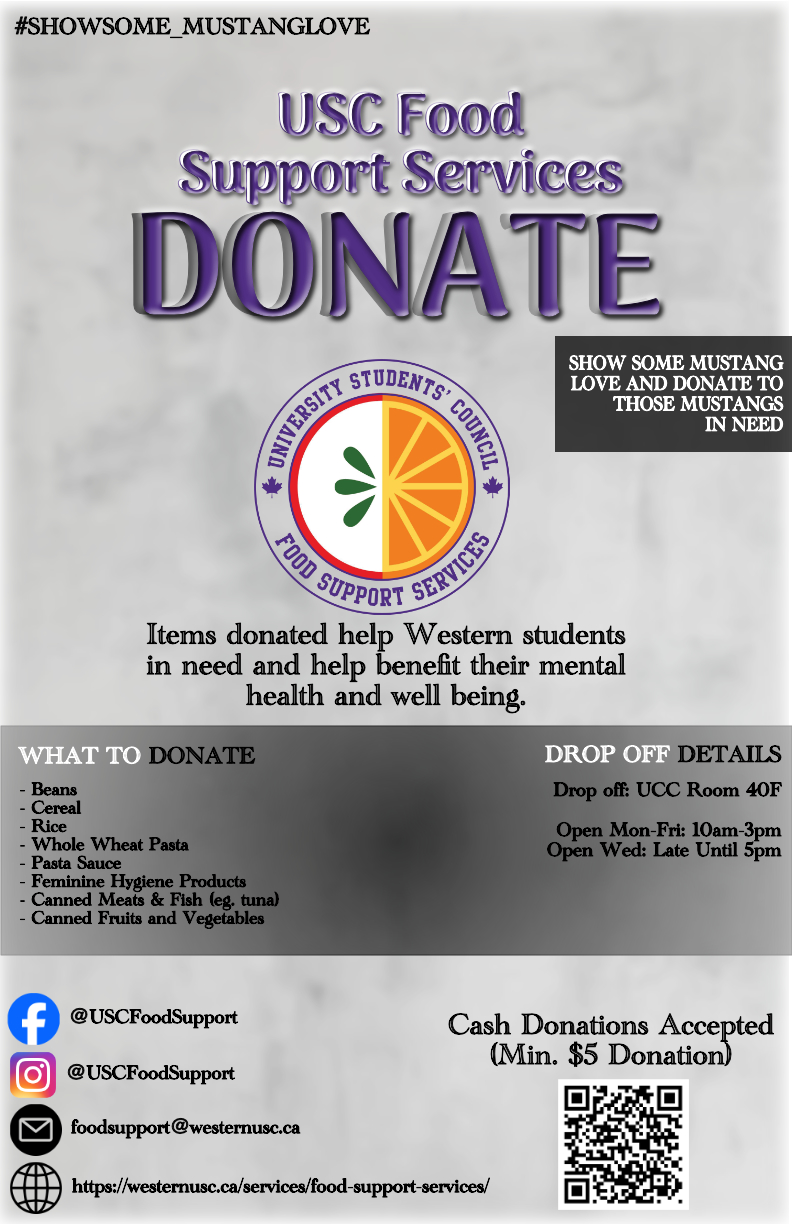 4/114
[Speaker Notes: znaqvi6_poster.jpg]
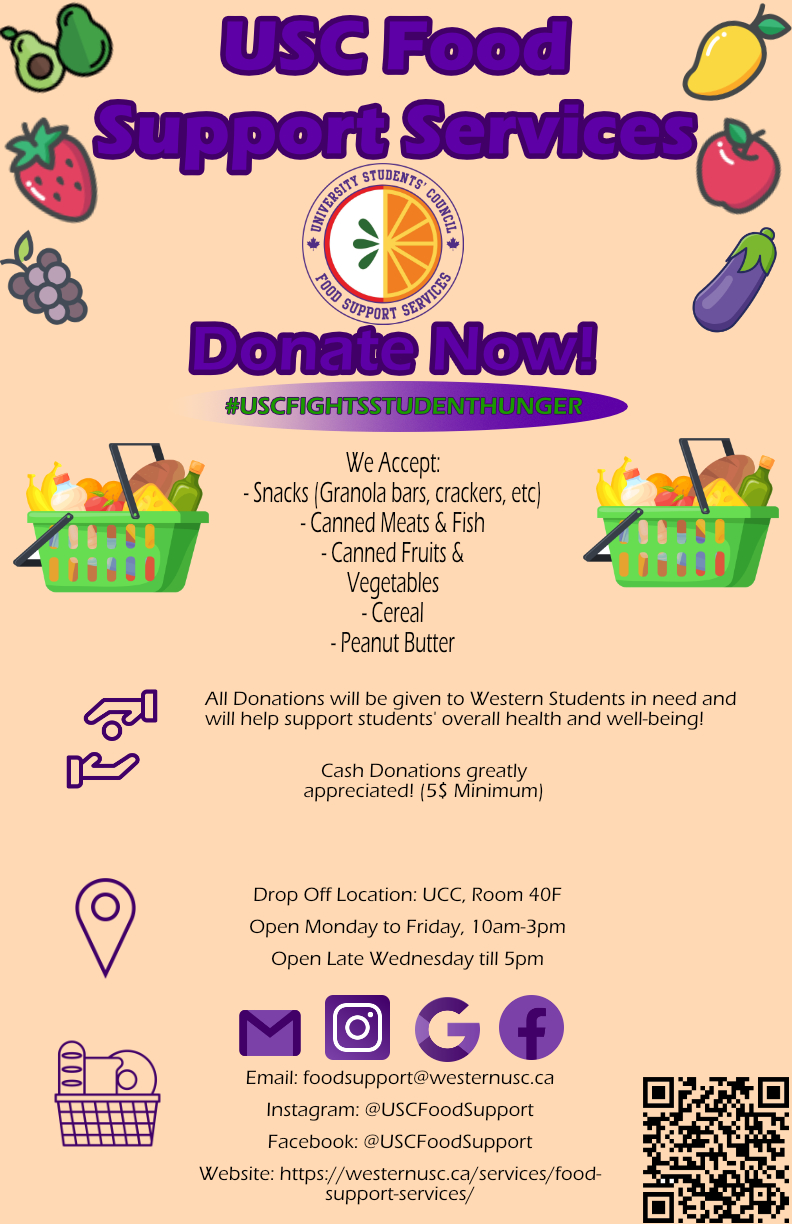 5/114
[Speaker Notes: zmccarth_poster.jpg]
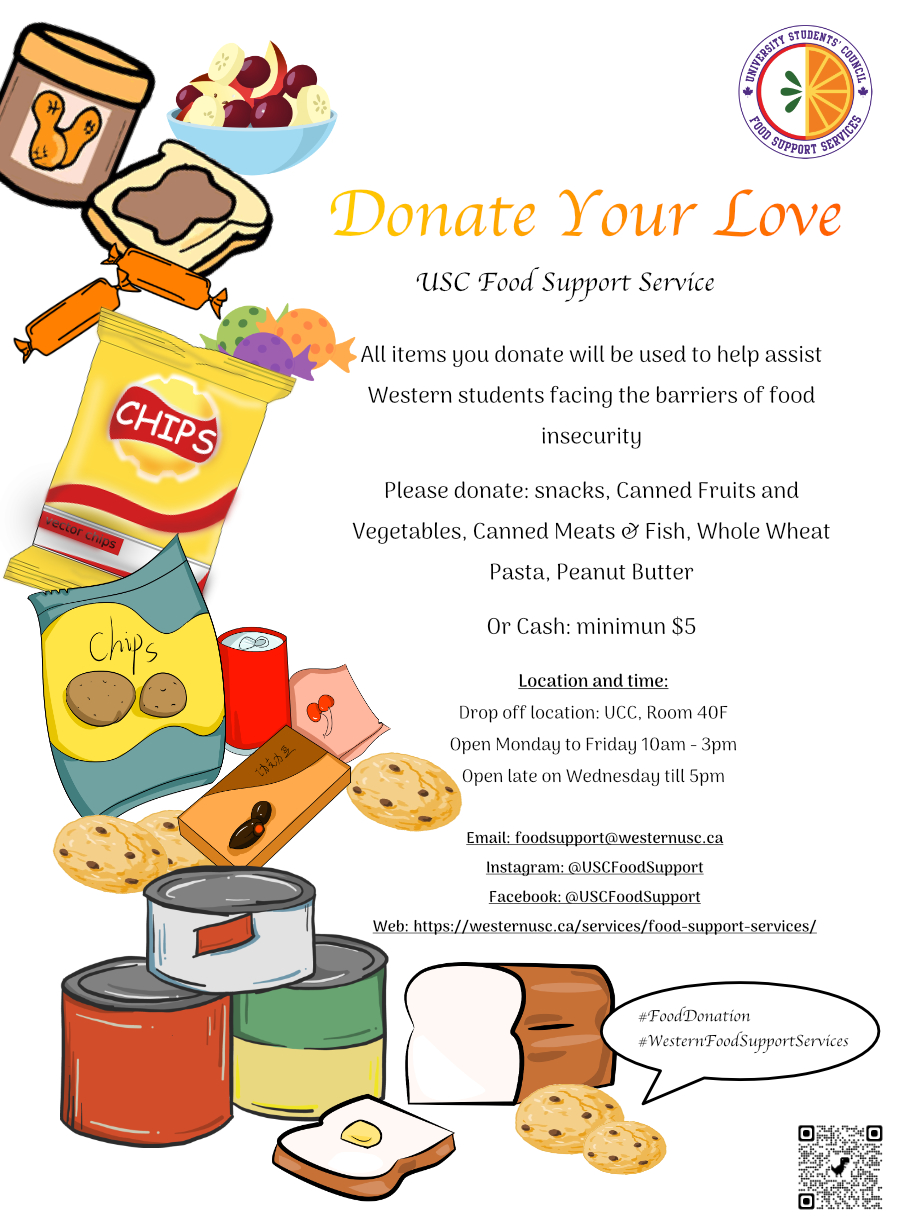 6/114
[Speaker Notes: zma333_poster.jpg]
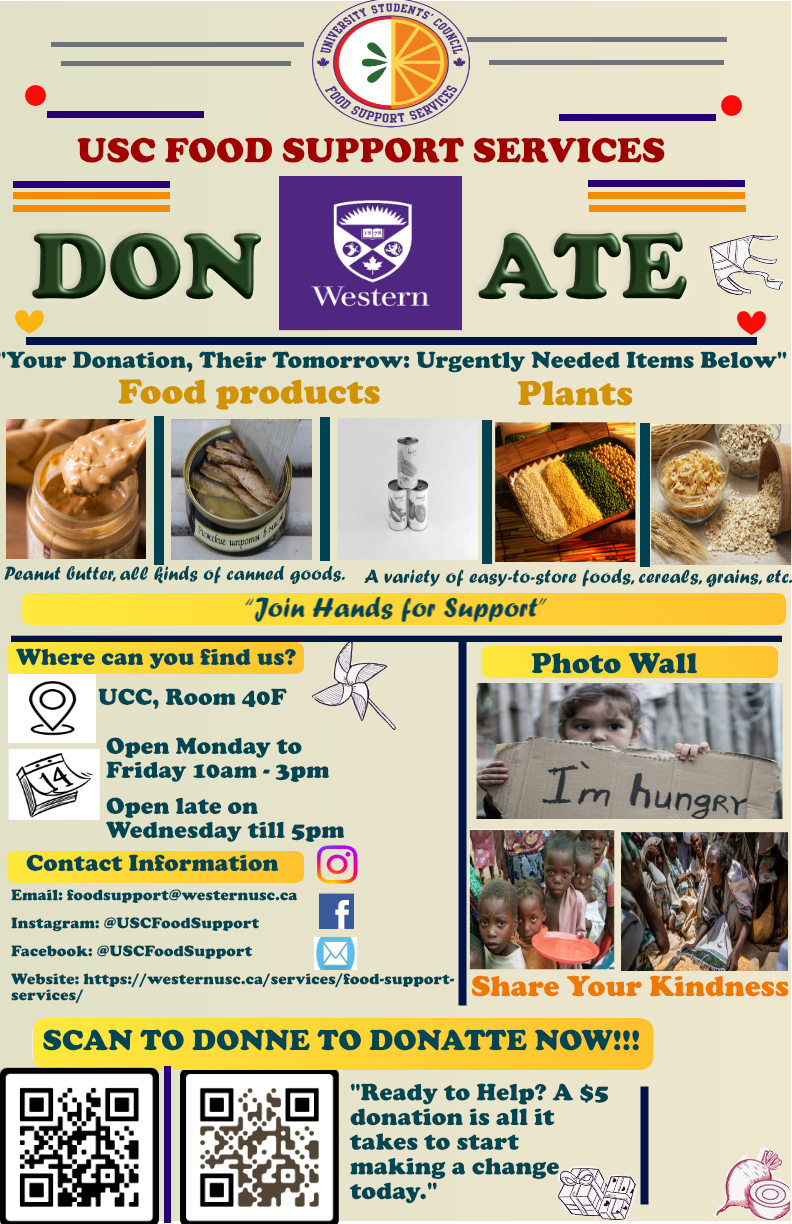 7/114
[Speaker Notes: ylu965_poster.jpg]
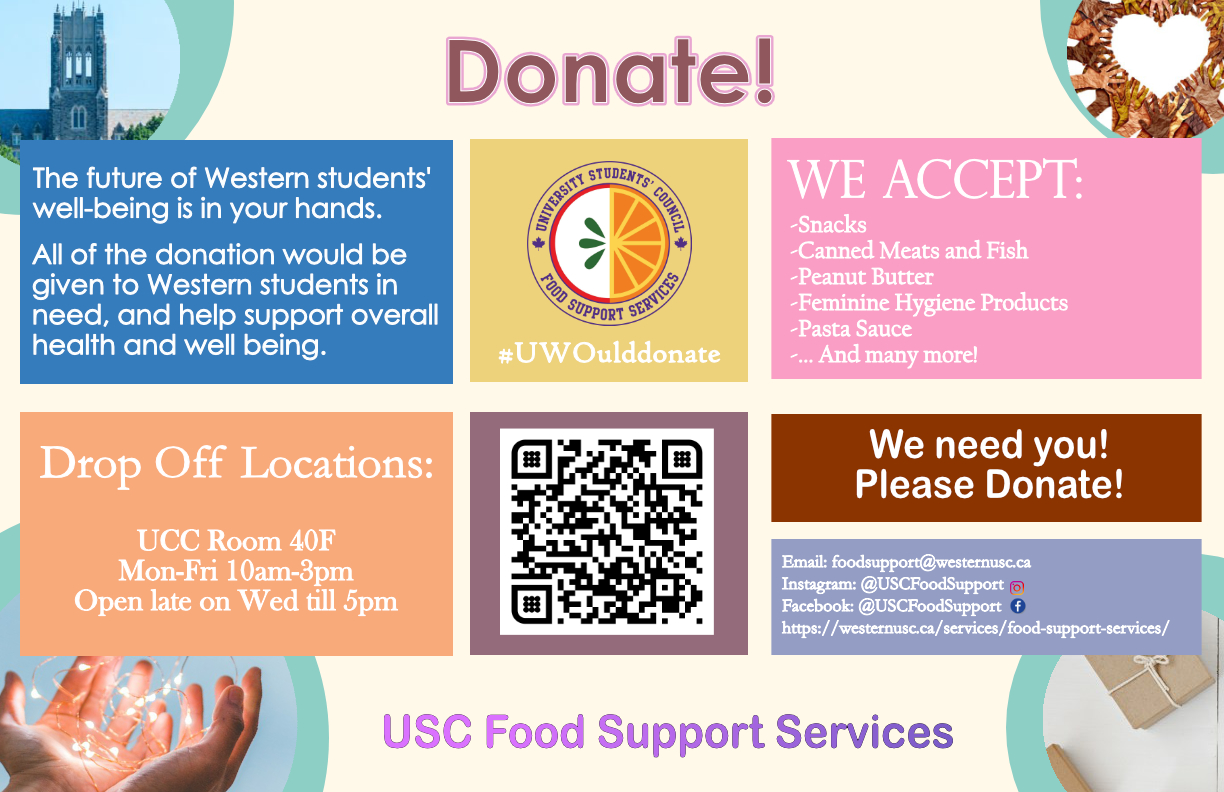 8/114
[Speaker Notes: xrao4_poster.jpg]
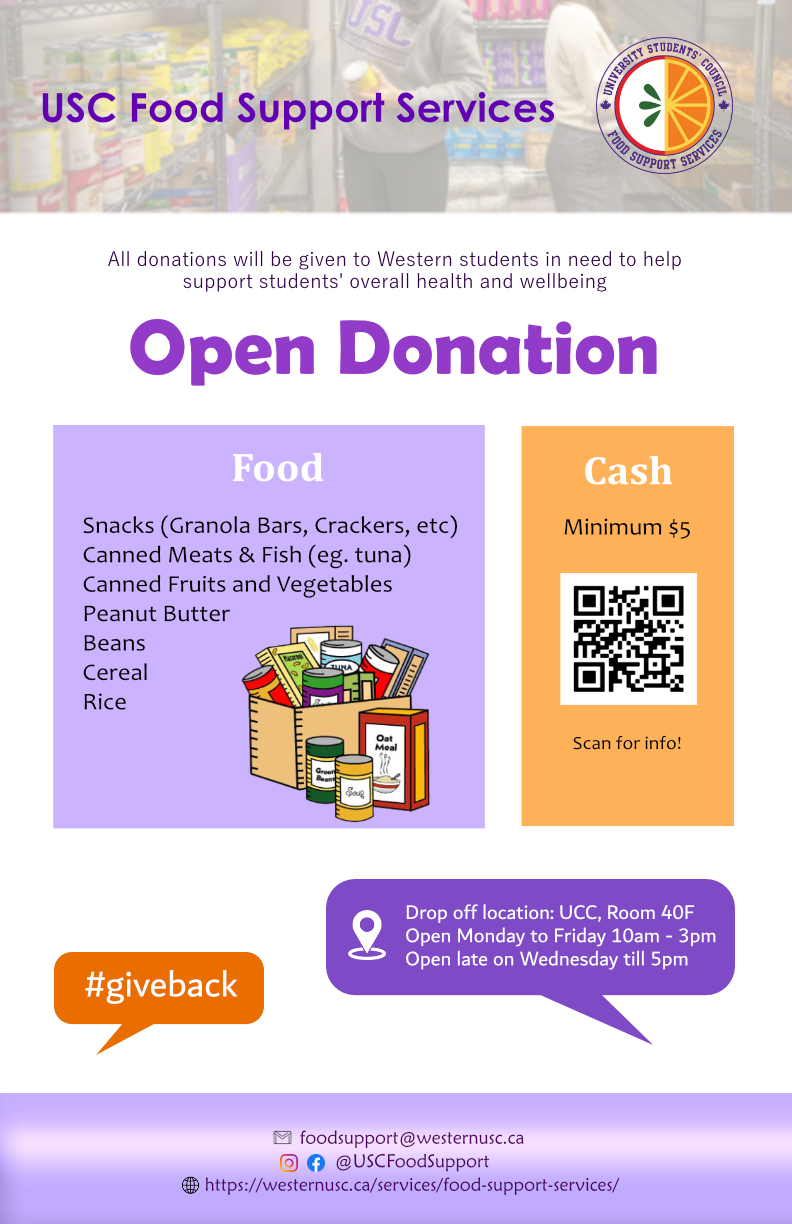 9/114
[Speaker Notes: xluo282_poster.jpg]
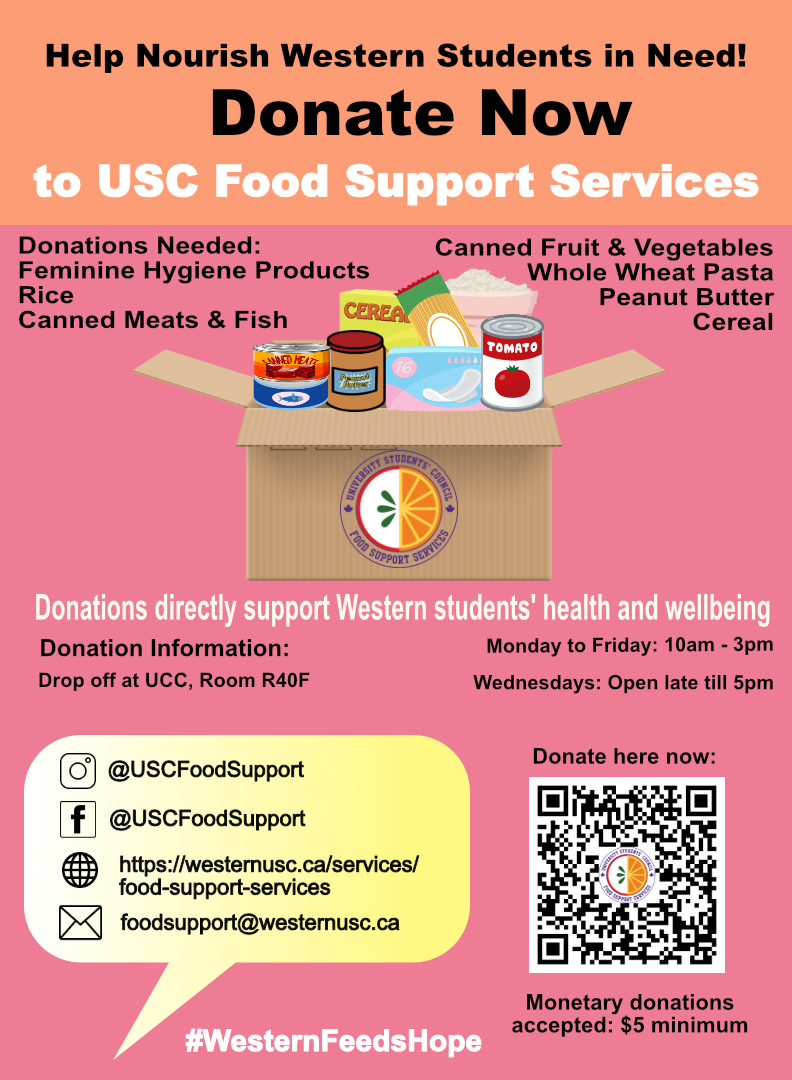 10/114
[Speaker Notes: vmirand_poster.jpg]
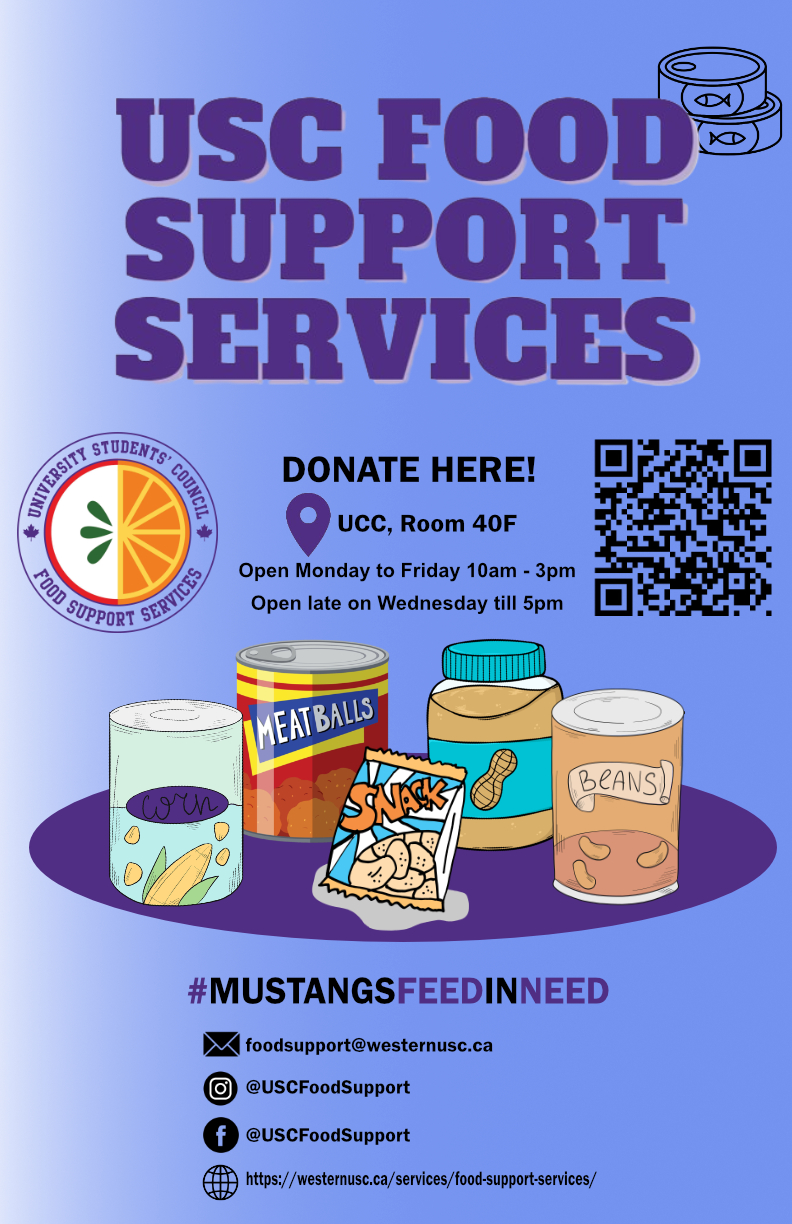 11/114
[Speaker Notes: tpilgrim_poster.jpg]
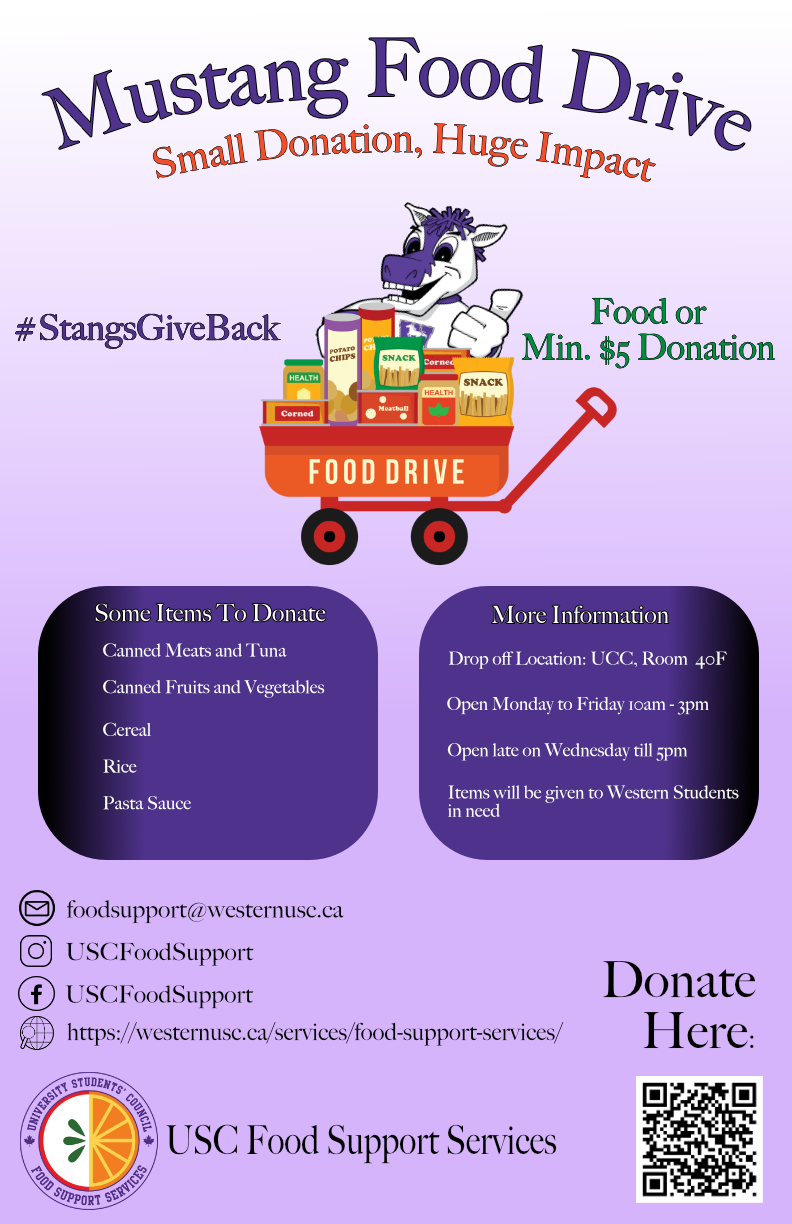 12/114
[Speaker Notes: tpatte22_poster.jpg]
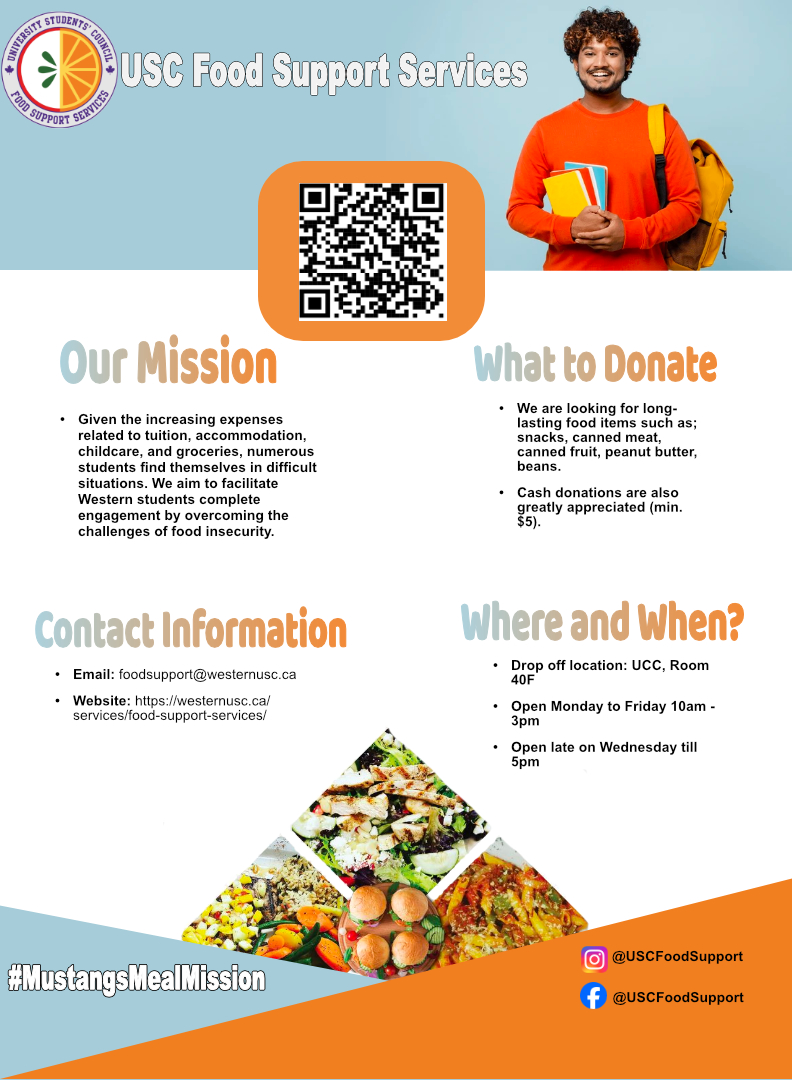 13/114
[Speaker Notes: tnijhawa_poster.jpg]
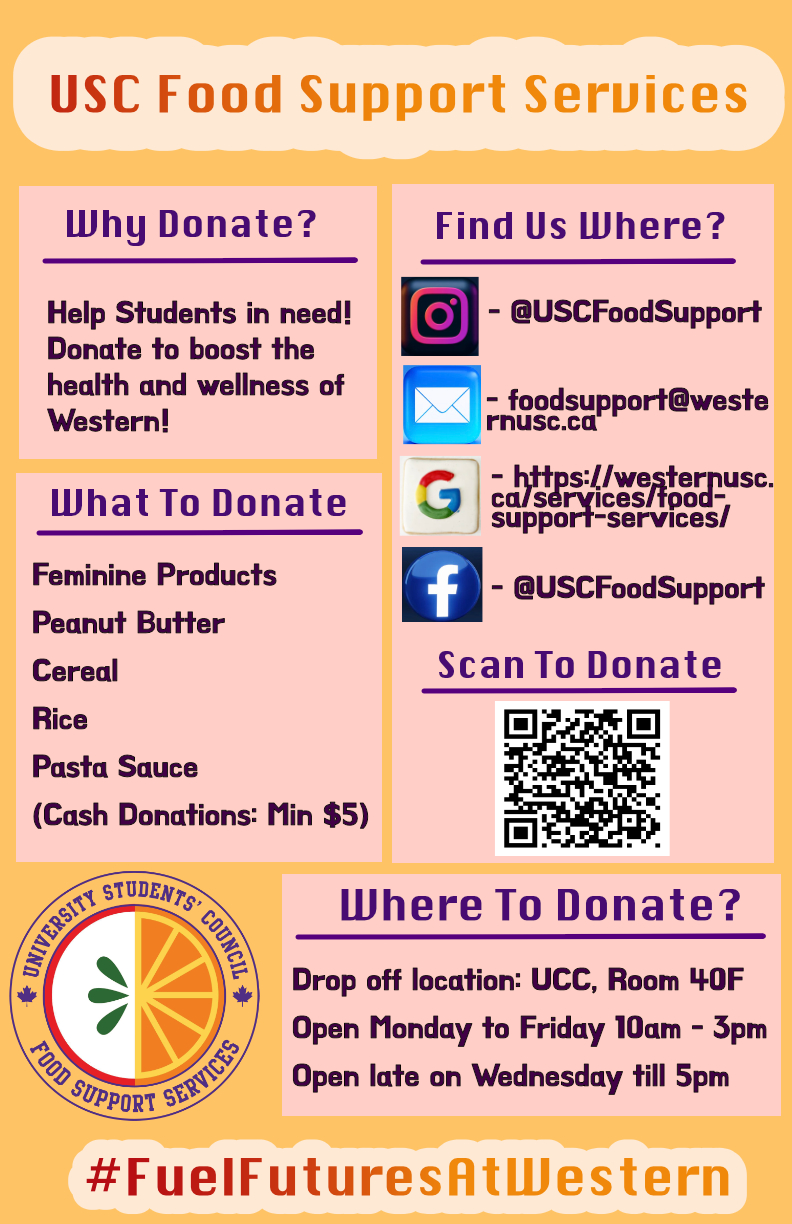 14/114
[Speaker Notes: tnewman9_poster.jpg]
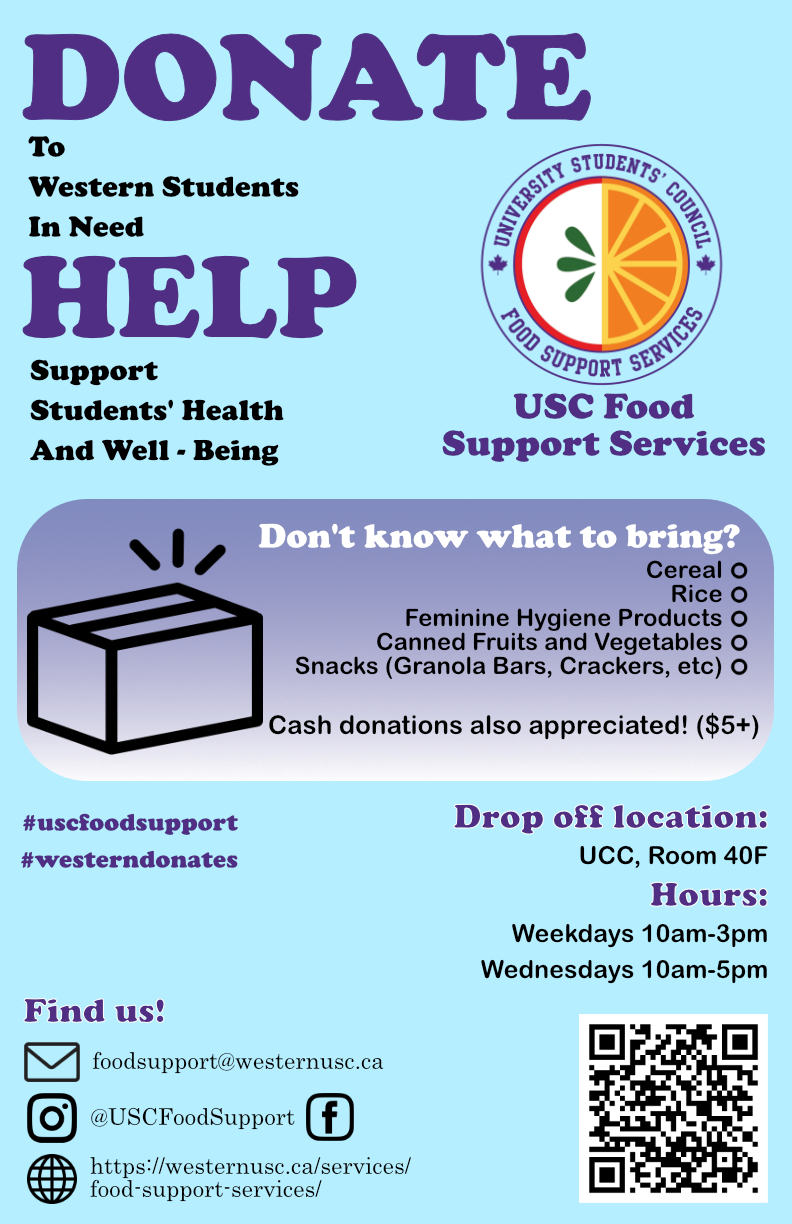 15/114
[Speaker Notes: tmovahe_poster.jpg]
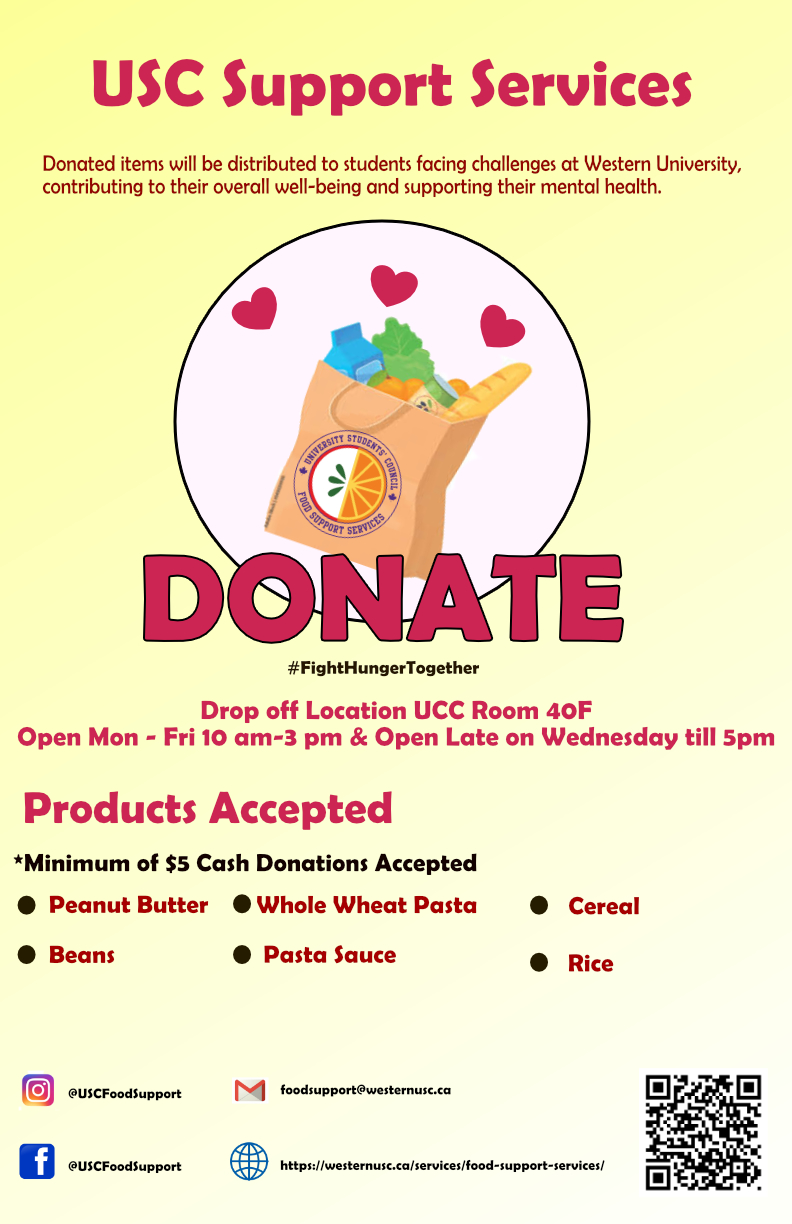 16/114
[Speaker Notes: srana64_poster.jpg]
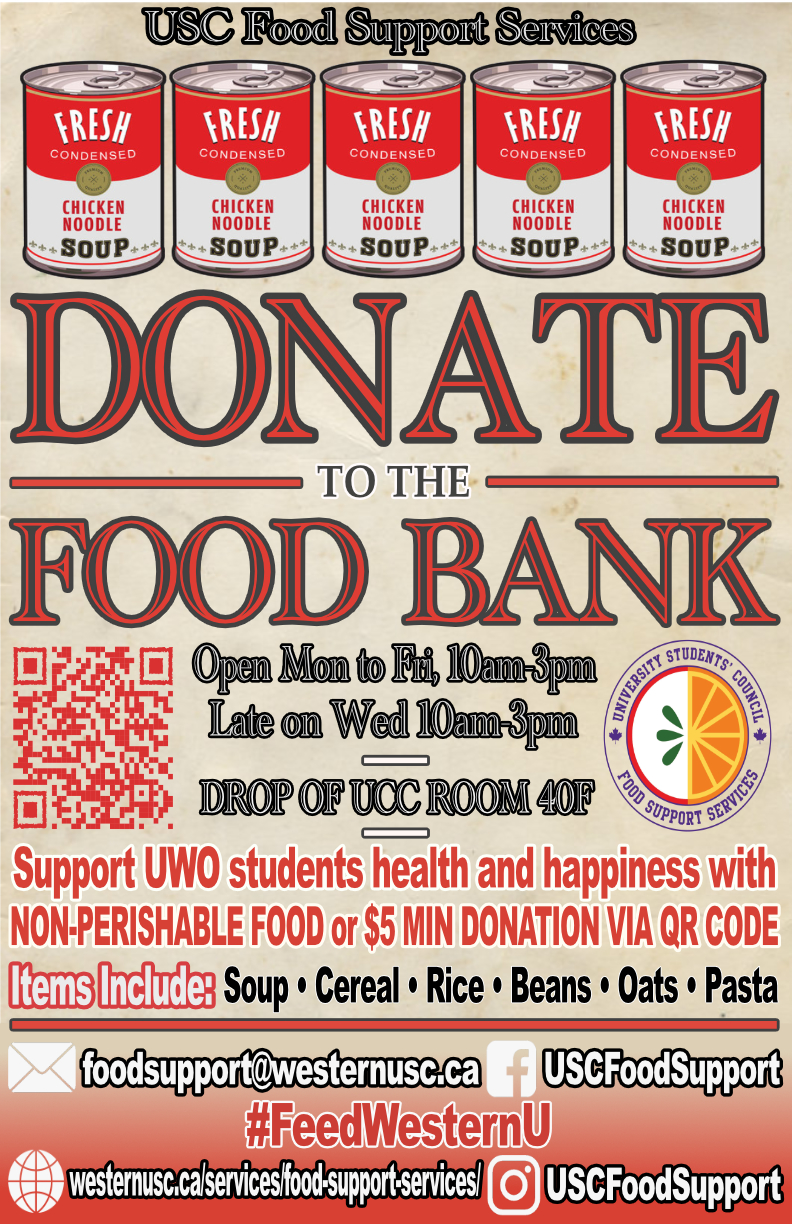 17/114
[Speaker Notes: spirie4_poster.jpg]
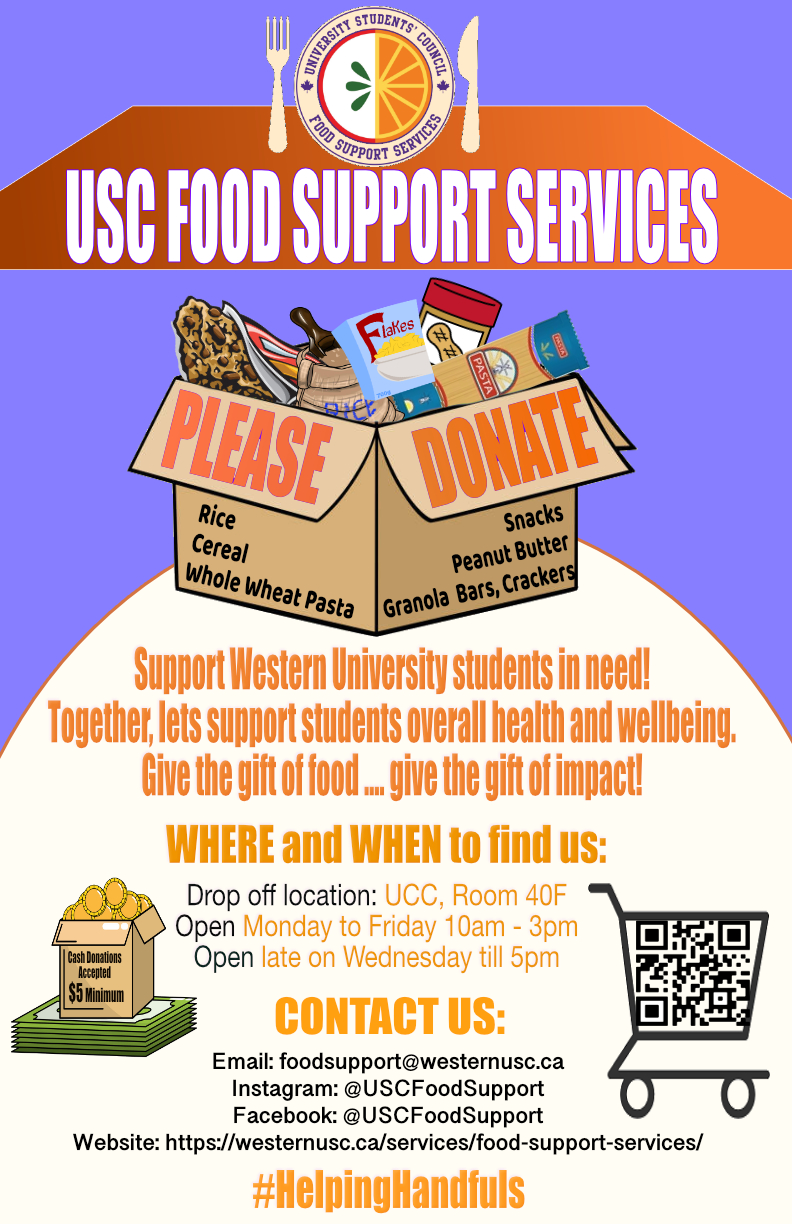 18/114
[Speaker Notes: spassafi_poster.jpg]
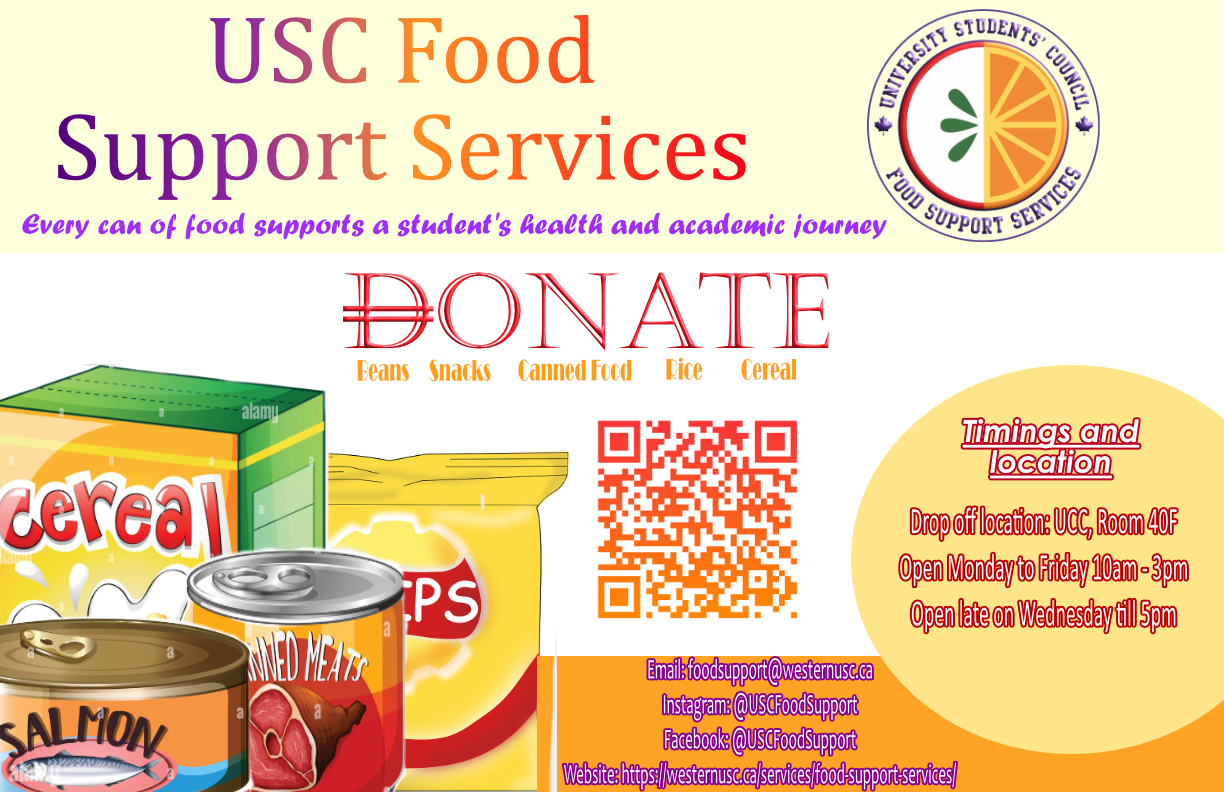 19/114
[Speaker Notes: spande46_poster.jpg]
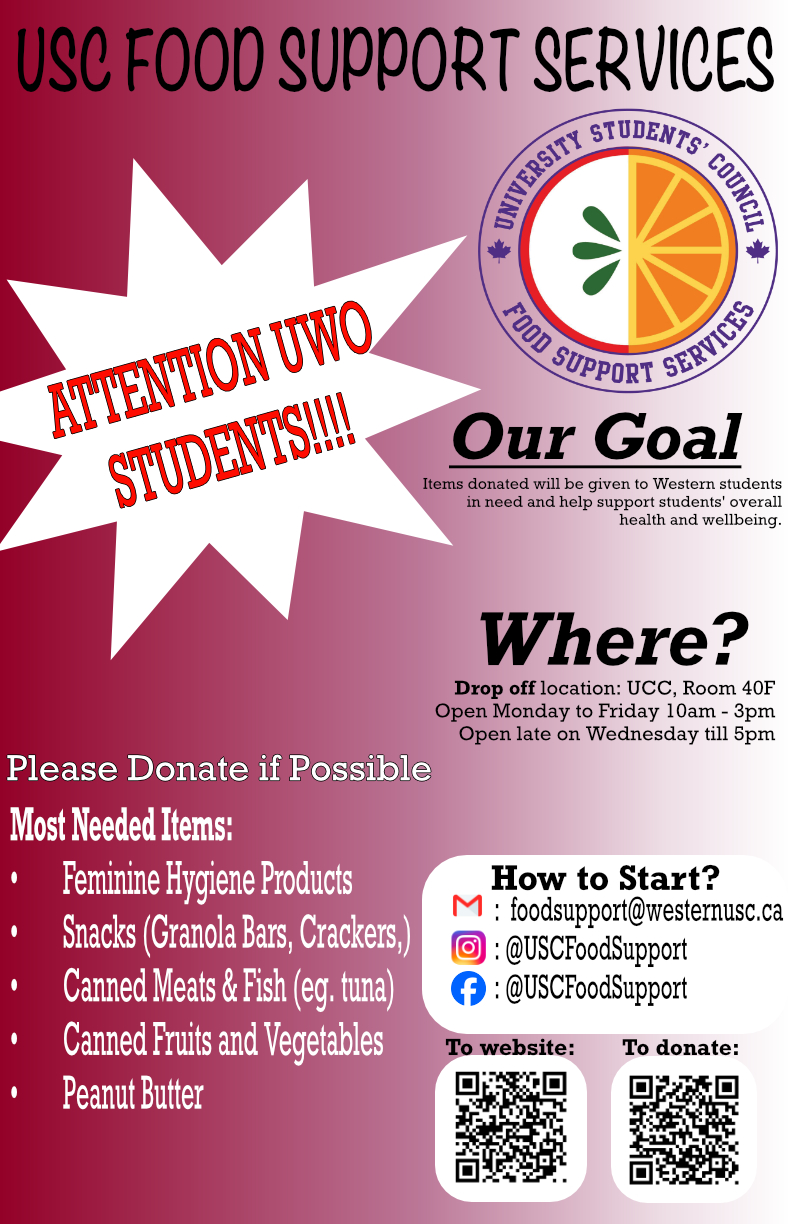 20/114
[Speaker Notes: soziel5_poster.jpg]
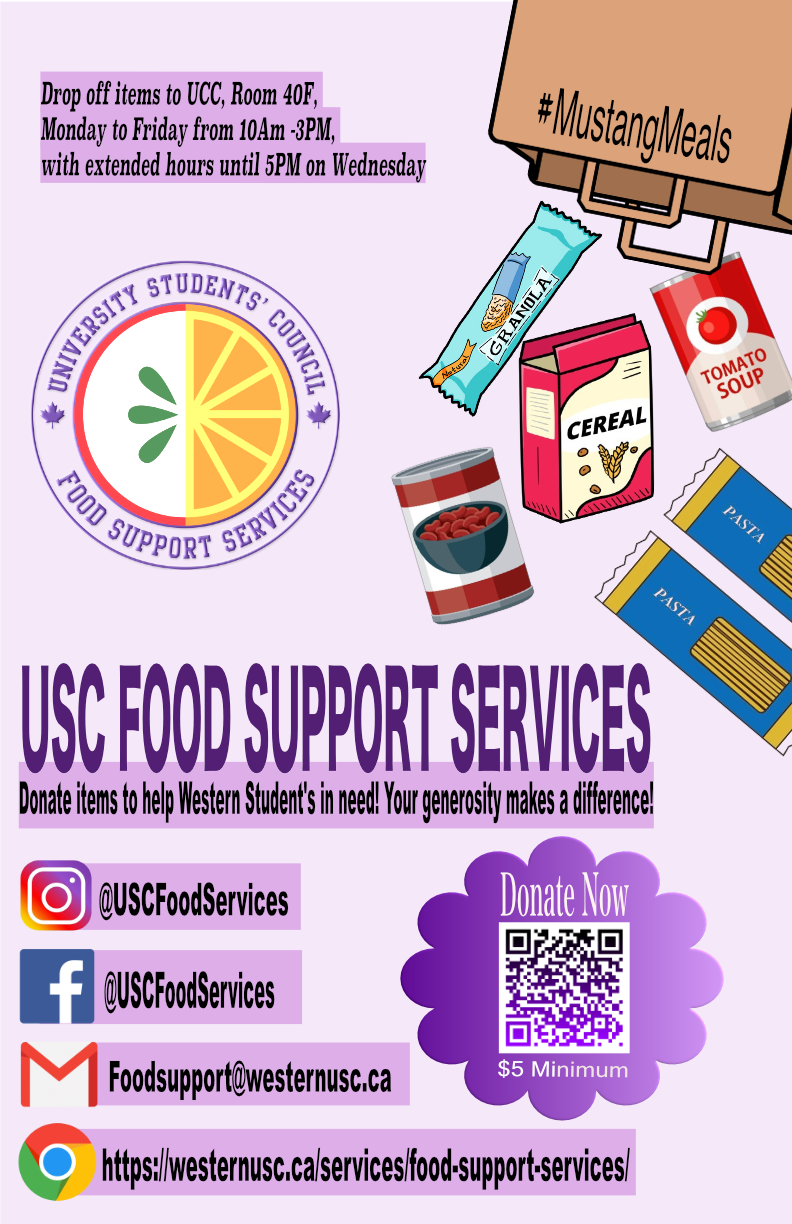 21/114
[Speaker Notes: smilan4_poster.jpg]
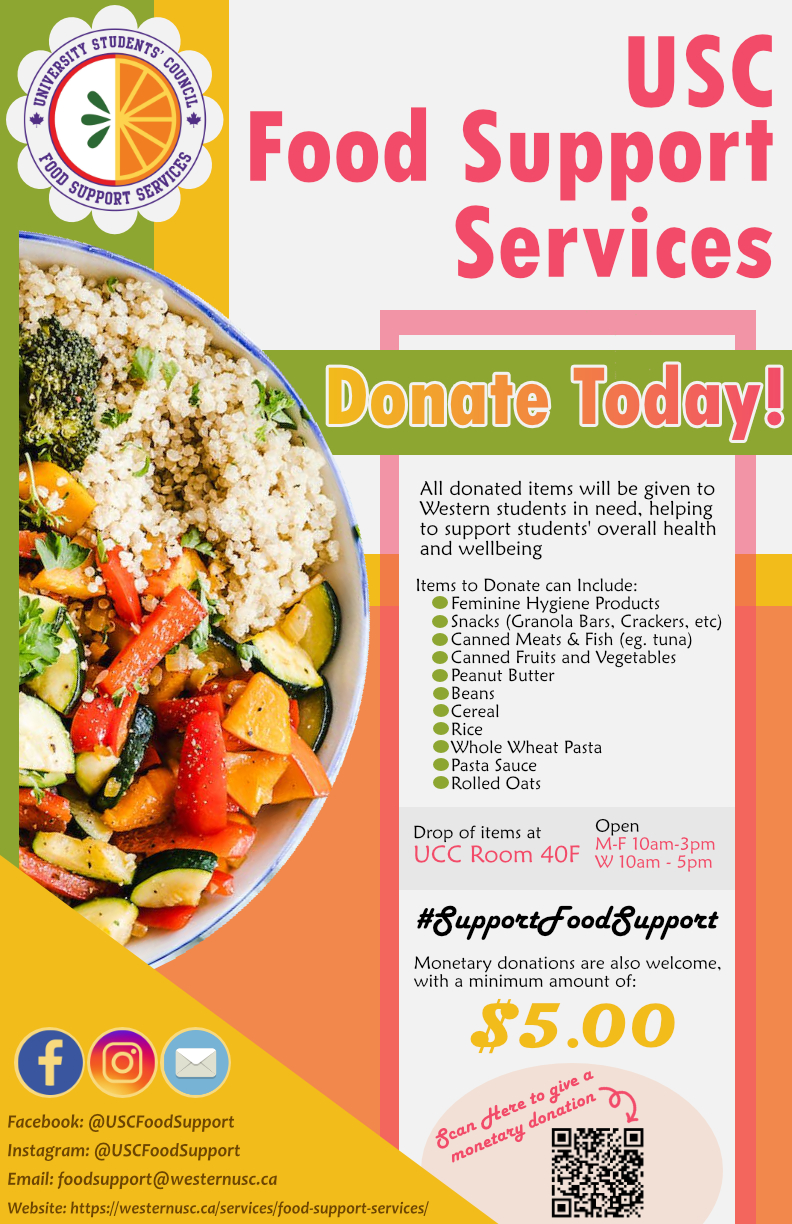 22/114
[Speaker Notes: smicha_poster.jpg]
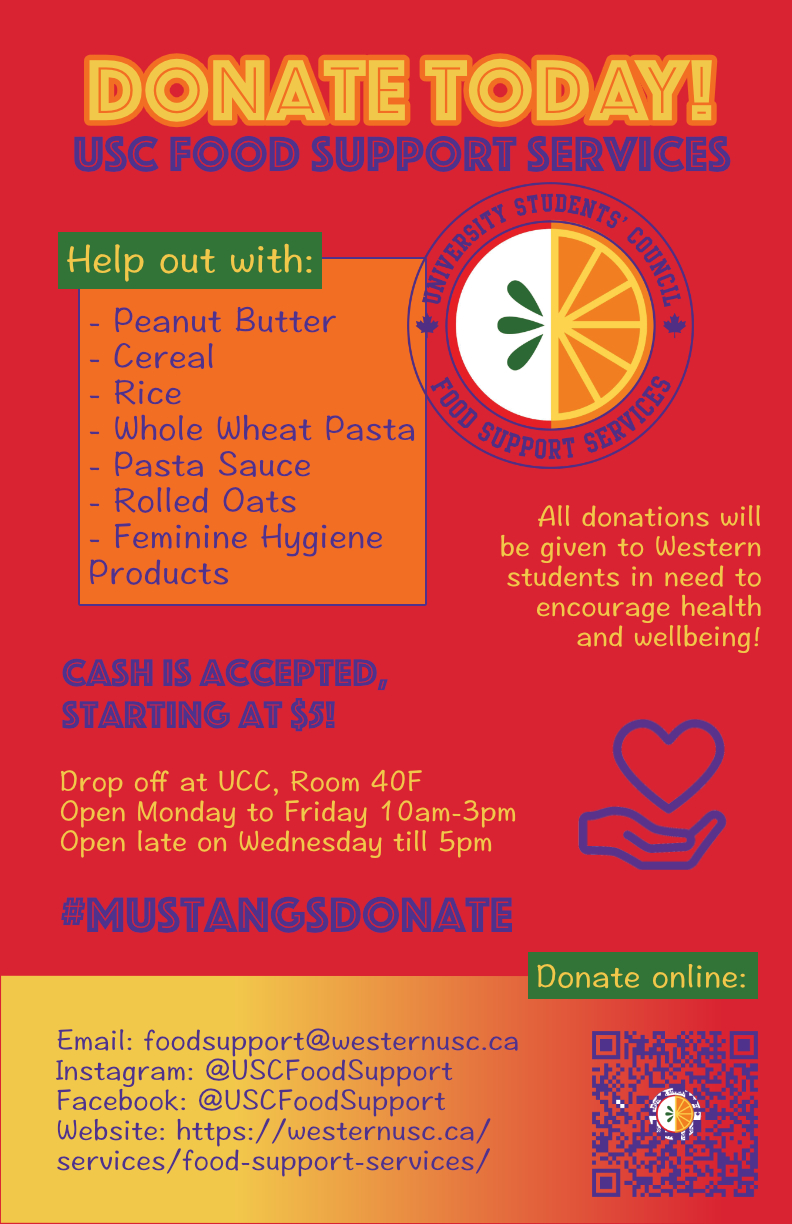 23/114
[Speaker Notes: smercan3_poster.jpg]
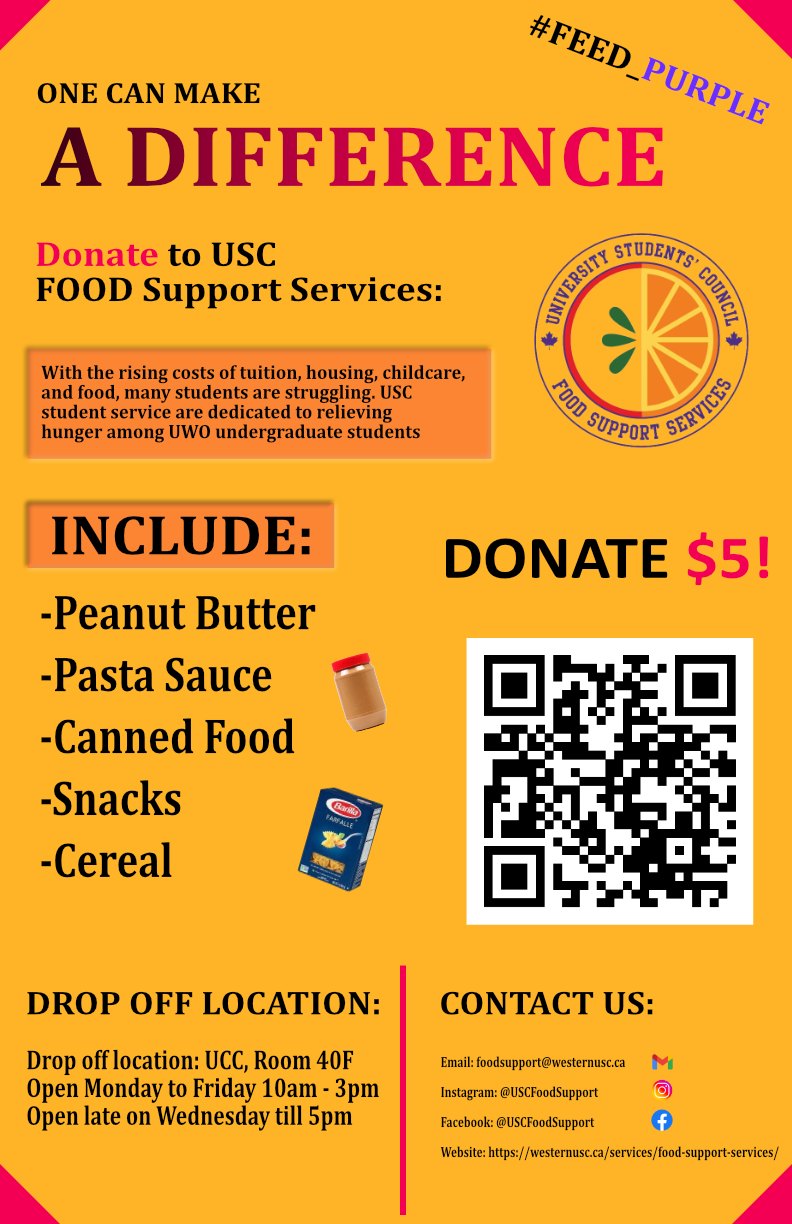 24/114
[Speaker Notes: smayorov_poster.jpg]
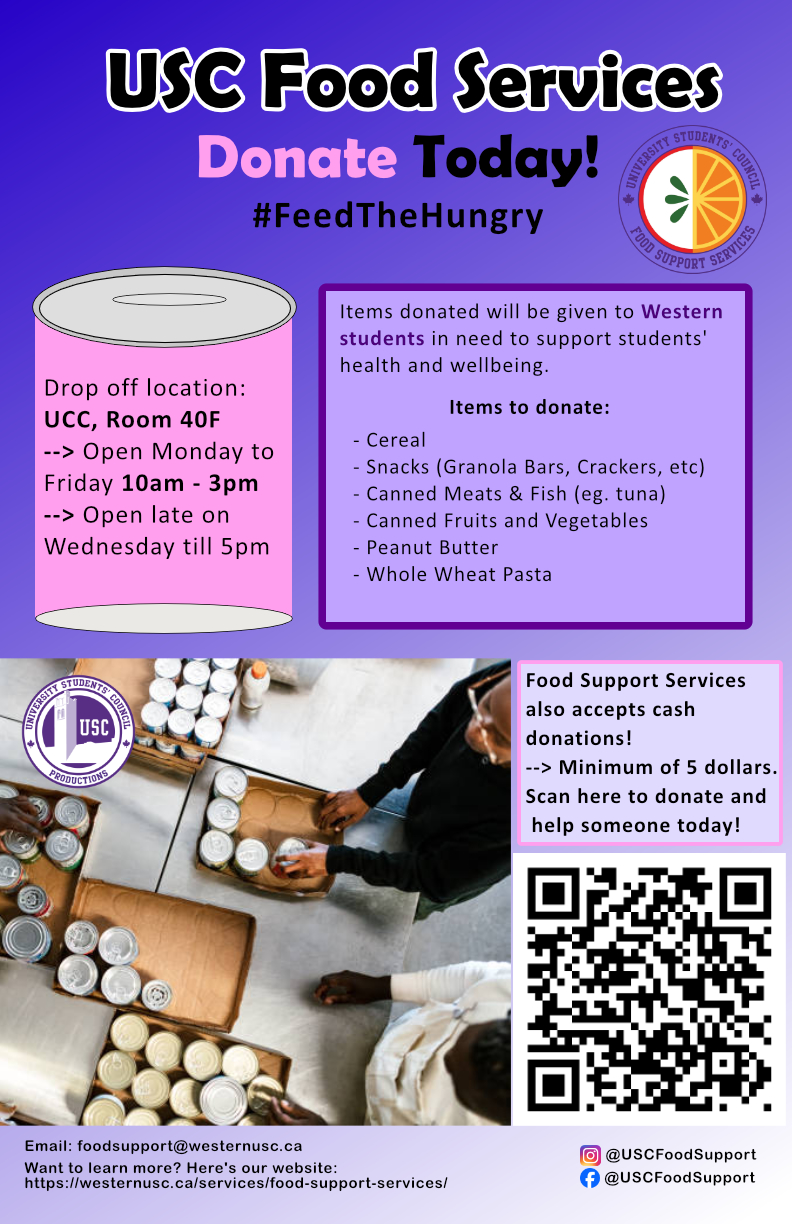 25/114
[Speaker Notes: smatar2_poster.jpg]
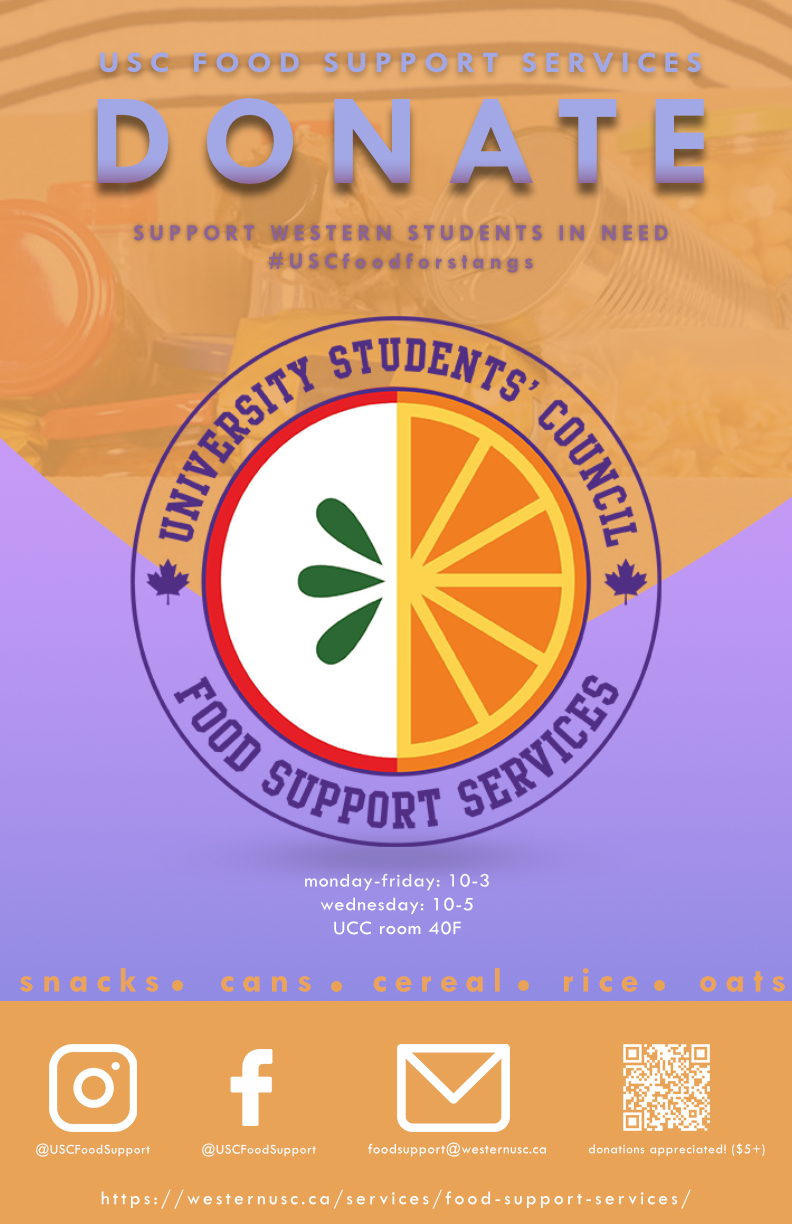 26/114
[Speaker Notes: smalamou_poster.jpg]
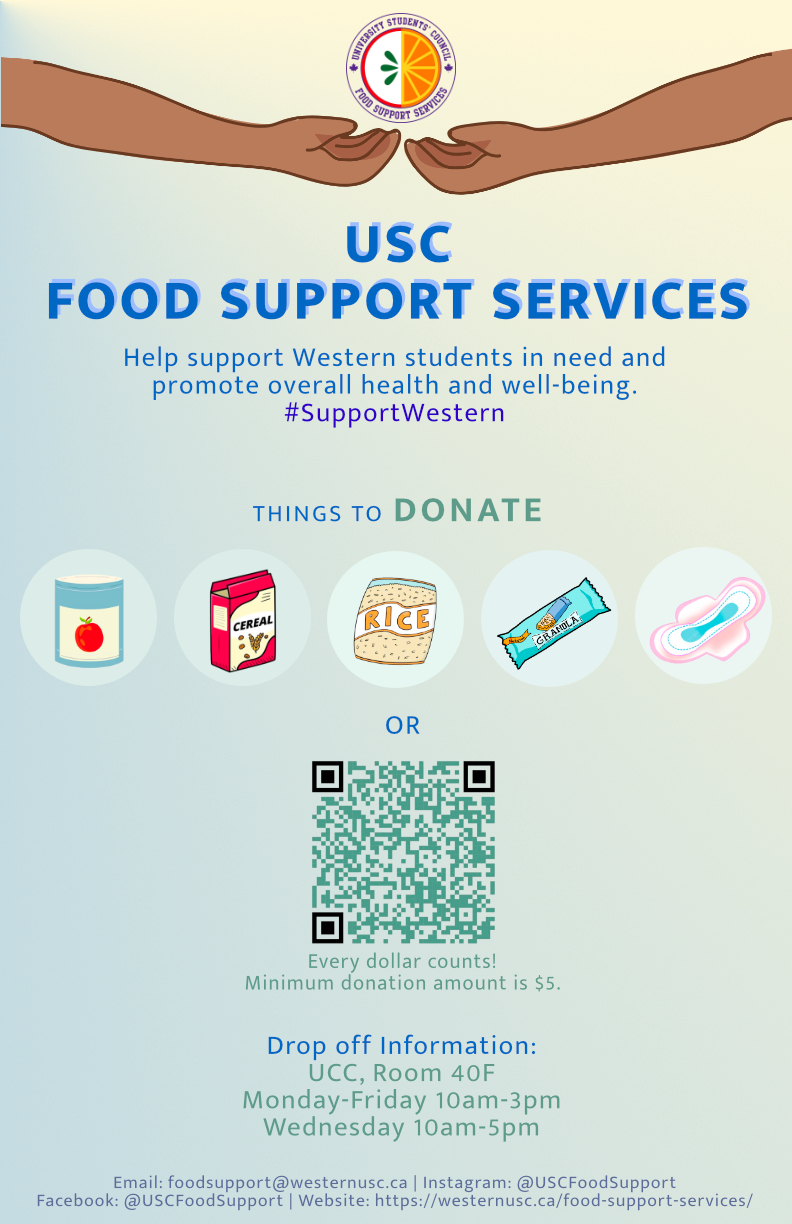 27/114
[Speaker Notes: slu428_poster.jpg]
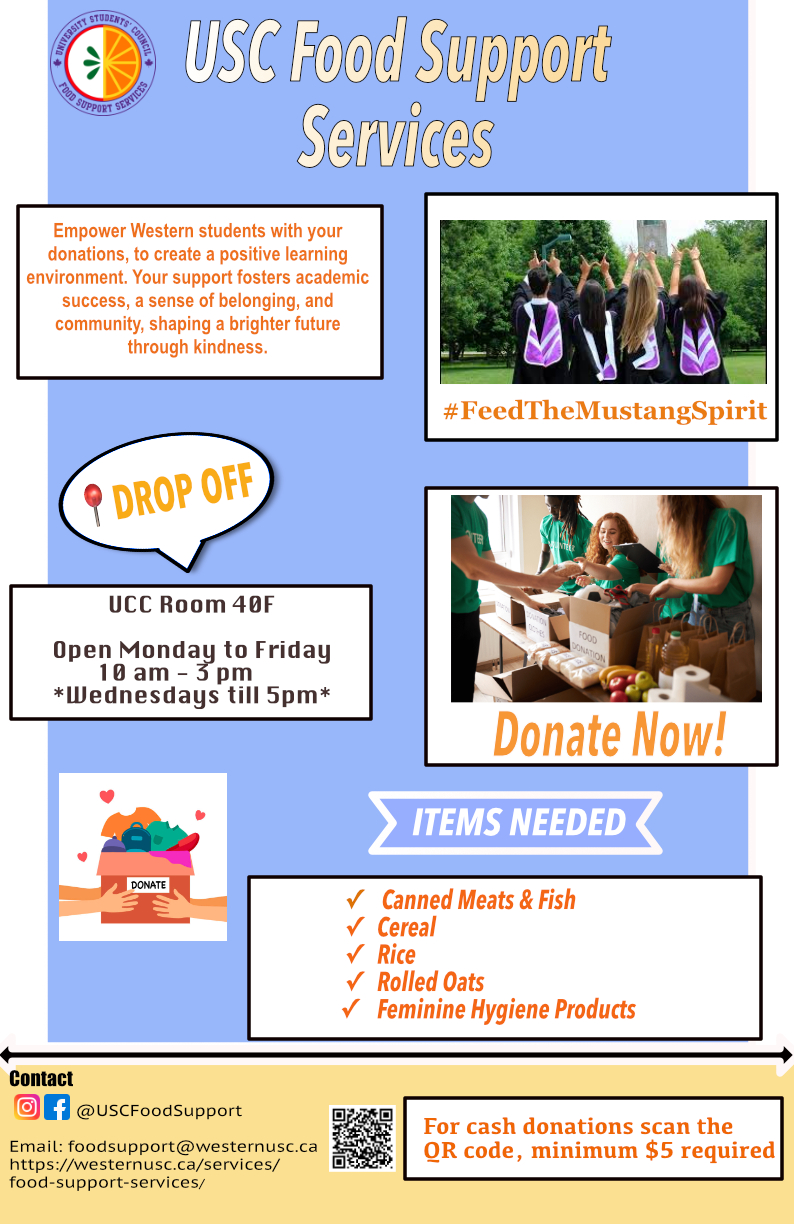 28/114
[Speaker Notes: rpannert_poster.jpg]
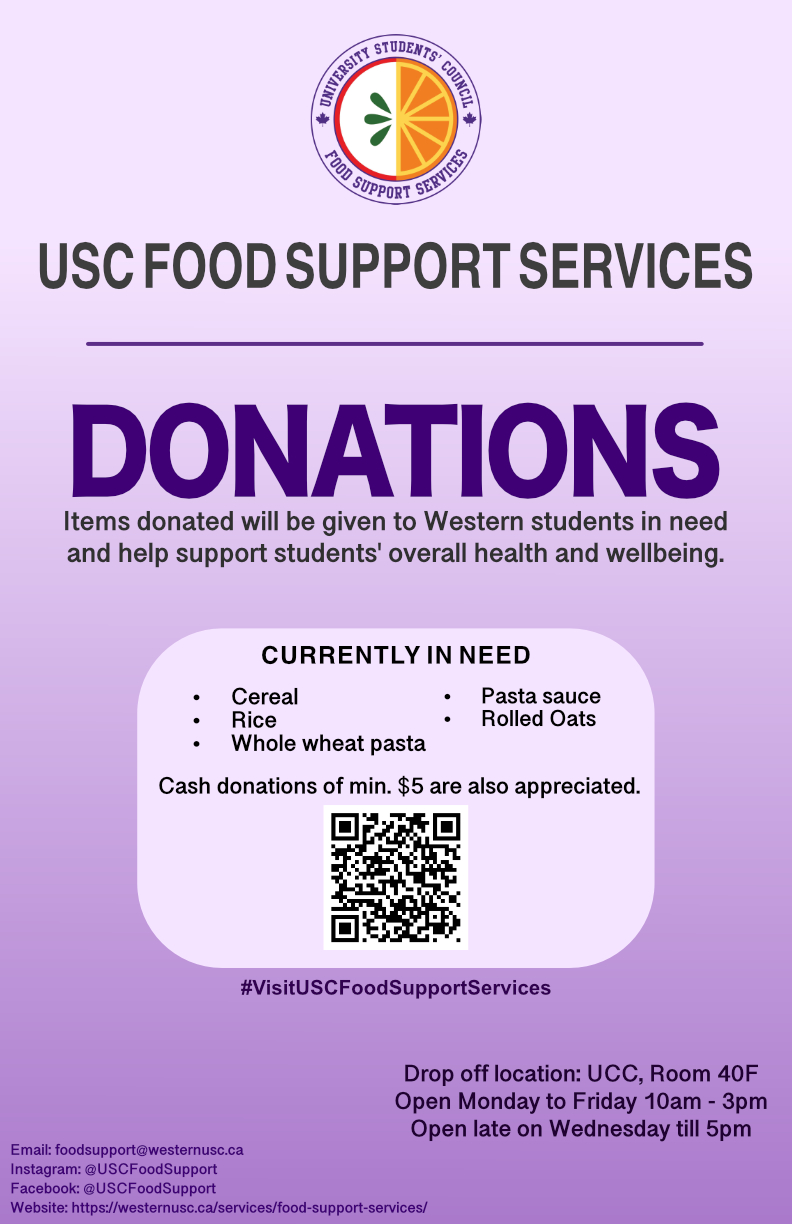 29/114
[Speaker Notes: rnguye25_poster.jpg]
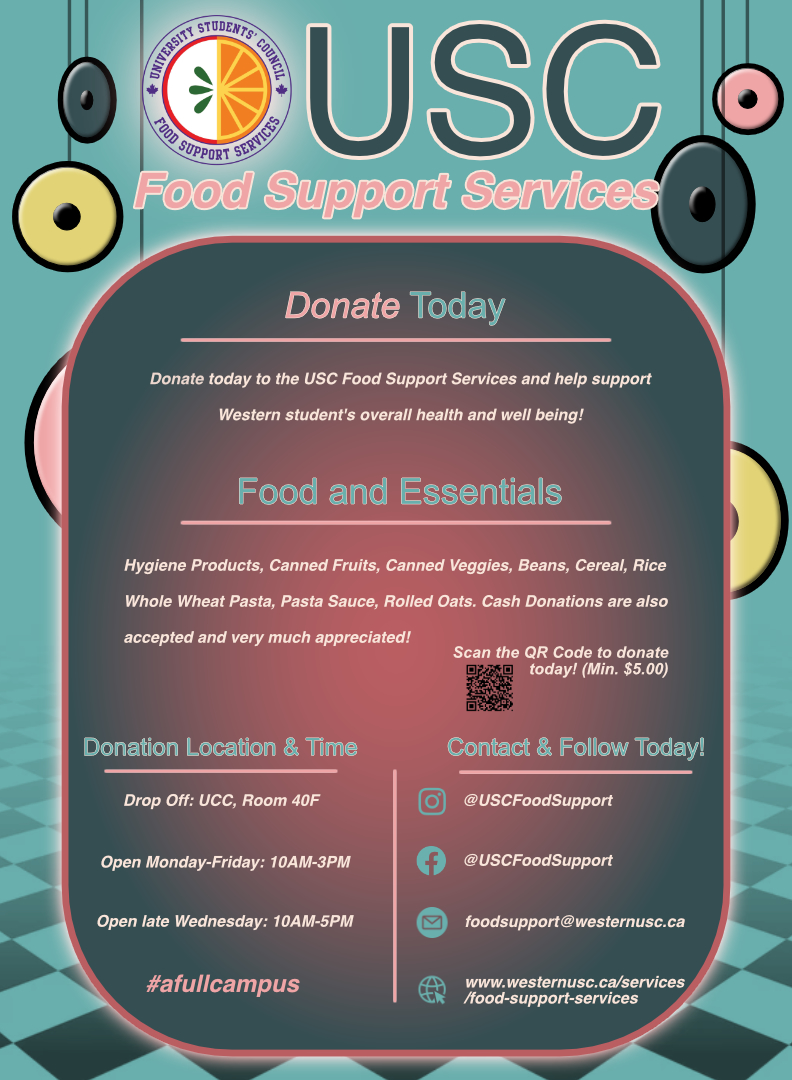 30/114
[Speaker Notes: rmaclac_poster.jpg]
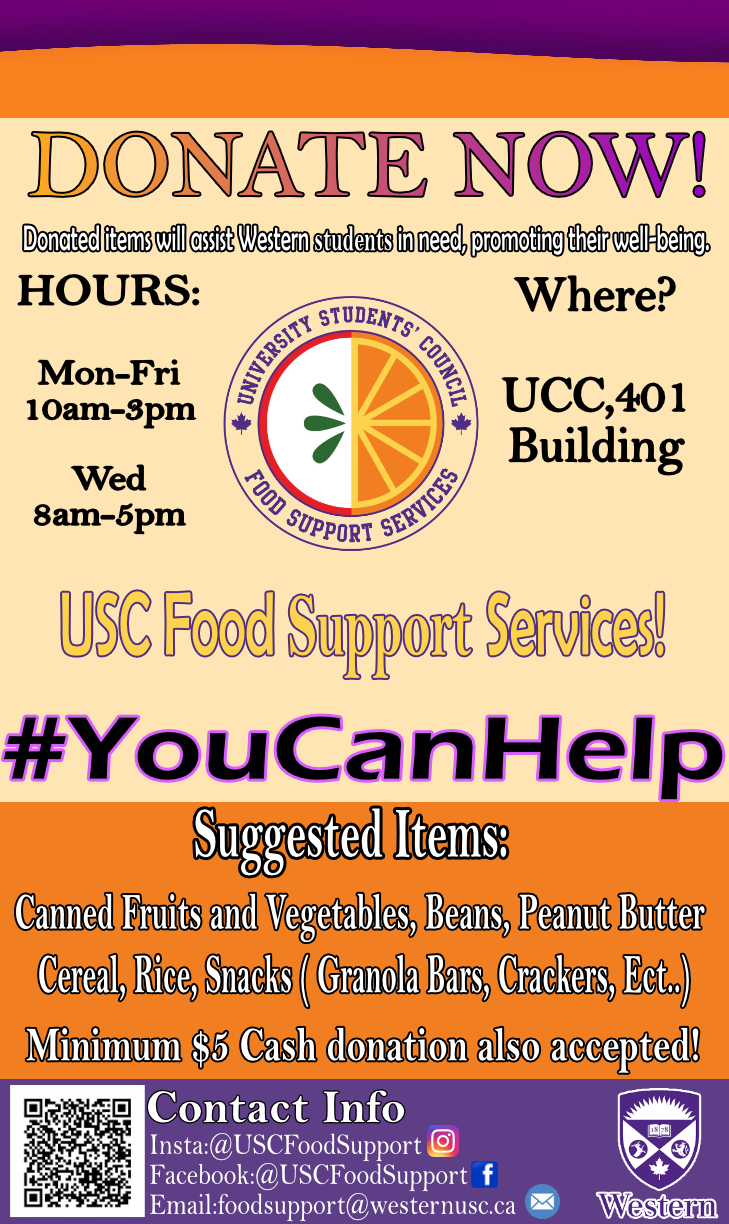 31/114
[Speaker Notes: oramage_poster.jpg]
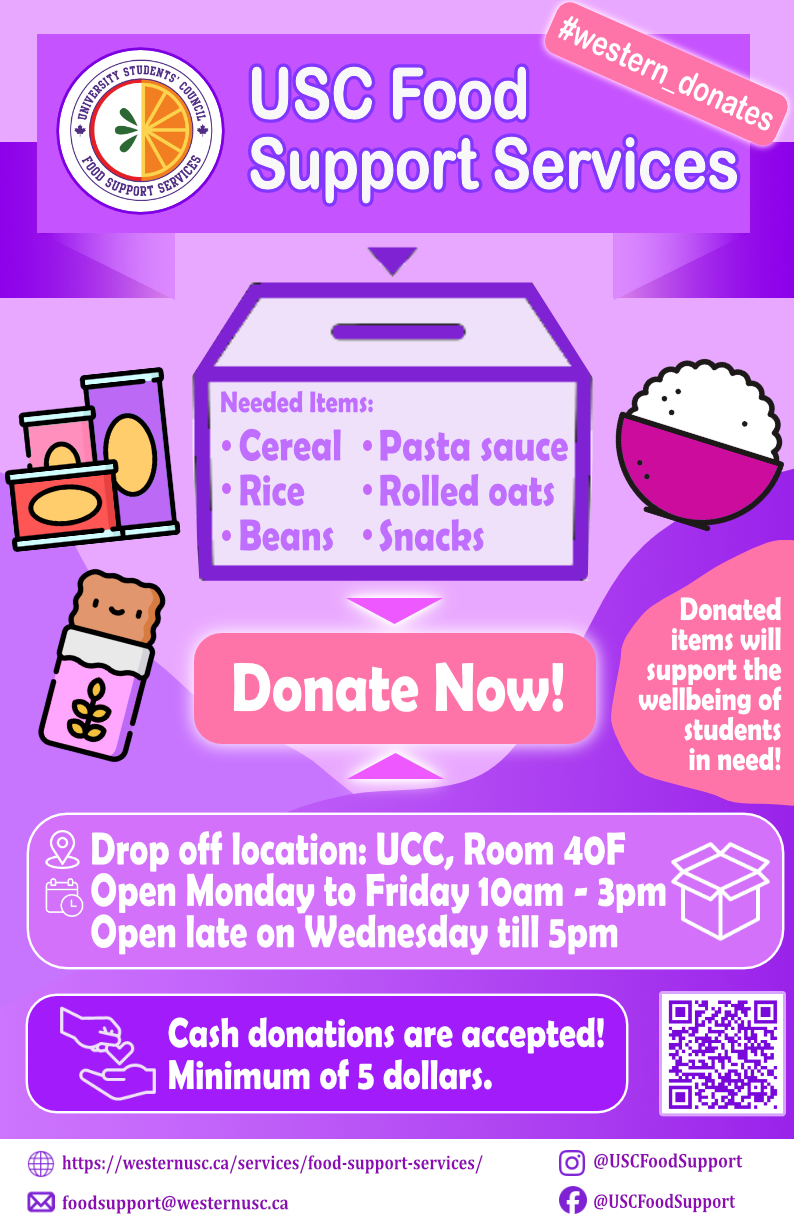 32/114
[Speaker Notes: oqu_poster.jpg]
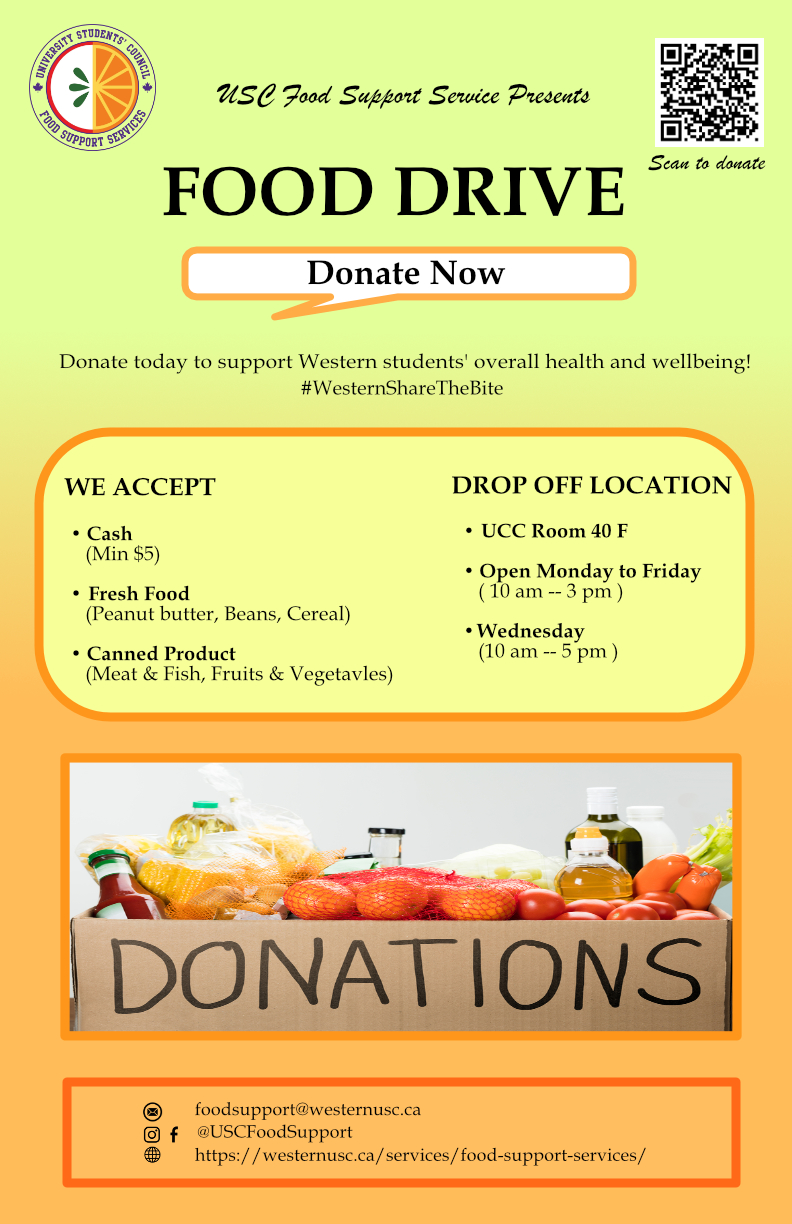 33/114
[Speaker Notes: oqi_poster.jpg]
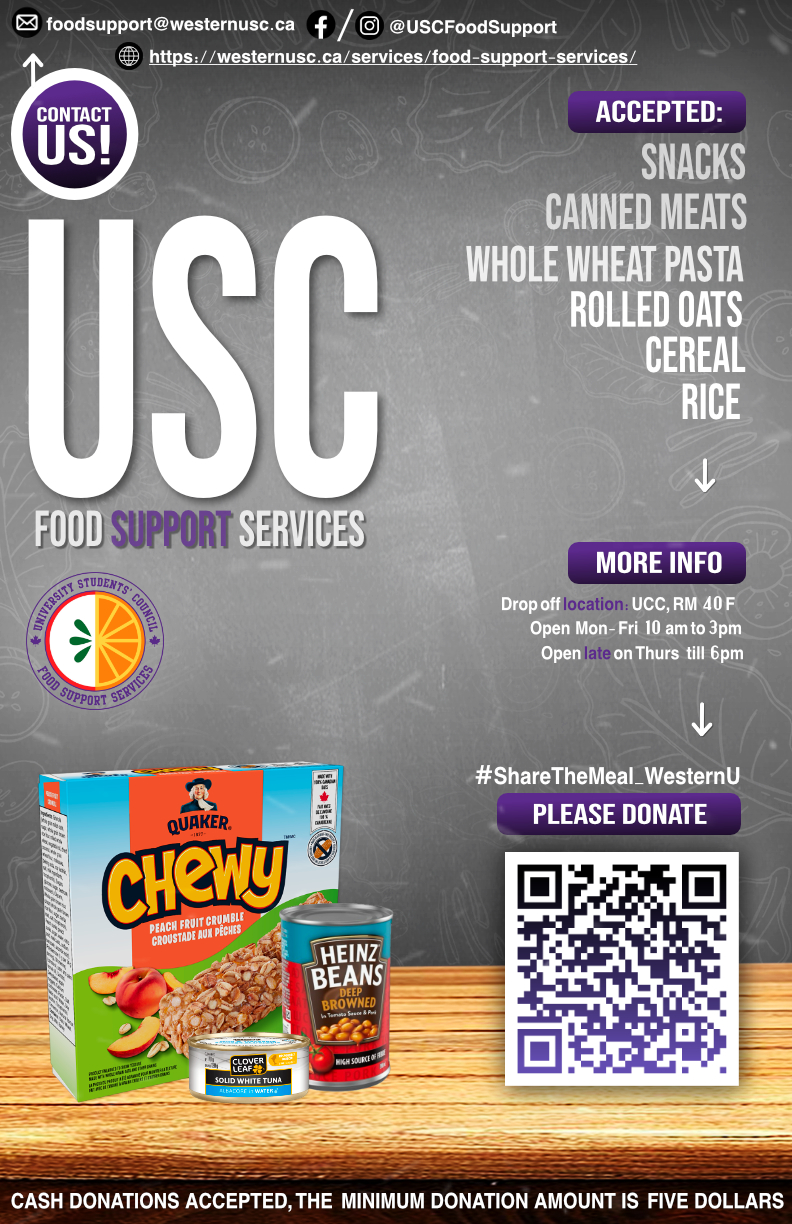 34/114
[Speaker Notes: oolaiya2_poster.jpg]
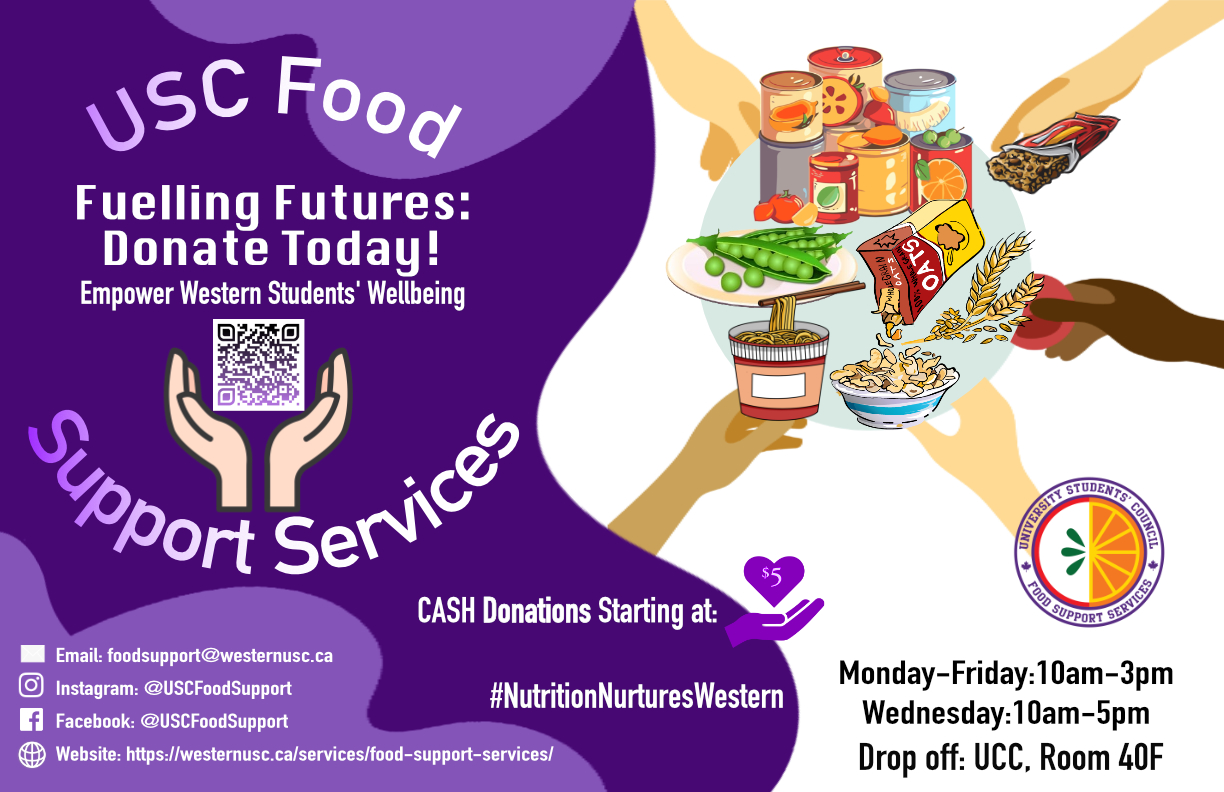 35/114
[Speaker Notes: nmoha25_poster.jpg]
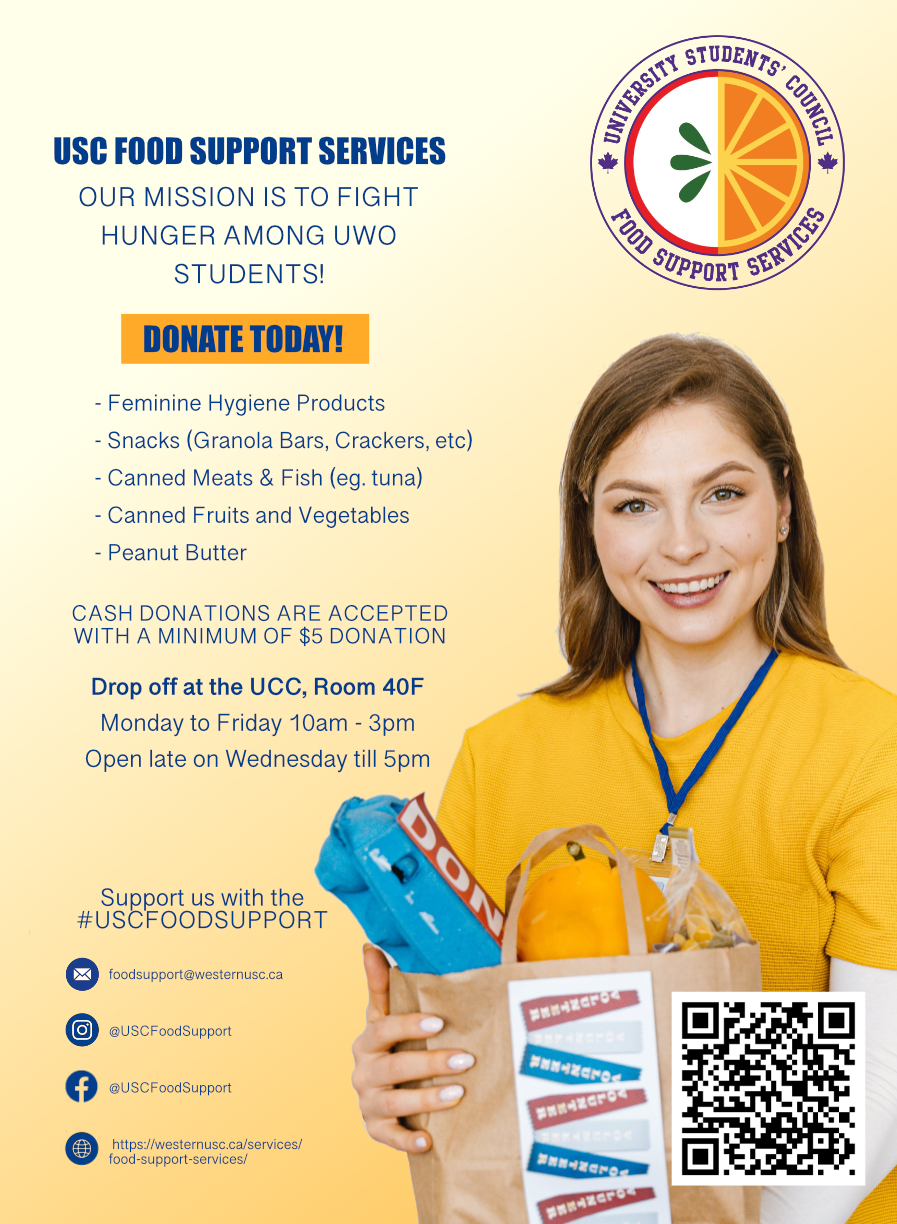 36/114
[Speaker Notes: nmasalov_poster.jpg]
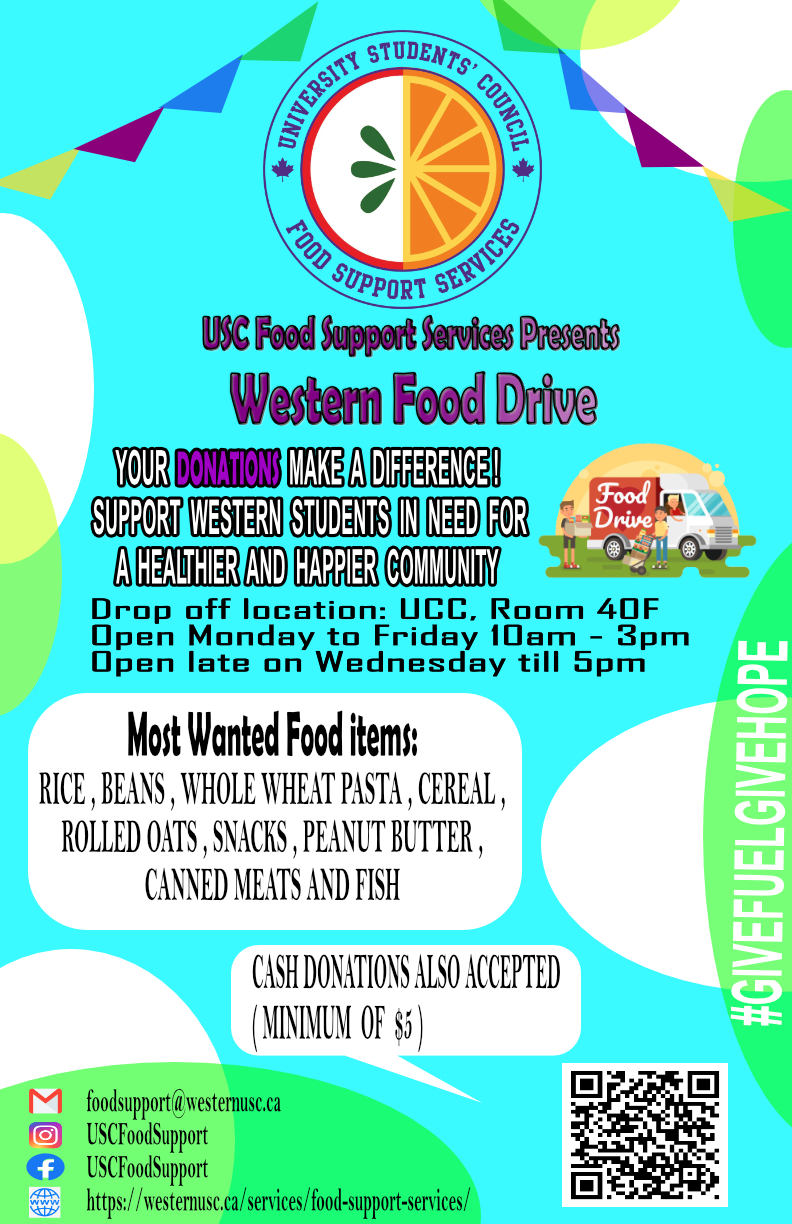 37/114
[Speaker Notes: mqazi23_poster.jpg]
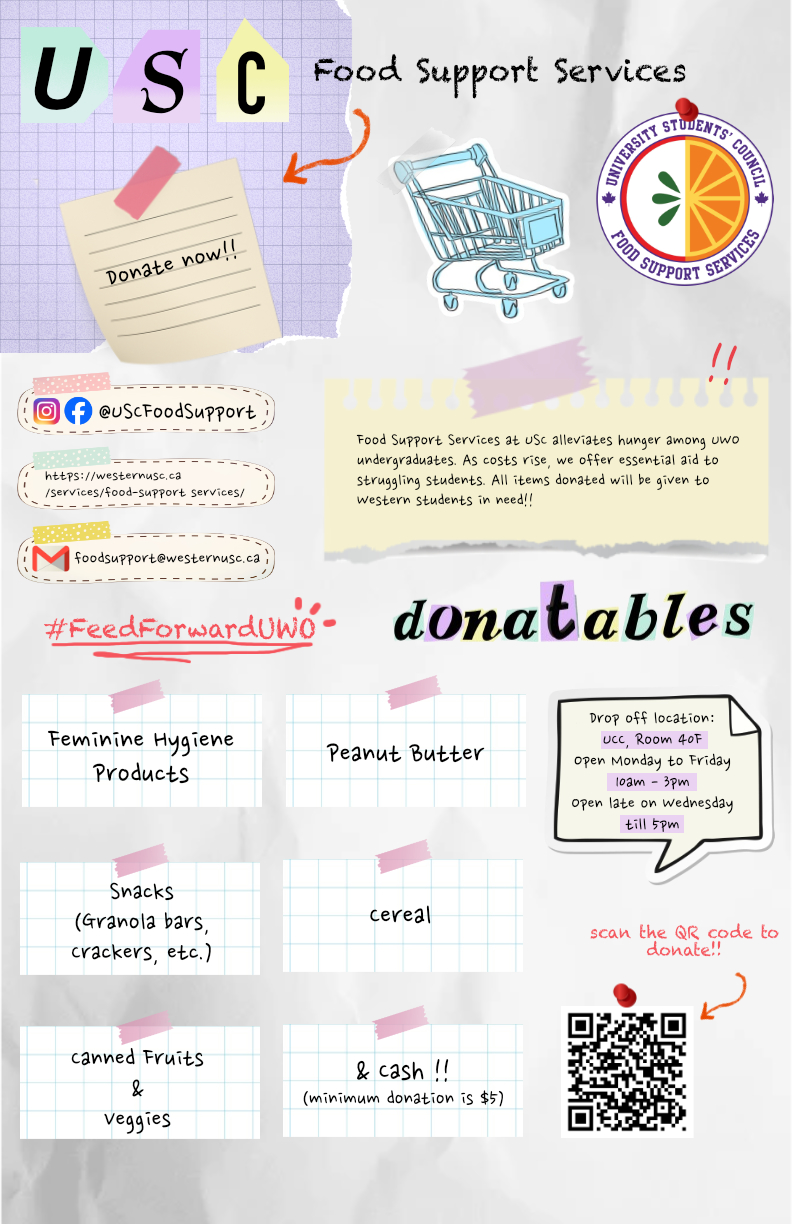 38/114
[Speaker Notes: mpark282_poster.jpg]
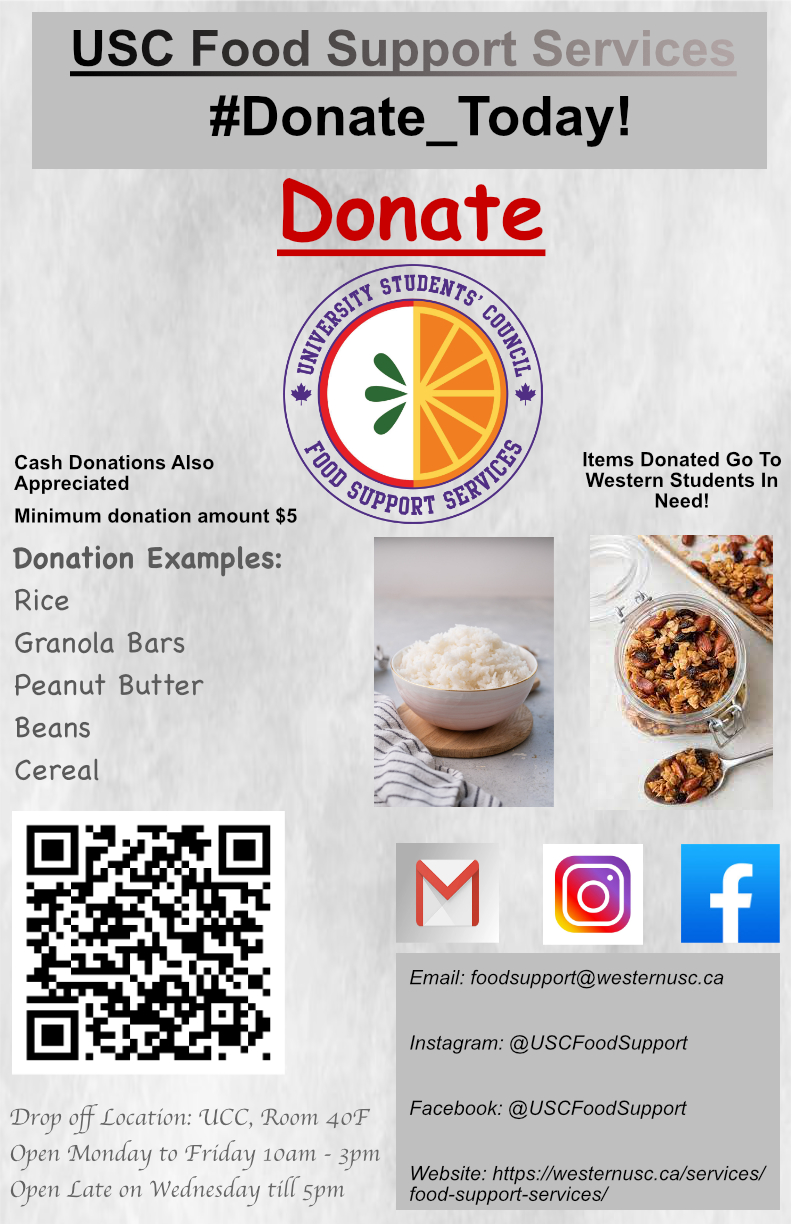 39/114
[Speaker Notes: mpachows_poster.jpg]
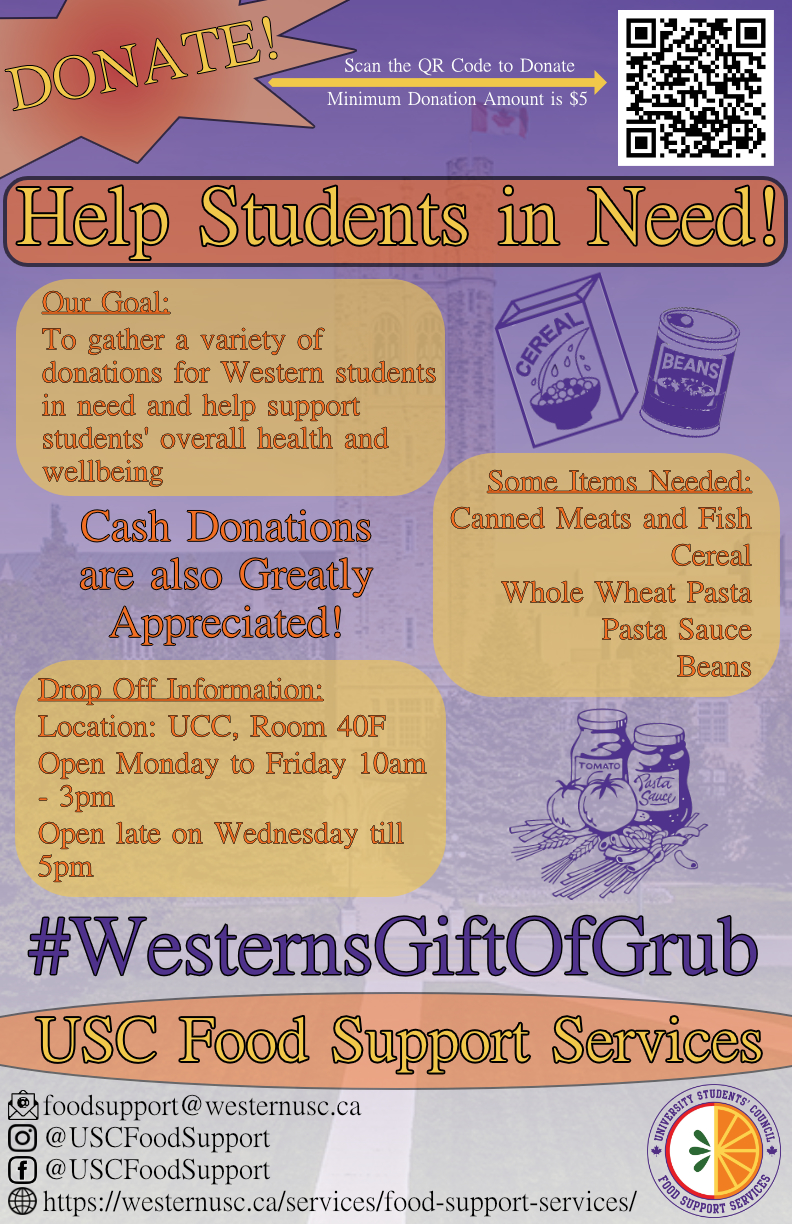 40/114
[Speaker Notes: mnouri9_poster.jpg]
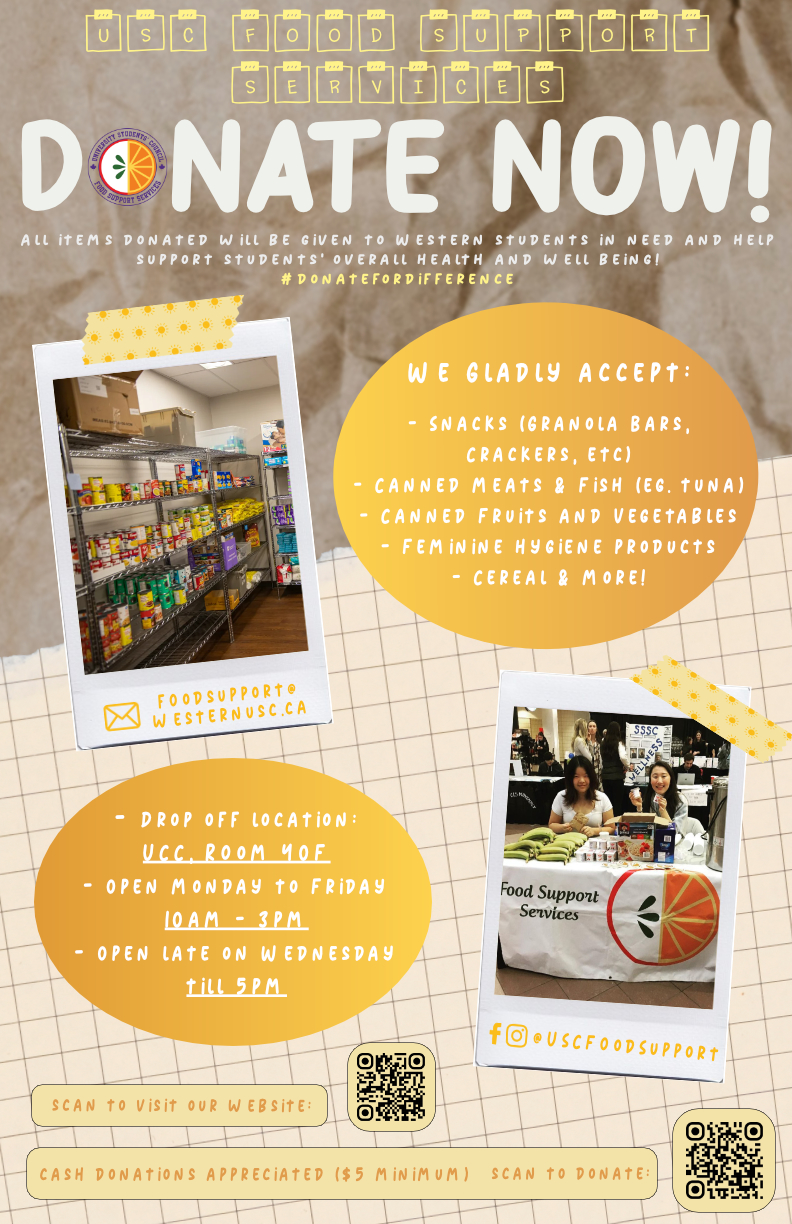 41/114
[Speaker Notes: mnguy327_poster.jpg]
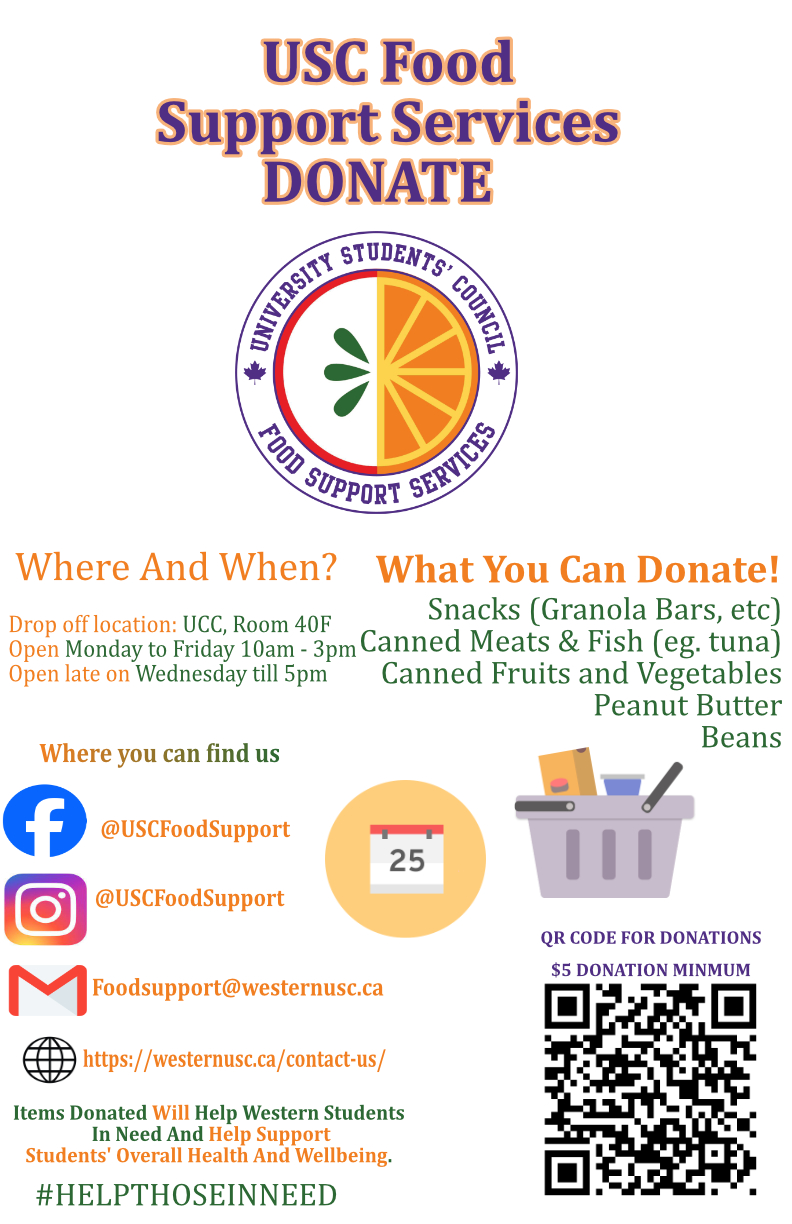 42/114
[Speaker Notes: mnaqvi29_poster.jpg]
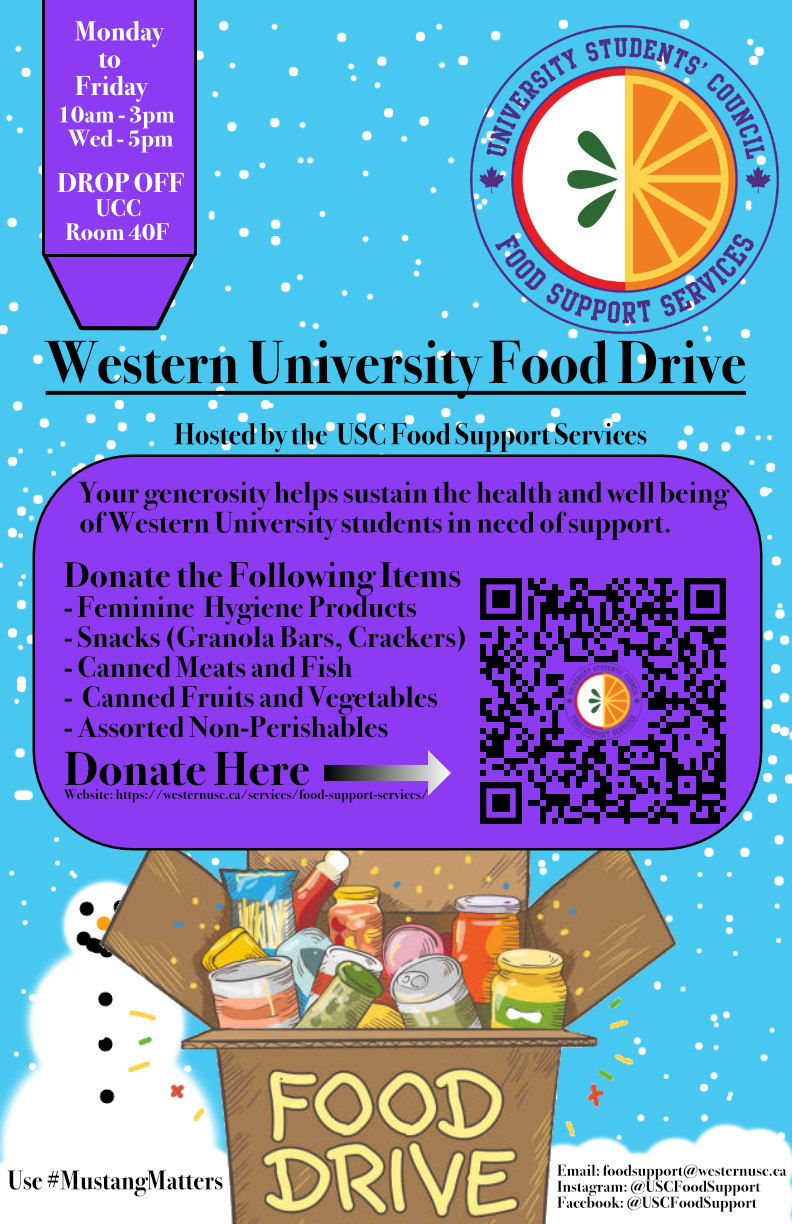 43/114
[Speaker Notes: mmoshoia_poster.jpg]
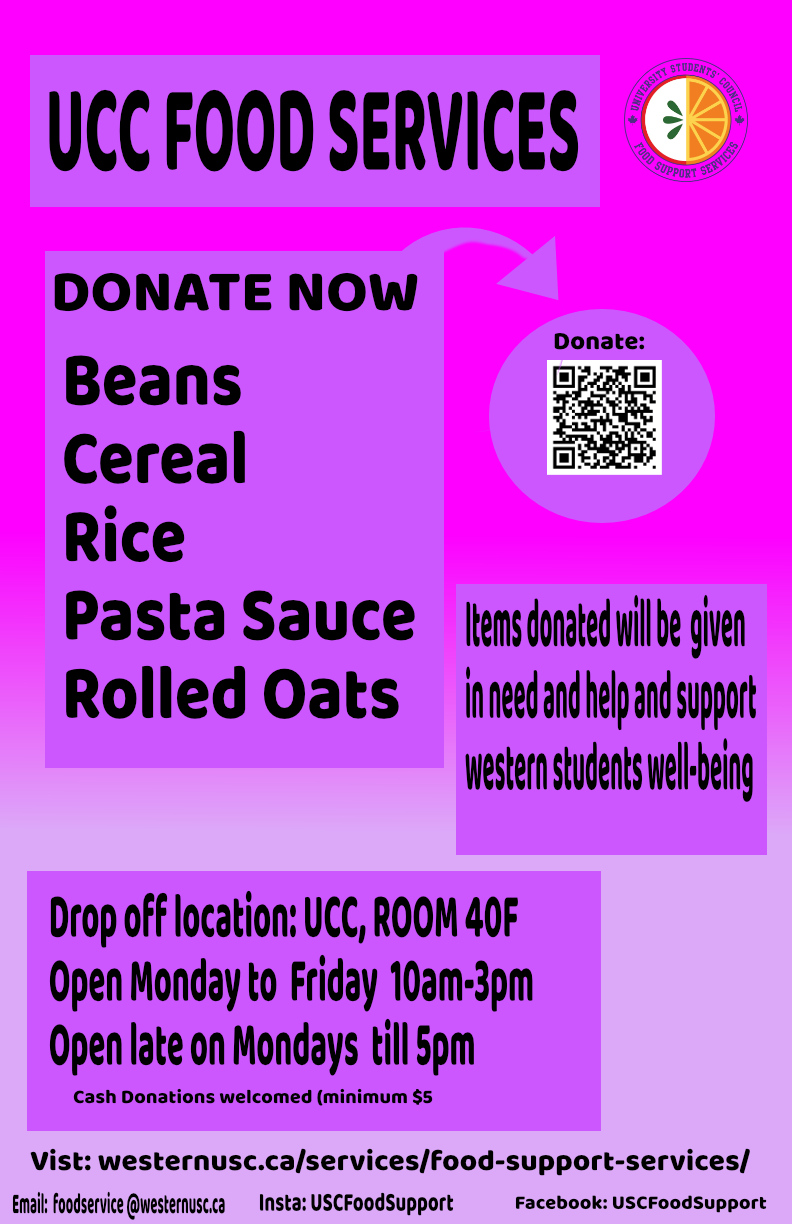 44/114
[Speaker Notes: mmorr224_poster.jpg]
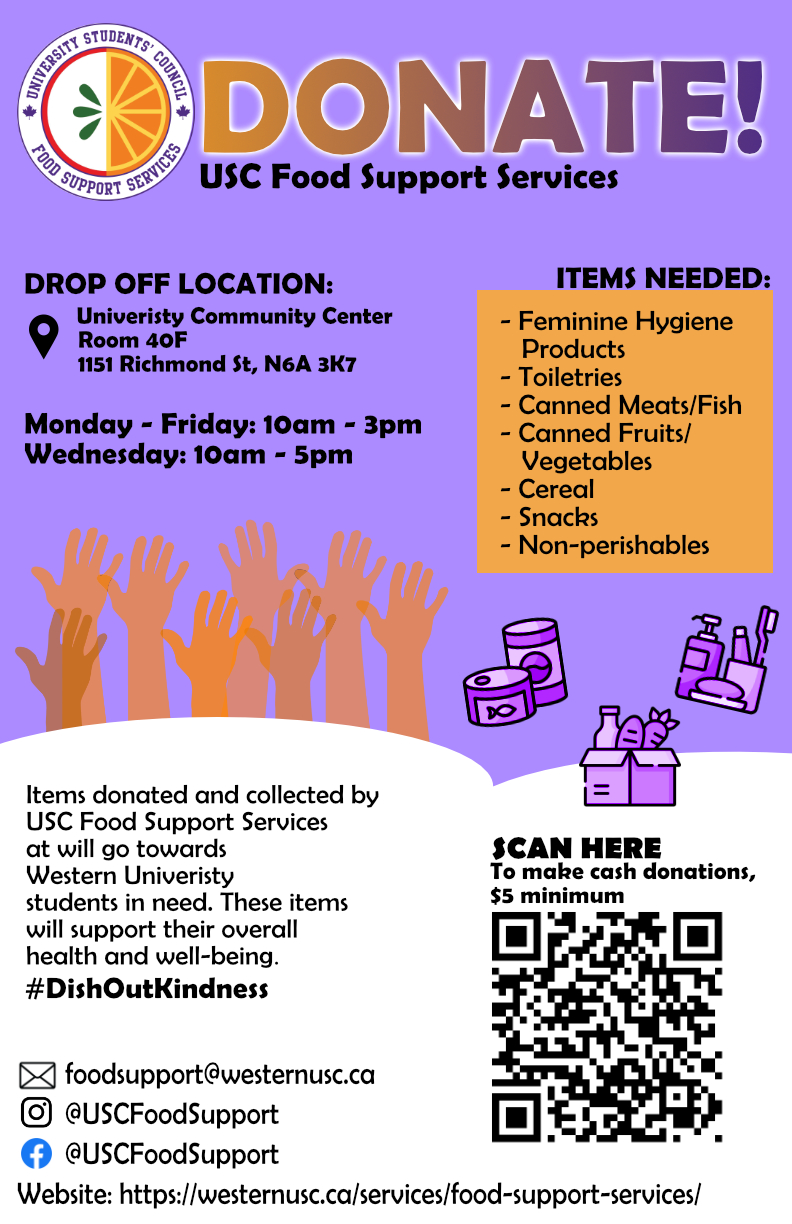 45/114
[Speaker Notes: mmorabi2_poster.jpg]
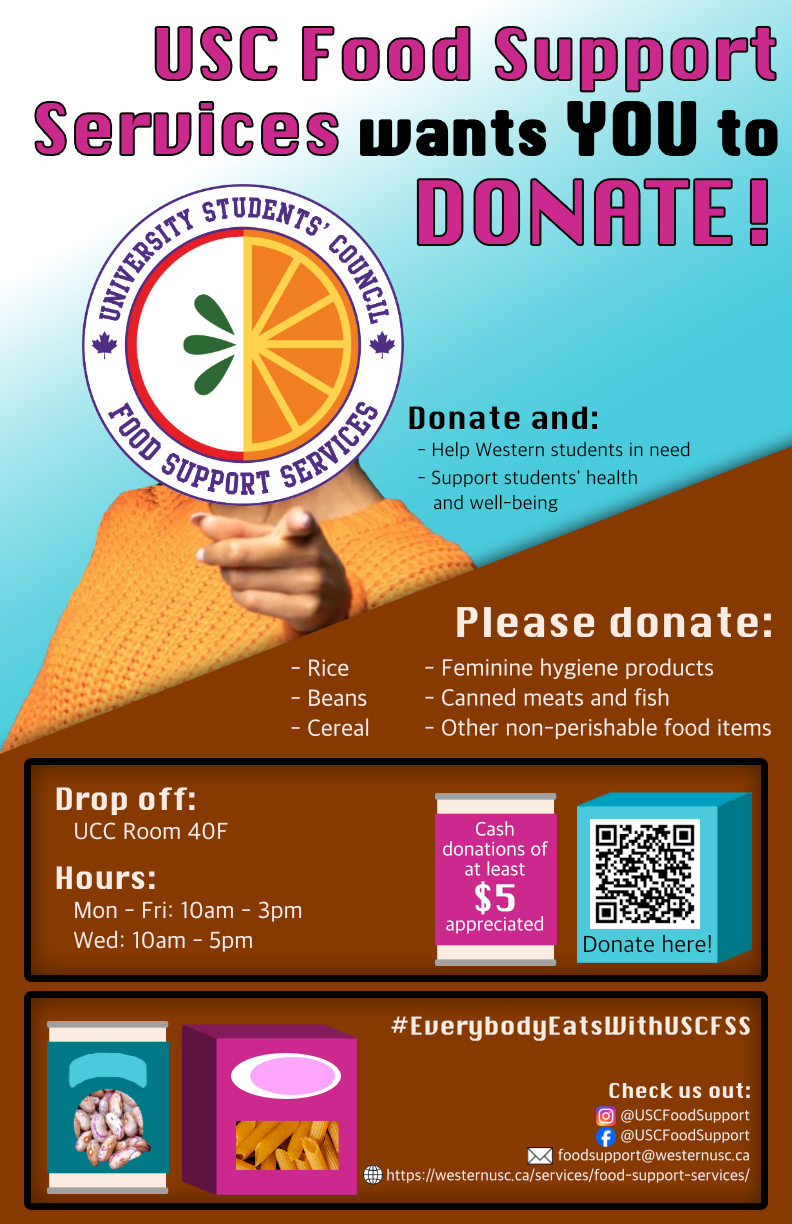 46/114
[Speaker Notes: mmills55_poster.jpg]
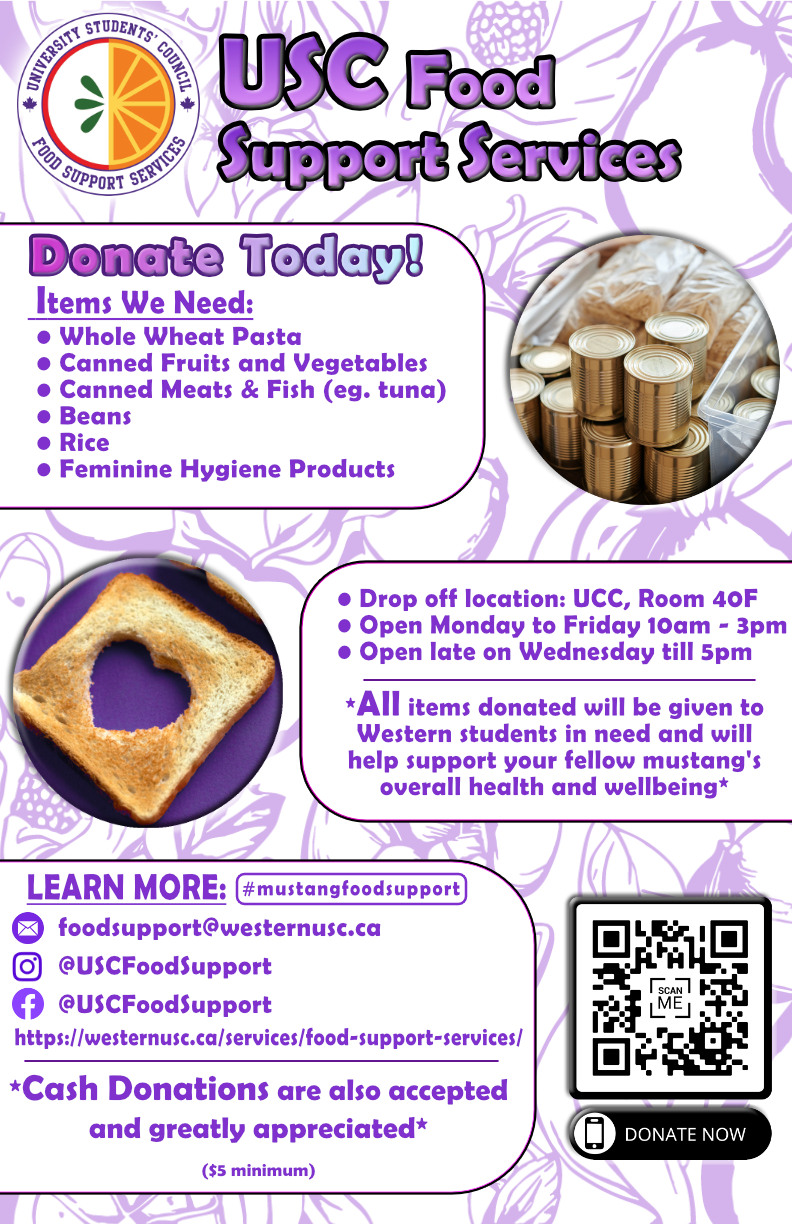 47/114
[Speaker Notes: mmilla28_poster.jpg]
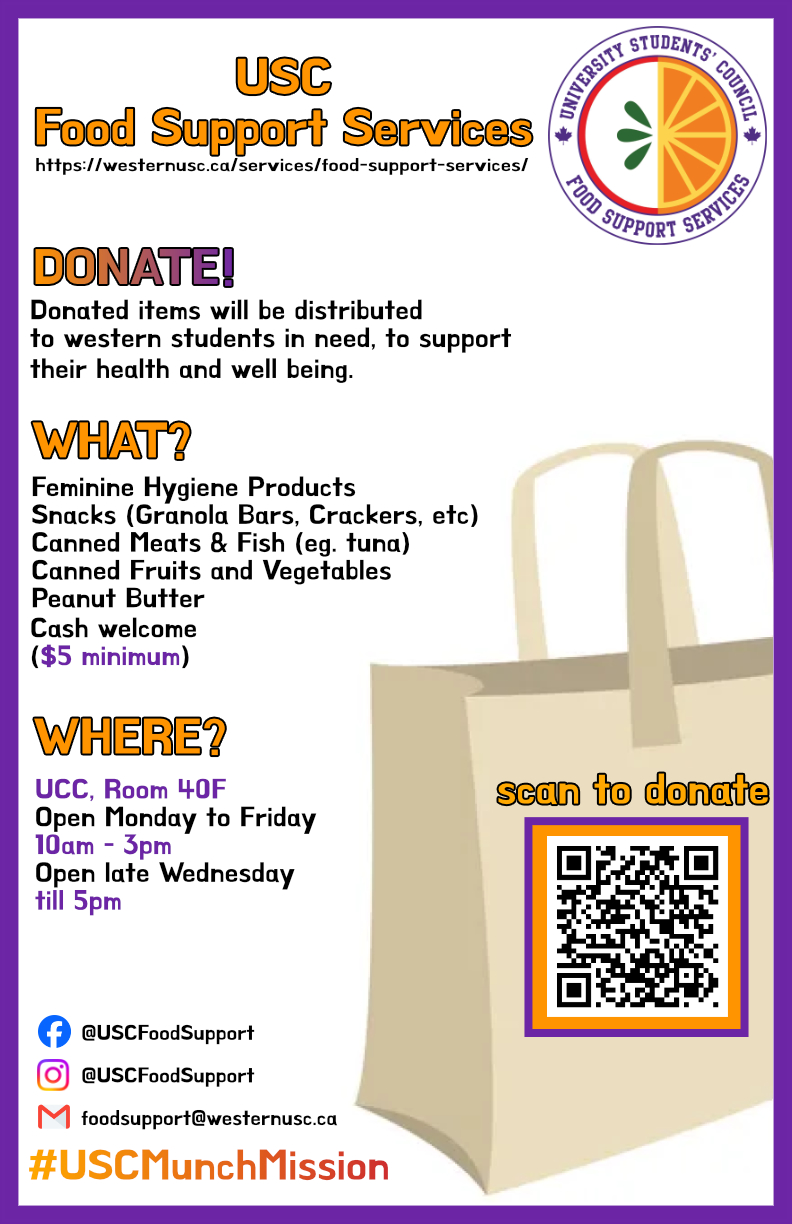 48/114
[Speaker Notes: mmcclos3_poster.jpg]
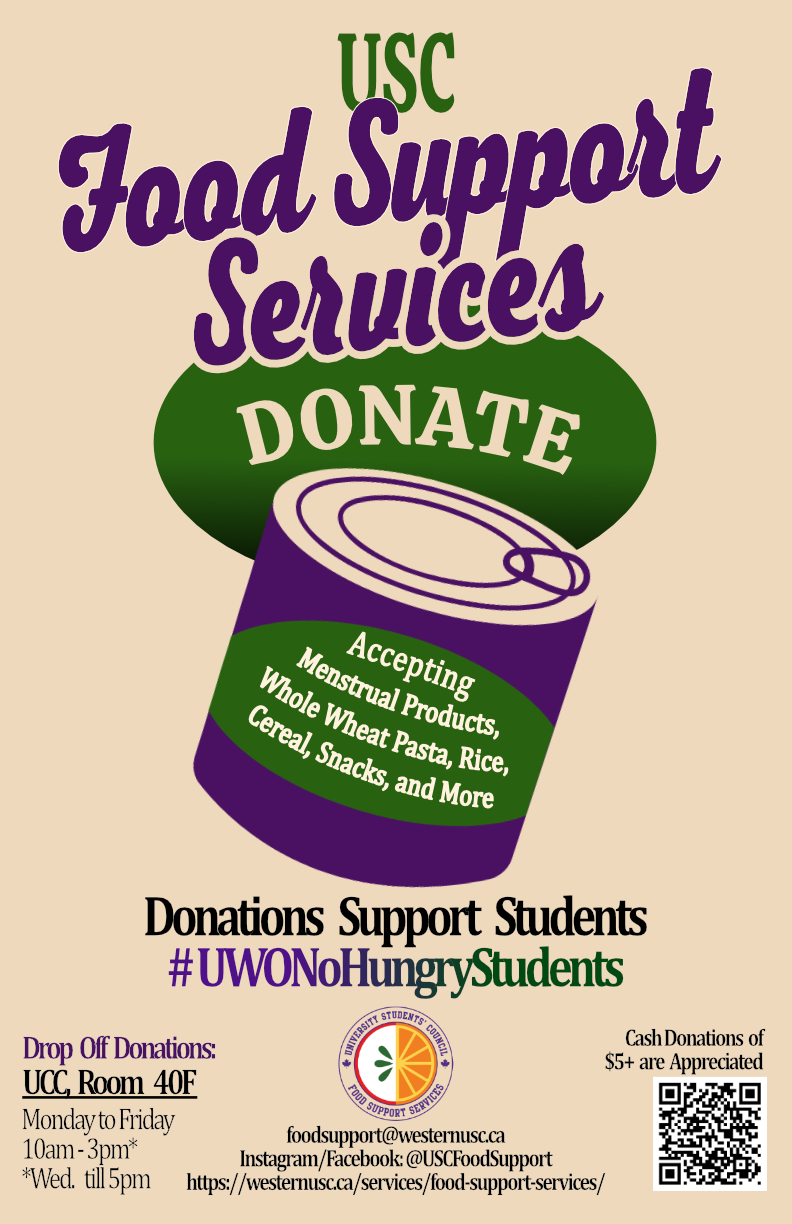 49/114
[Speaker Notes: mmatos_poster.jpg]
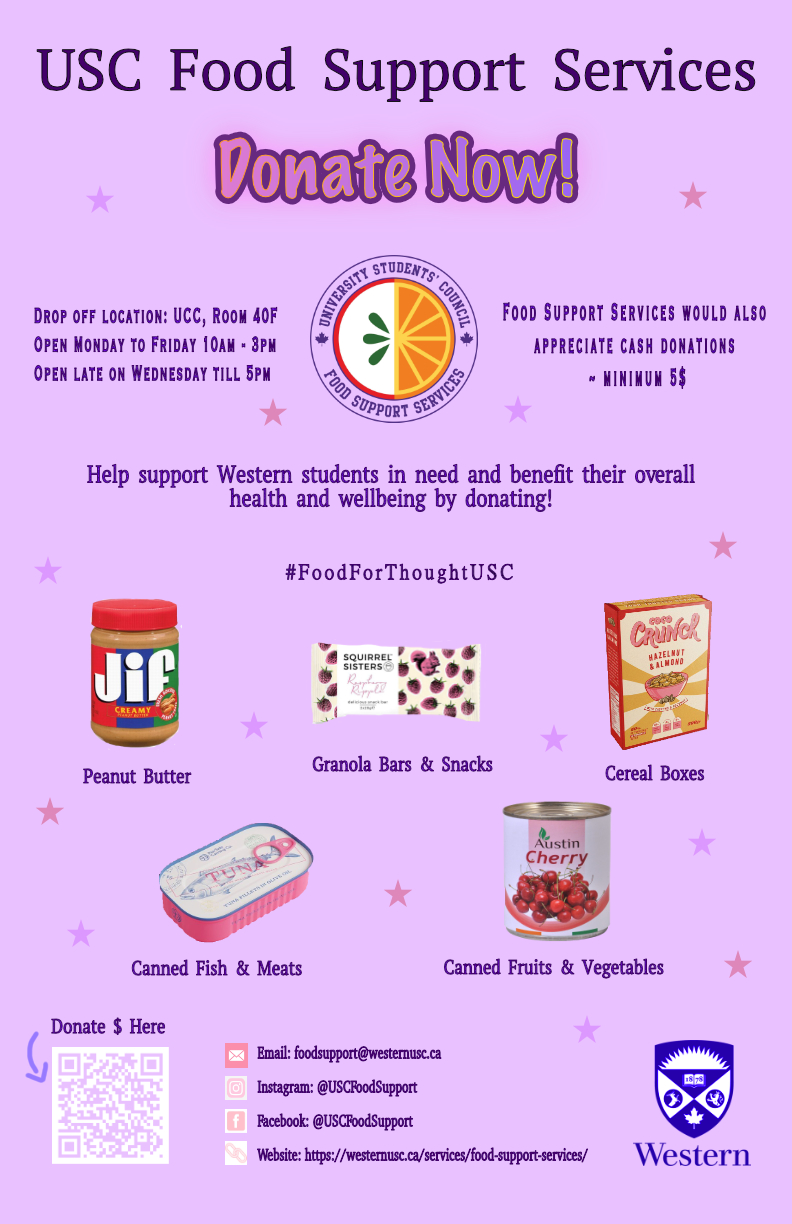 50/114
[Speaker Notes: mmansfi2_poster.jpg]
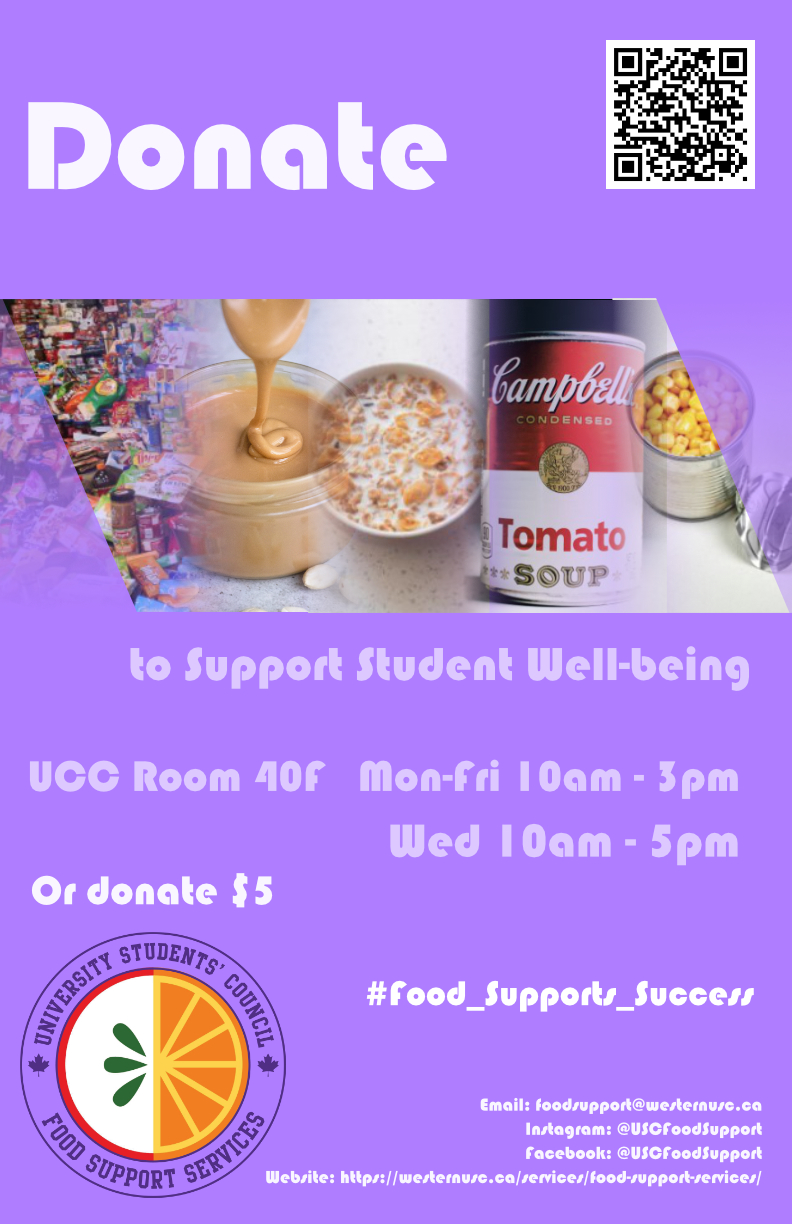 51/114
[Speaker Notes: mmahbo_poster.jpg]
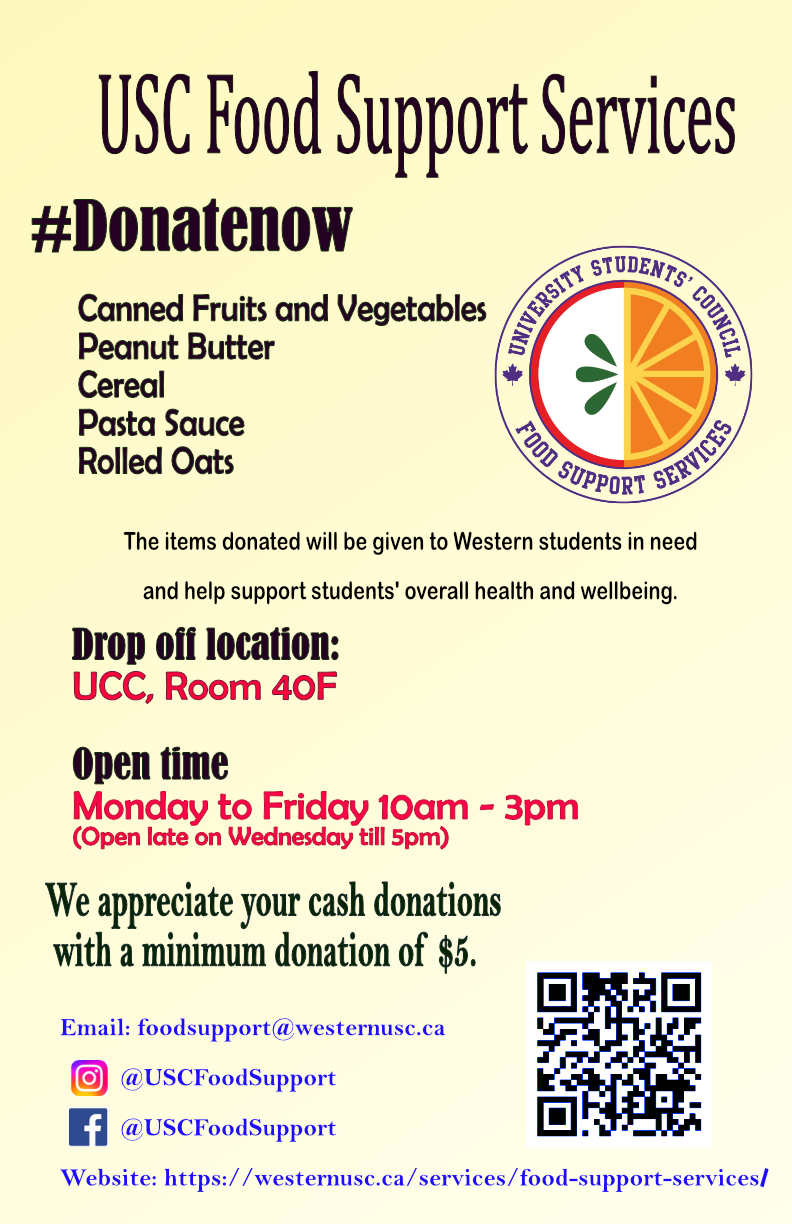 52/114
[Speaker Notes: mlyu24_poster.jpg]
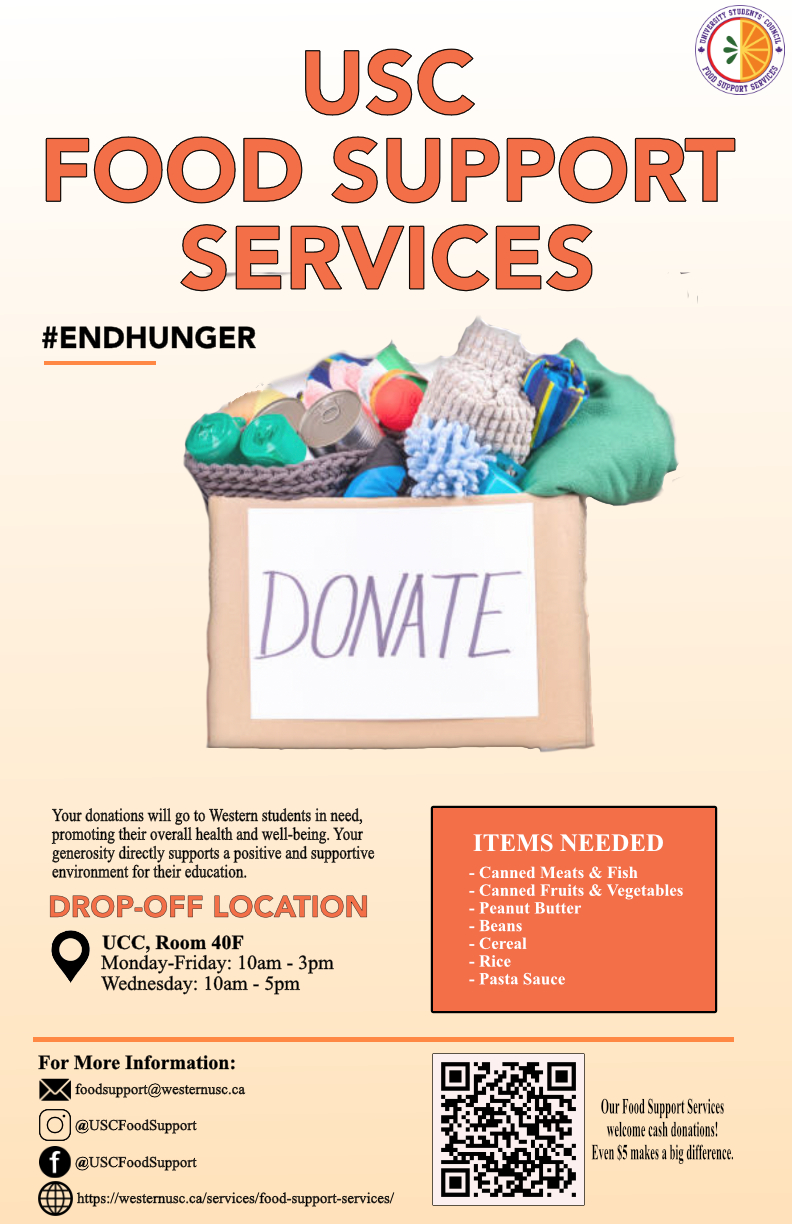 53/114
[Speaker Notes: lpavlov2_poster.jpg]
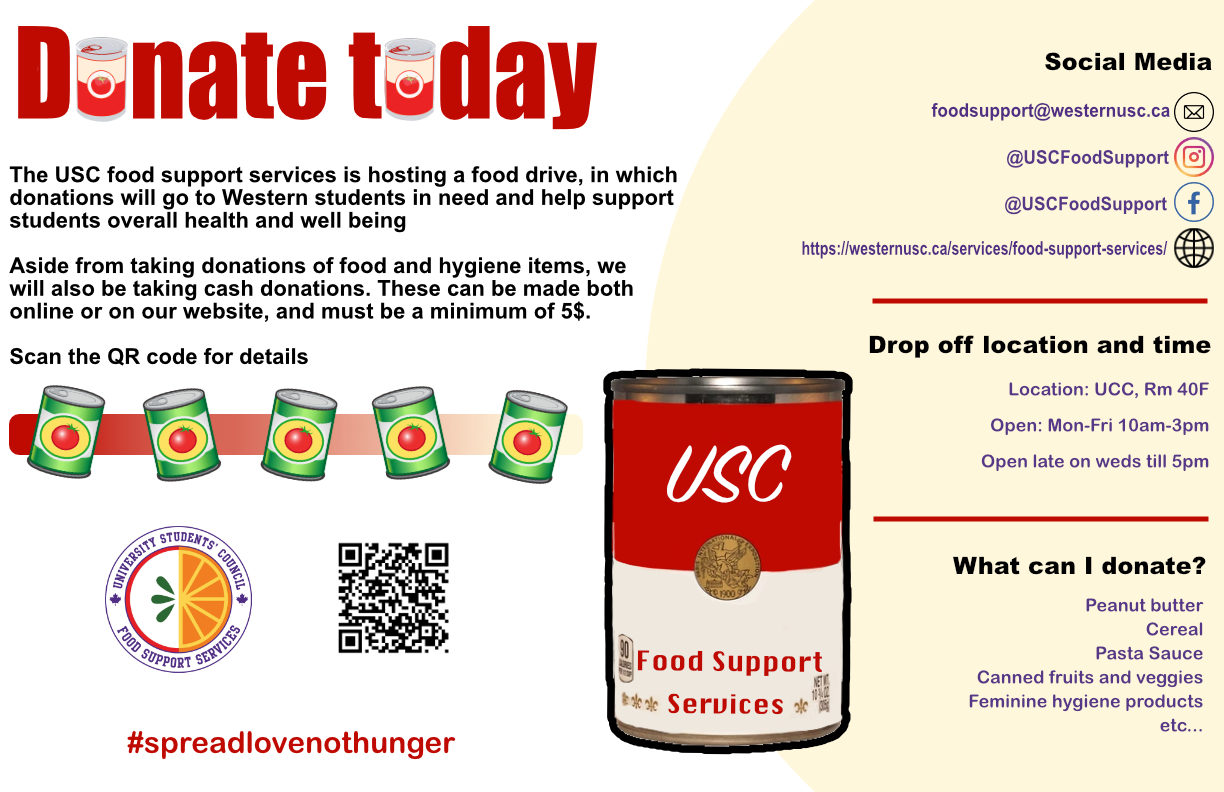 54/114
[Speaker Notes: lmillsap_poster.jpg]
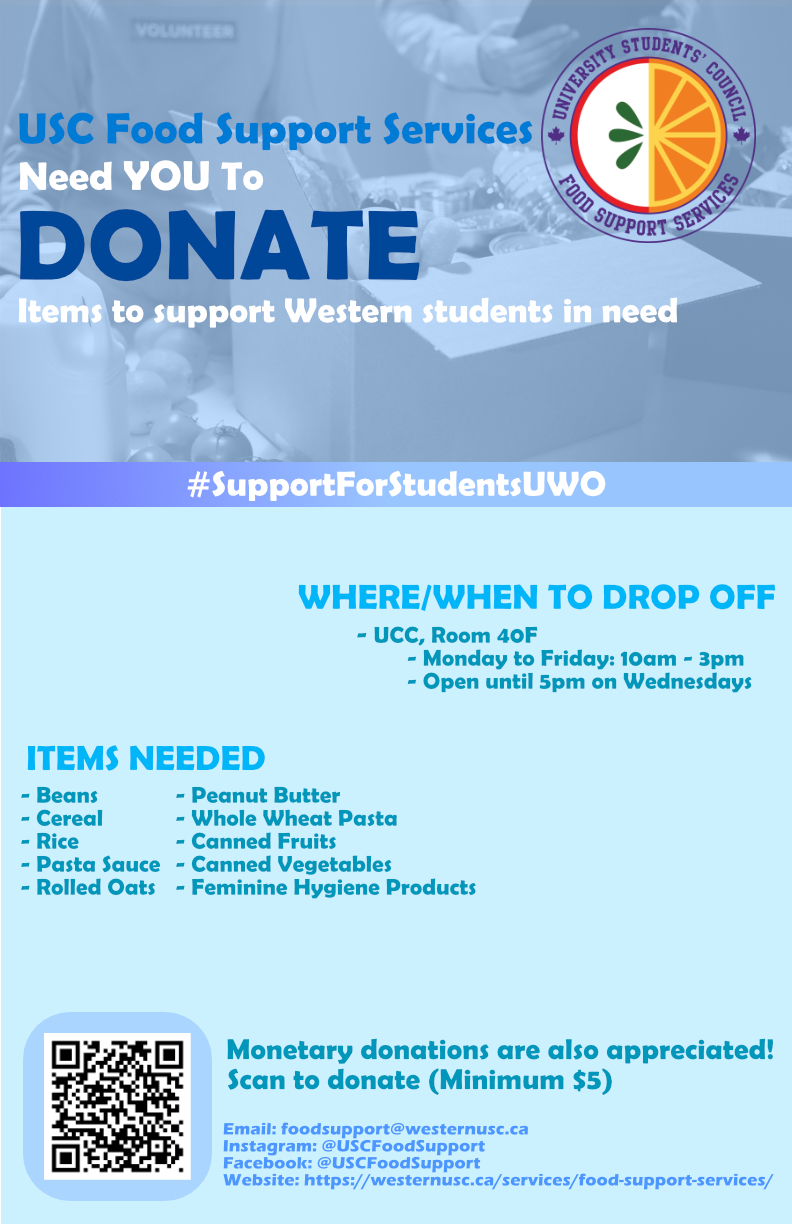 55/114
[Speaker Notes: lmcken26_poster.jpg]
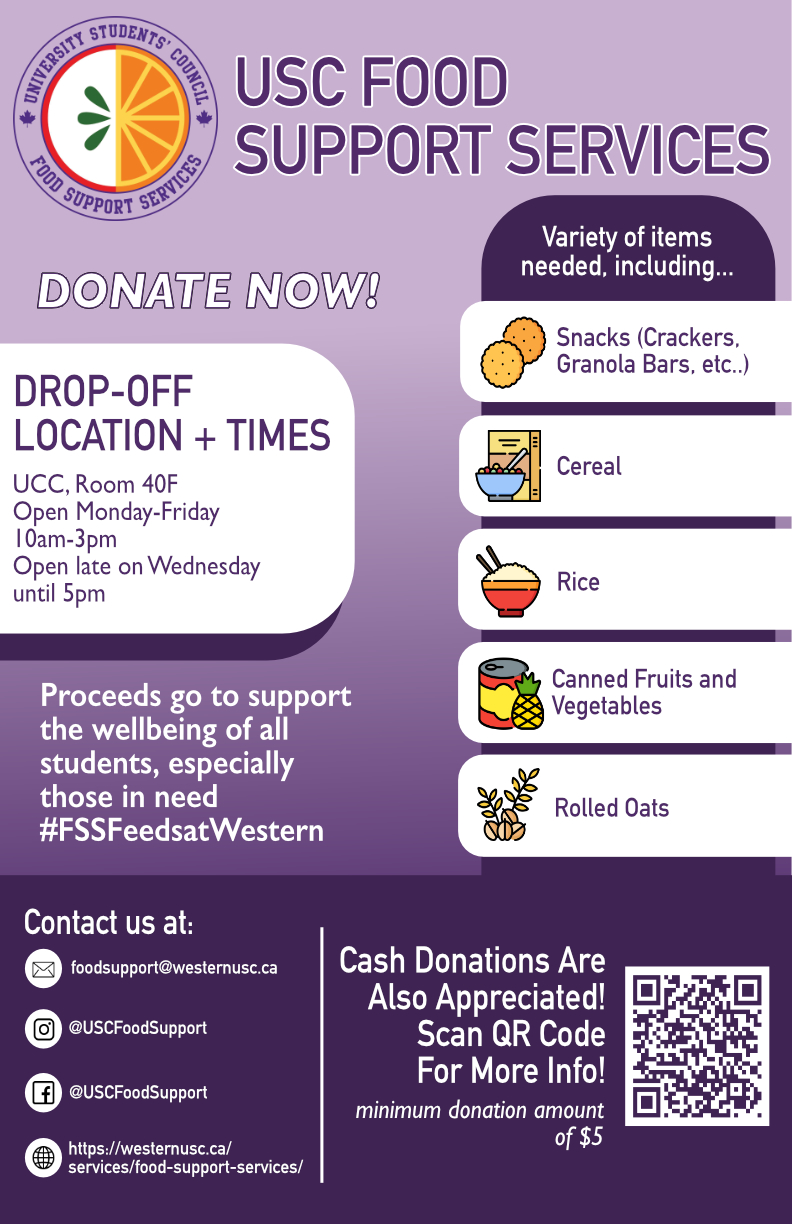 56/114
[Speaker Notes: lmaliwa_poster.jpg]
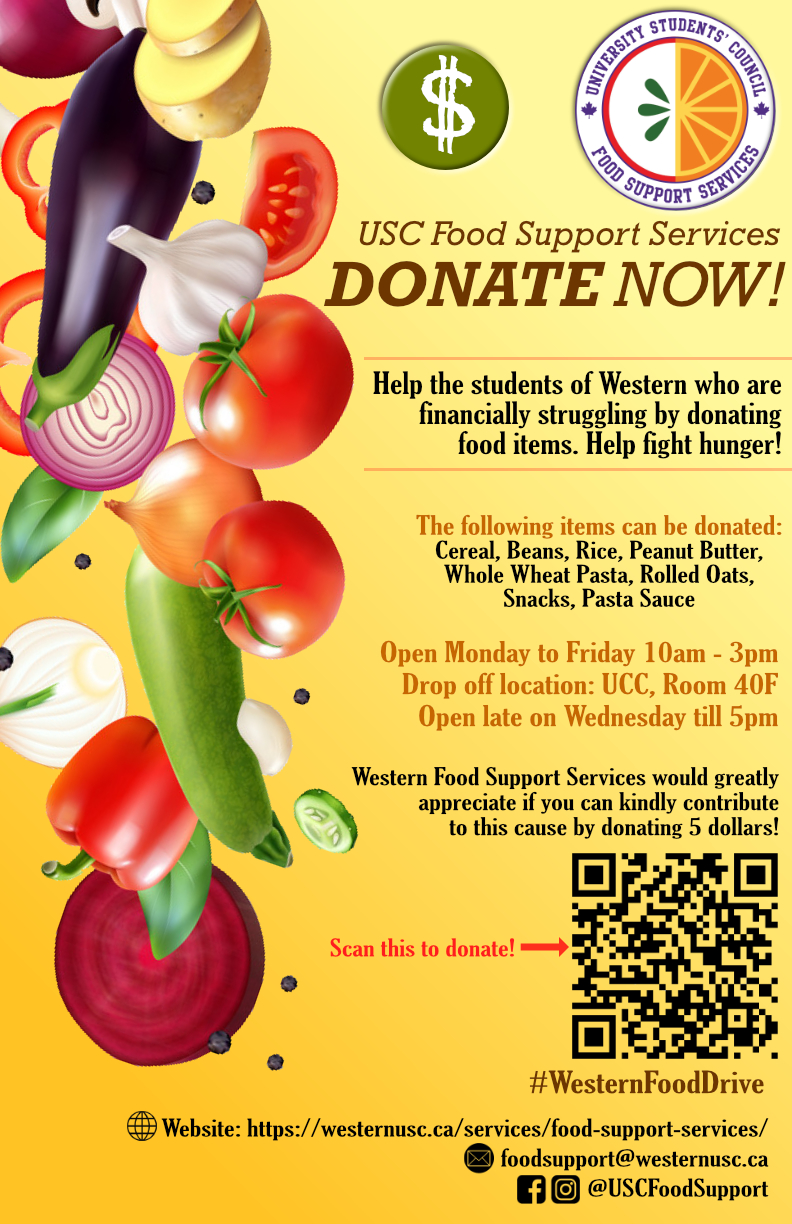 57/114
[Speaker Notes: lmakwana_poster.jpg]
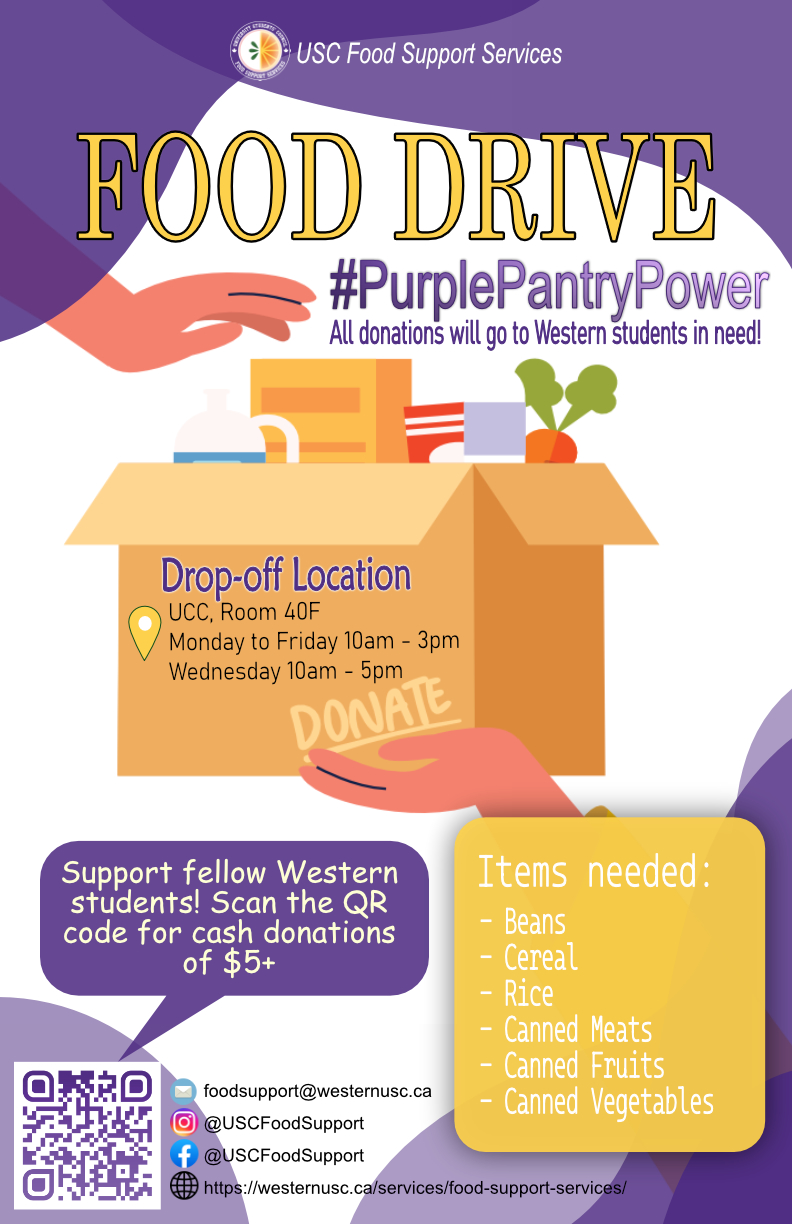 58/114
[Speaker Notes: lluo249_poster.jpg]
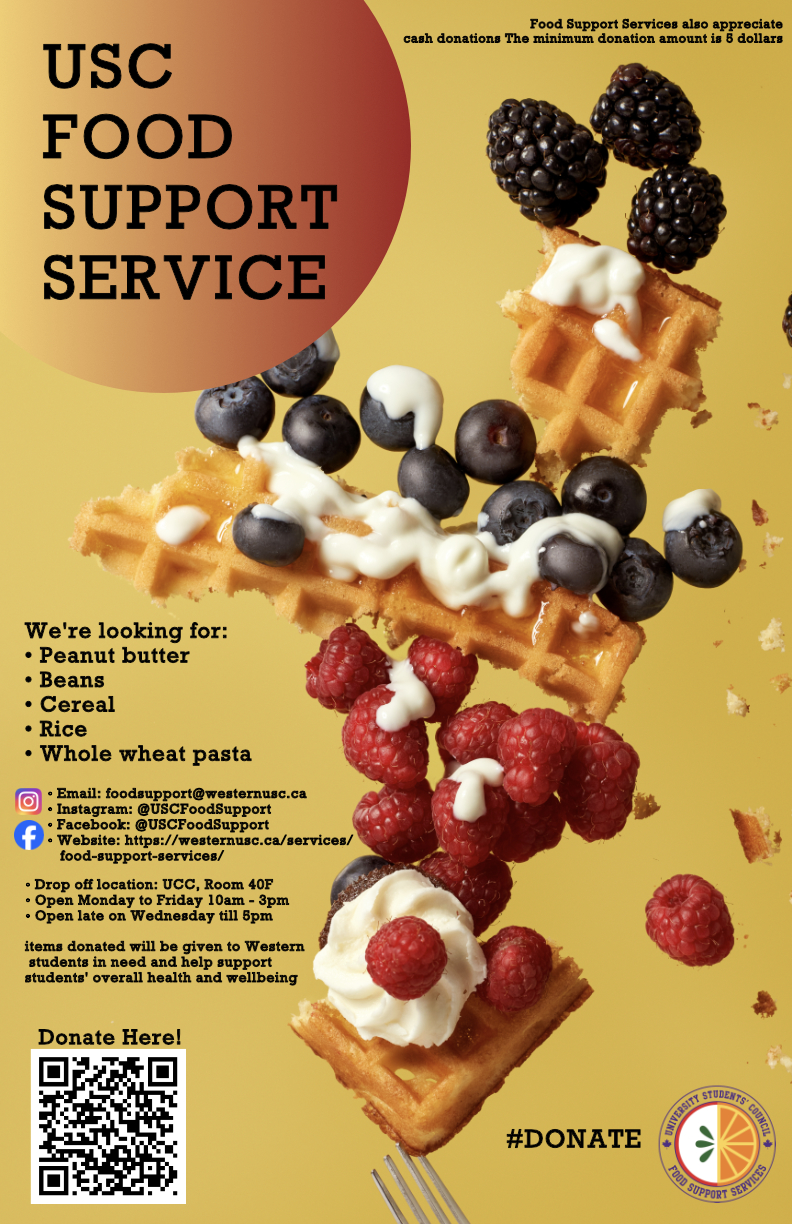 59/114
[Speaker Notes: llu252_poster.jpg]
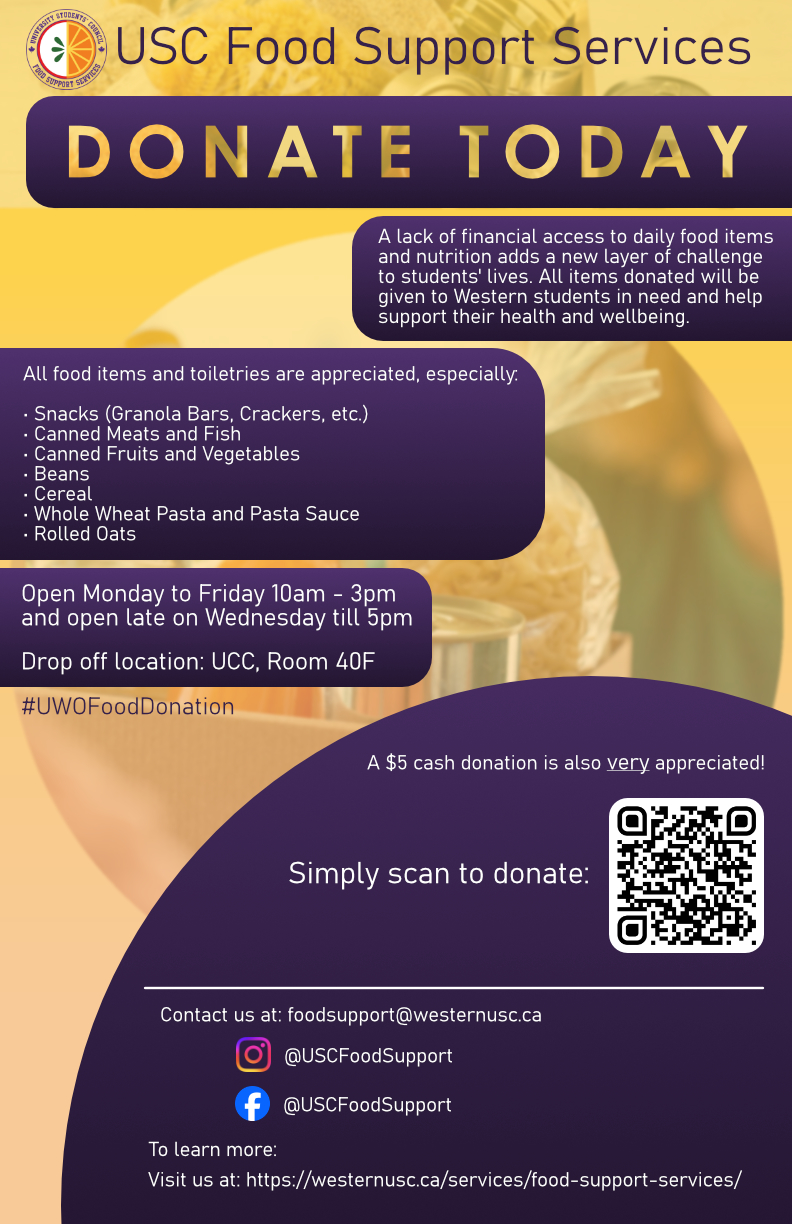 60/114
[Speaker Notes: kqi24_poster.jpg]
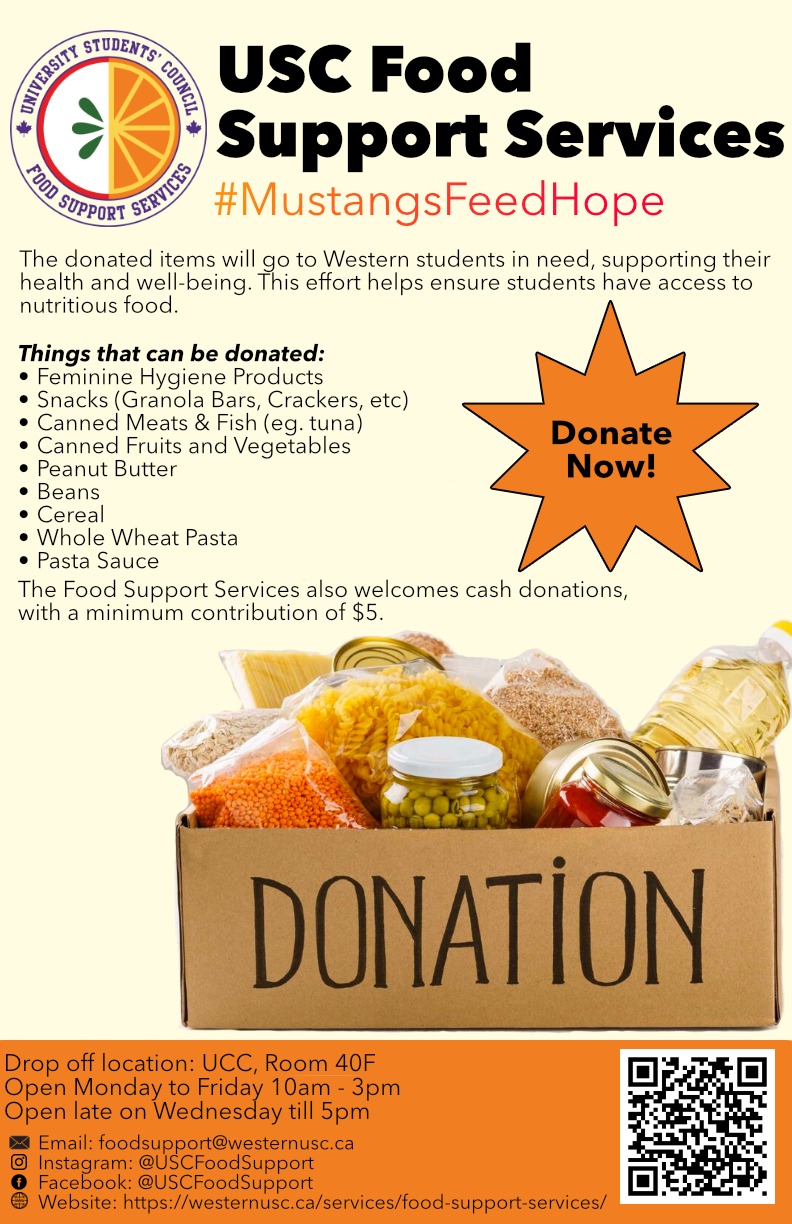 61/114
[Speaker Notes: kpunia3_poster.jpg]
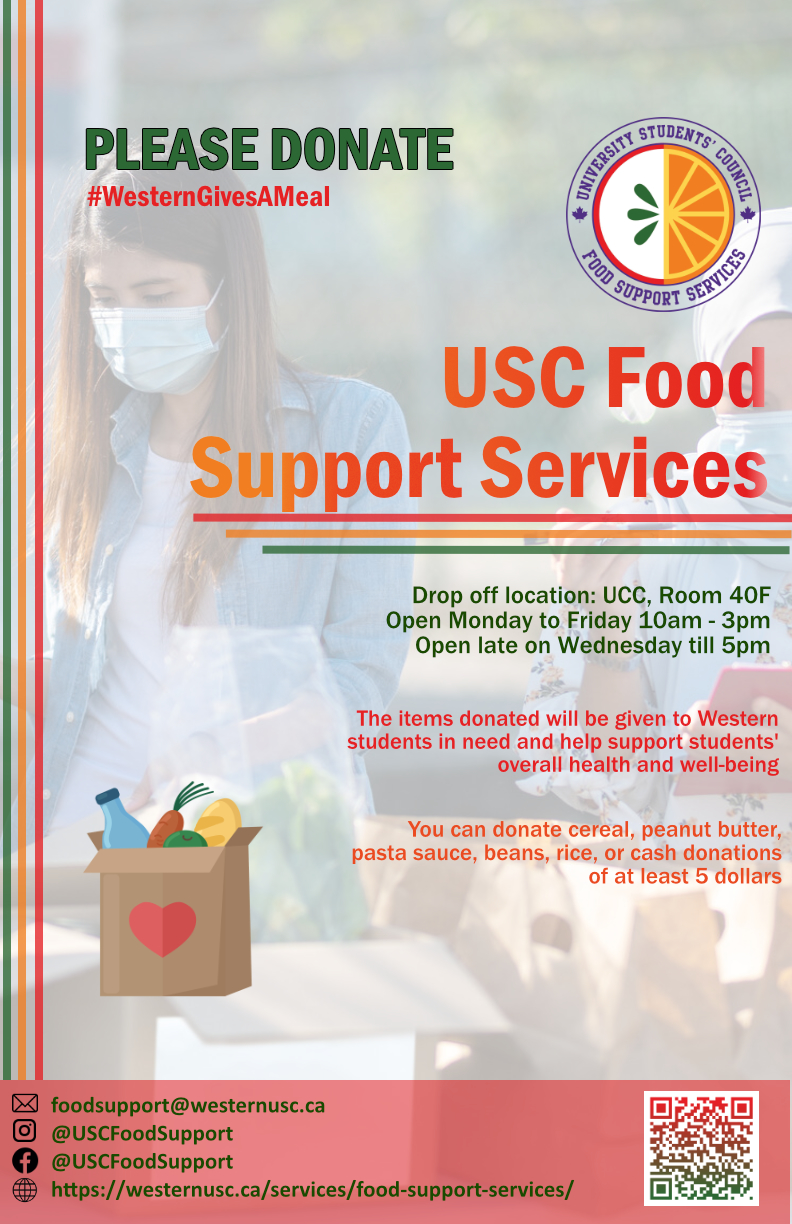 62/114
[Speaker Notes: kpate656_poster.jpg]
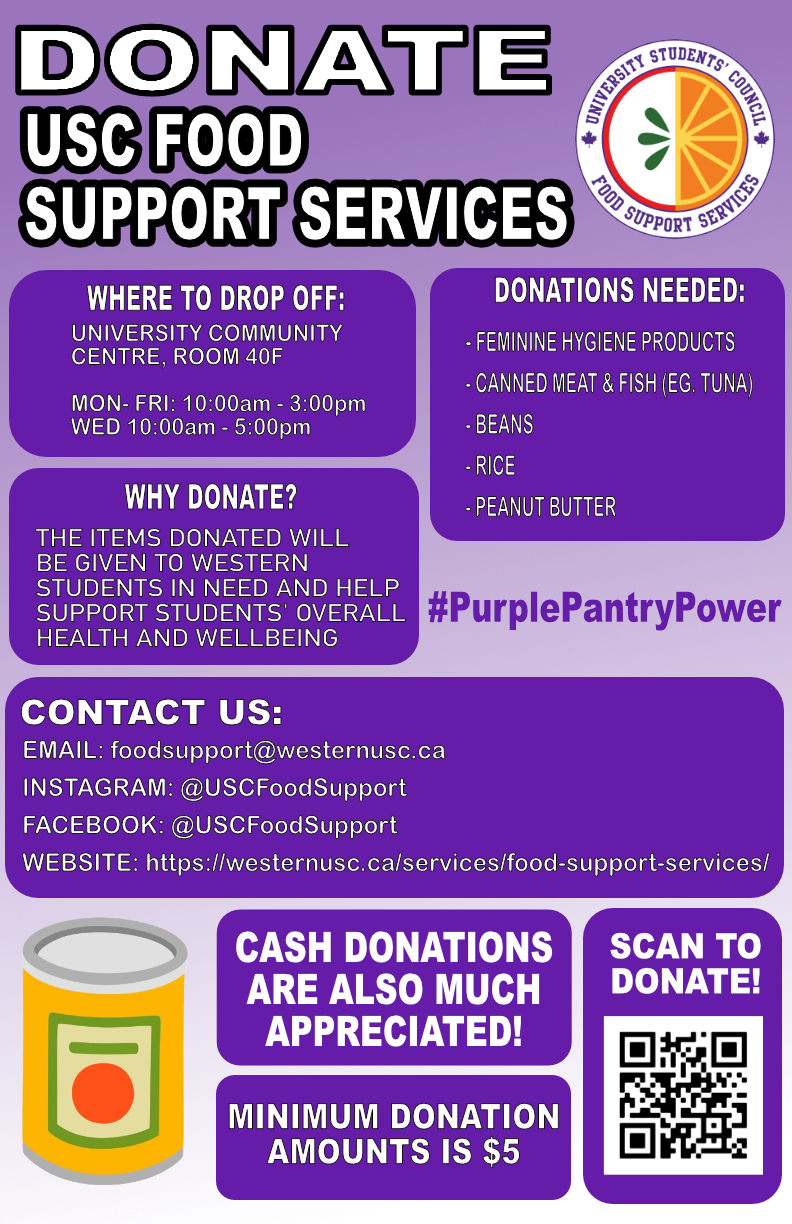 63/114
[Speaker Notes: knash22_poster.jpg]
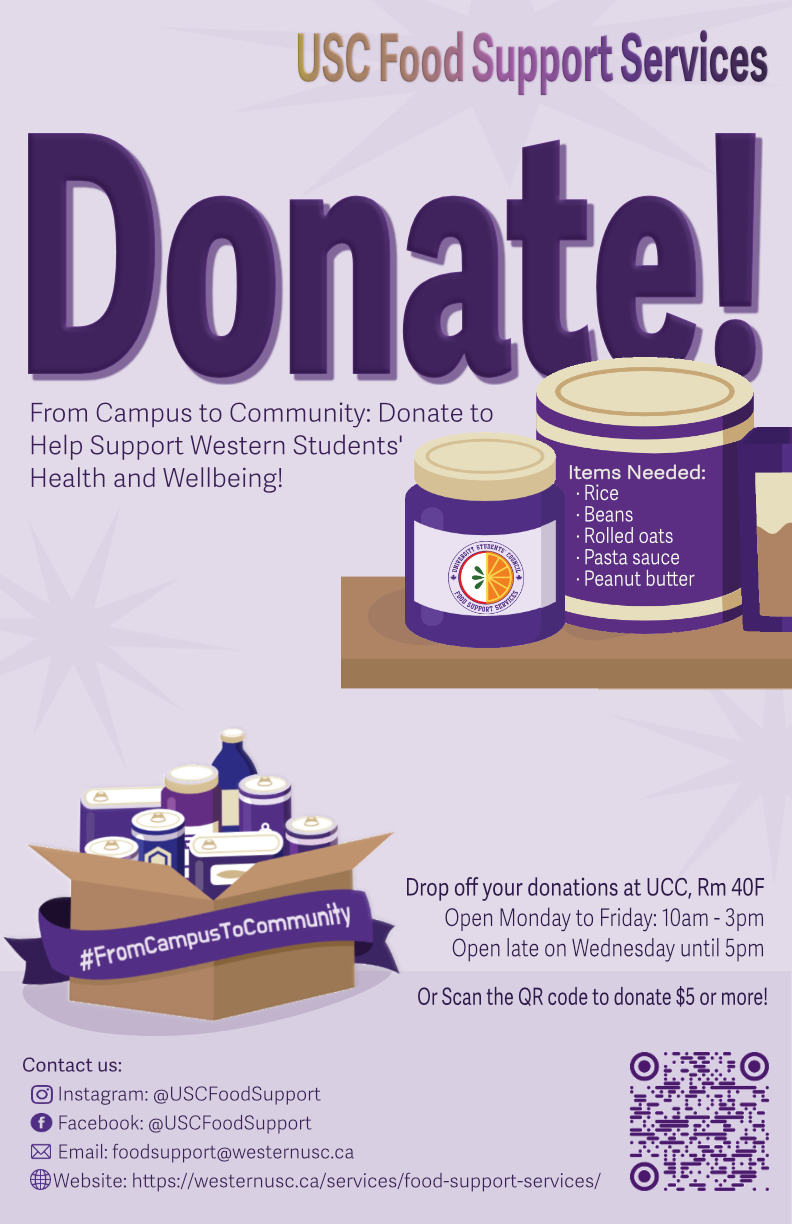 64/114
[Speaker Notes: kmoeini_poster.jpg]
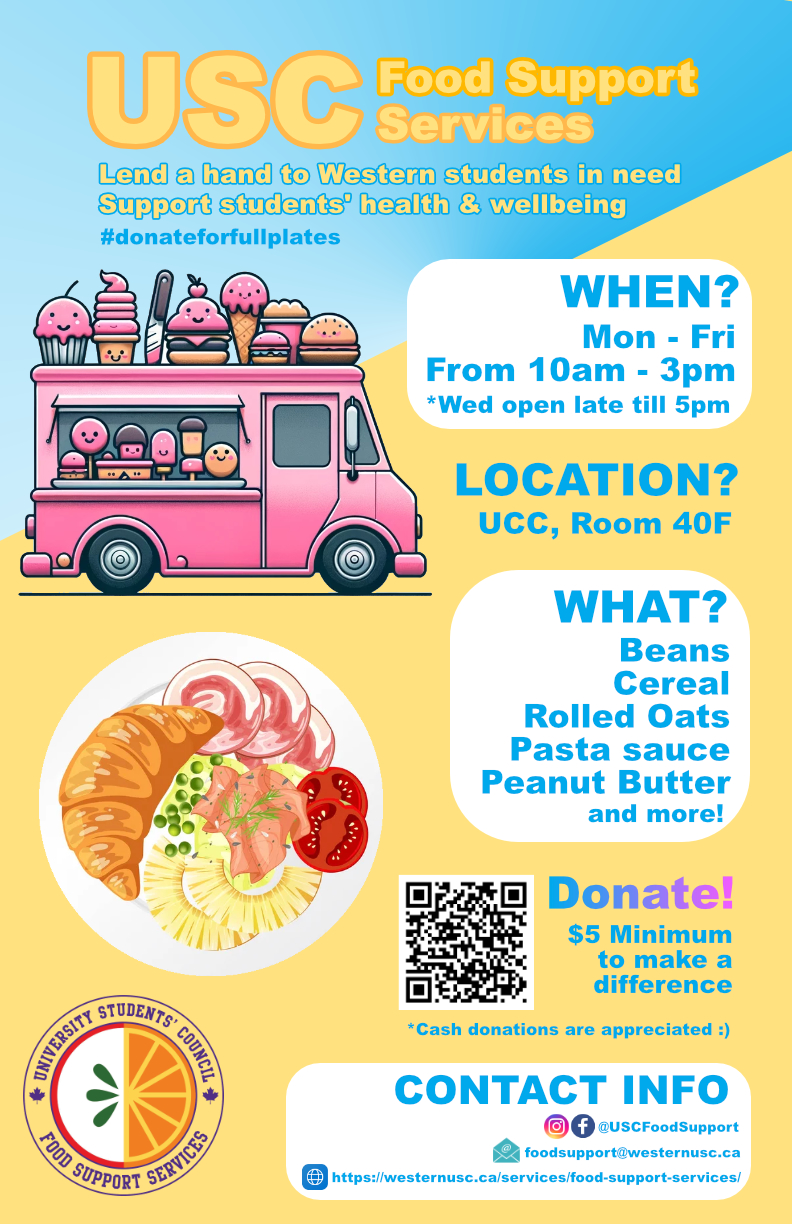 65/114
[Speaker Notes: jraguimo_poster.jpg]
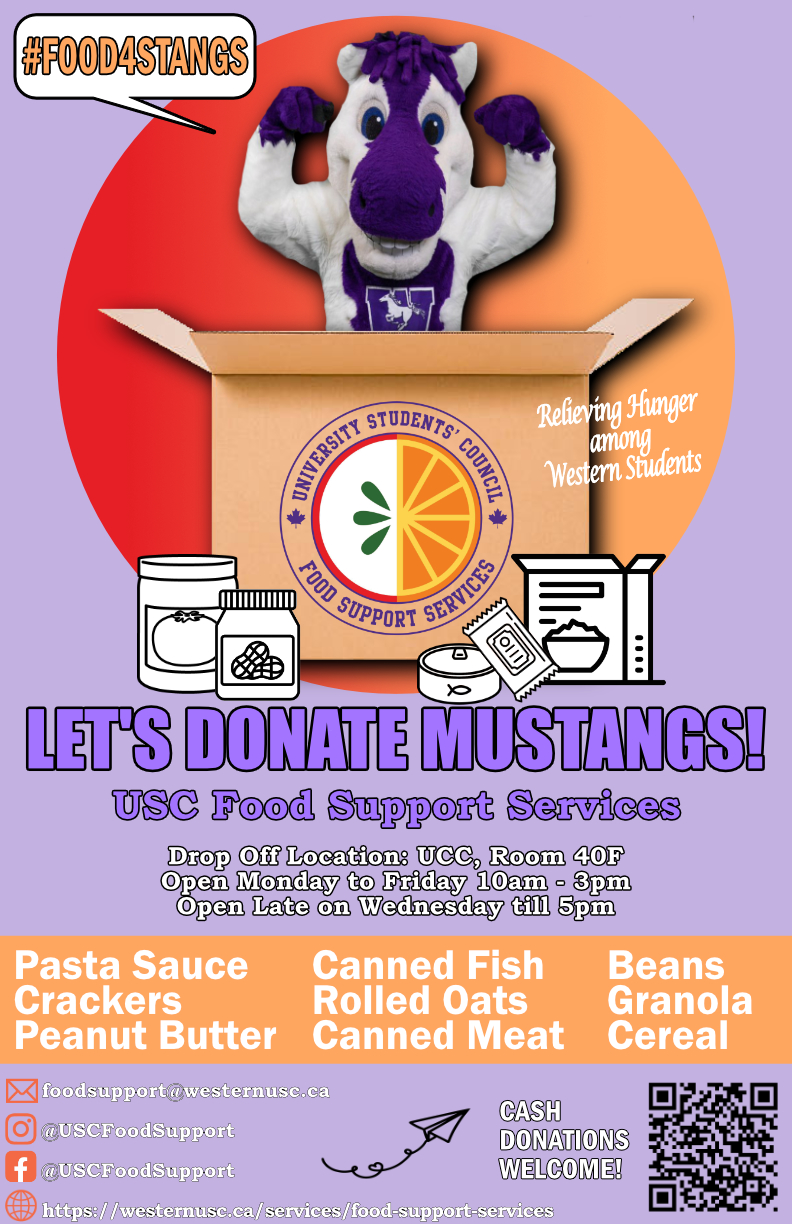 66/114
[Speaker Notes: jpopik_poster.jpg]
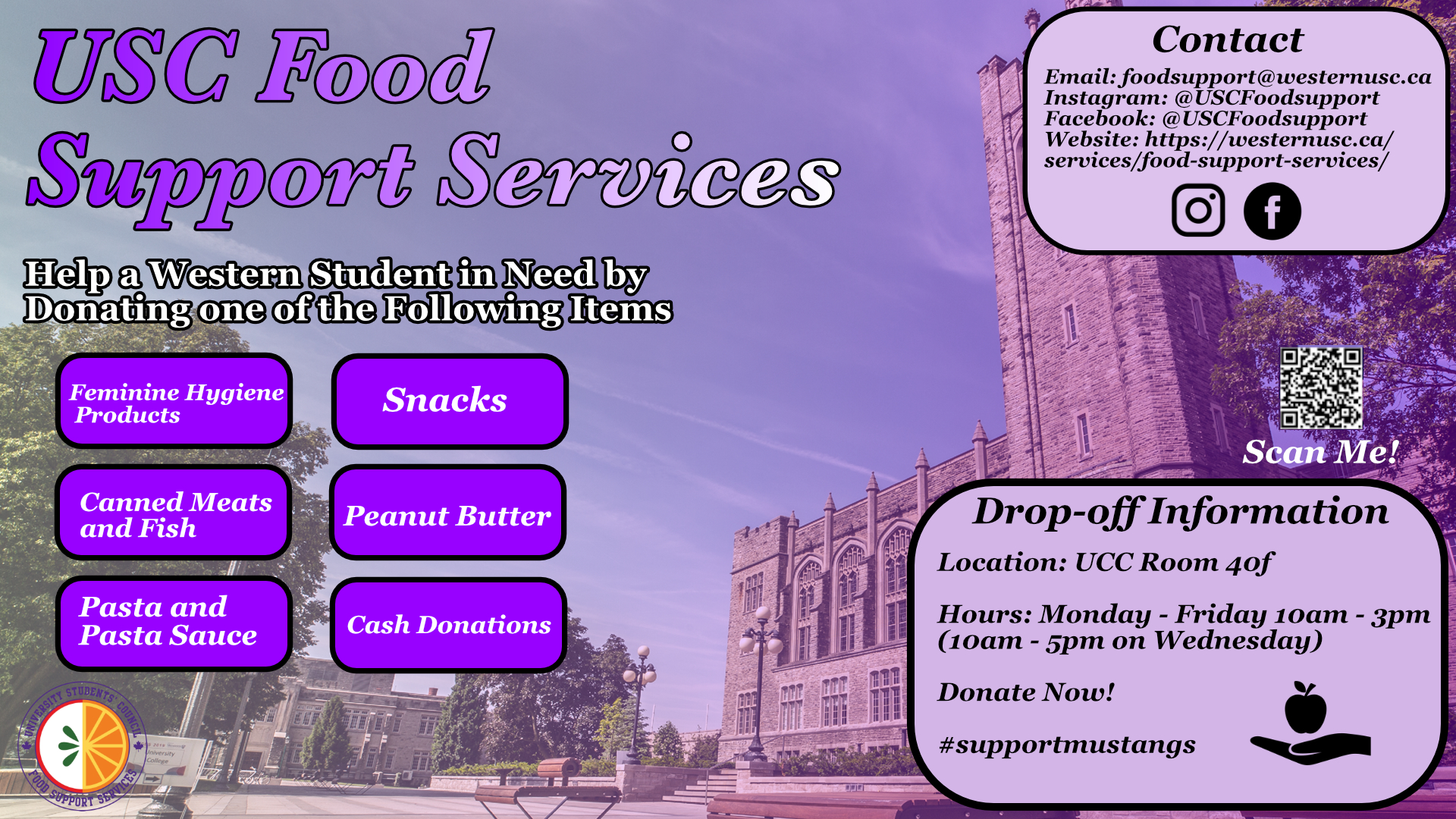 67/114
[Speaker Notes: jpiment6_poster.jpg]
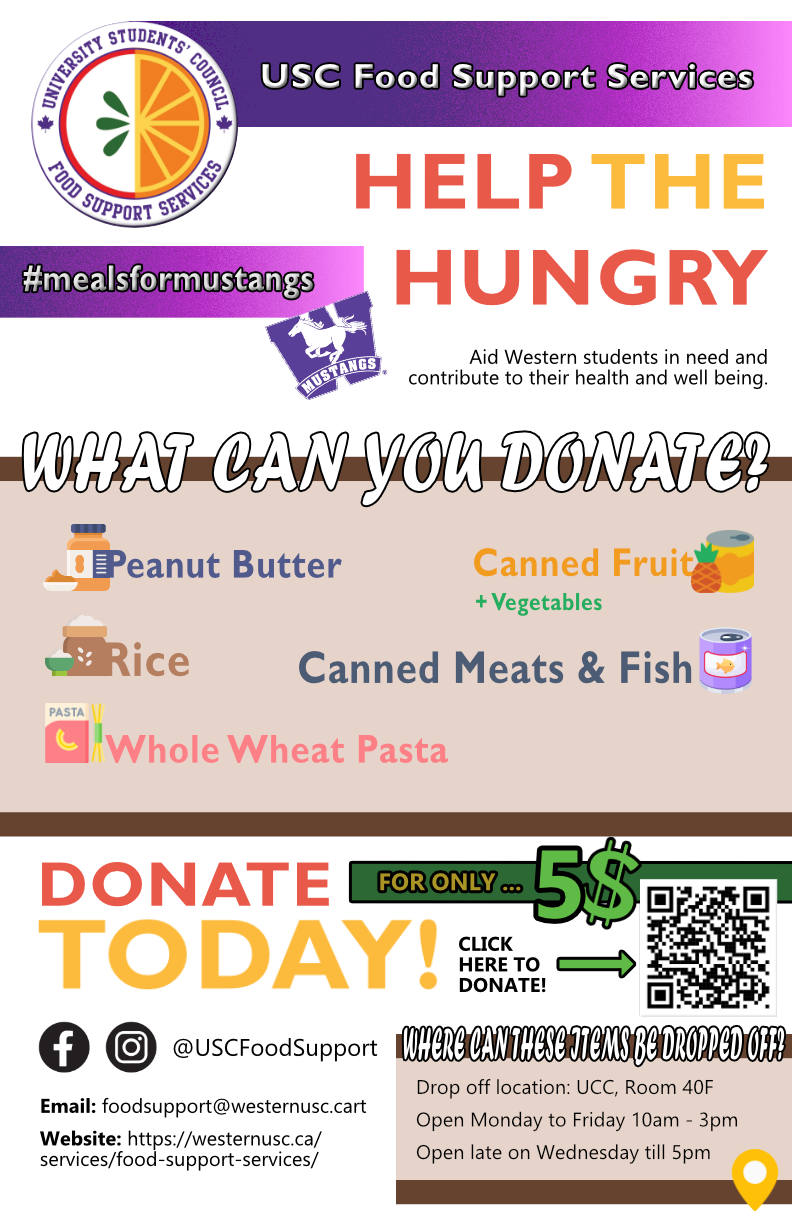 68/114
[Speaker Notes: jpeloqui_poster.jpg]
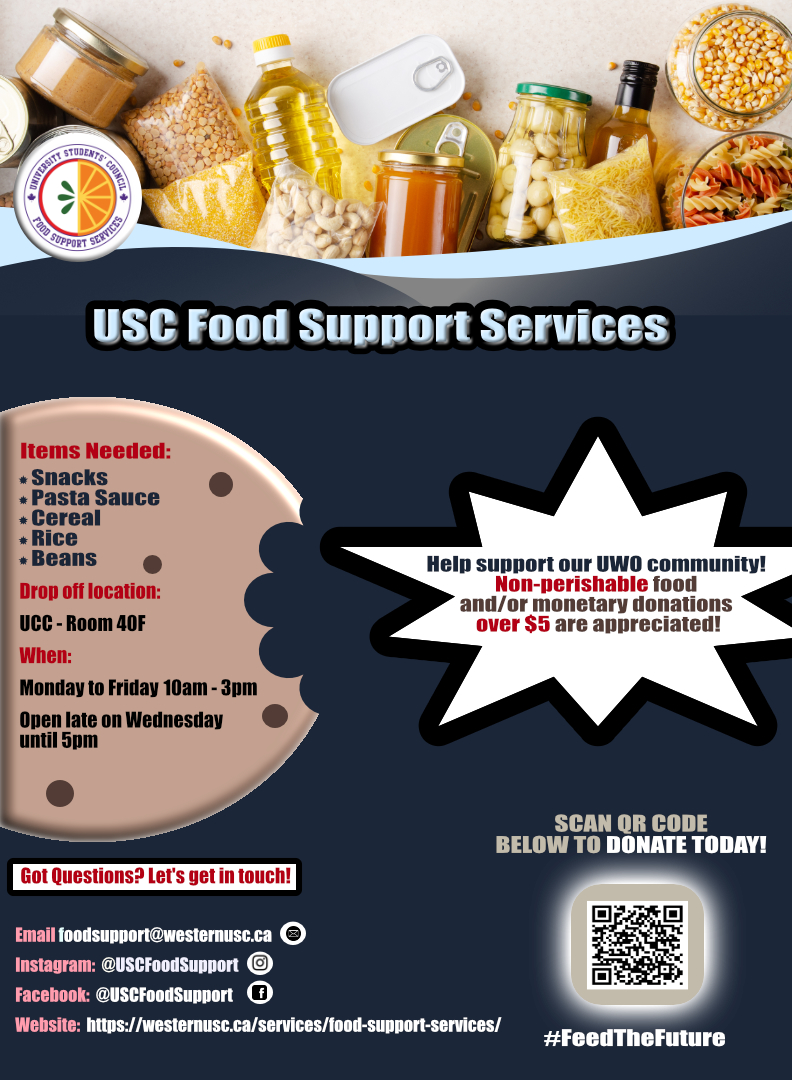 69/114
[Speaker Notes: jokafor2_poster.jpg]
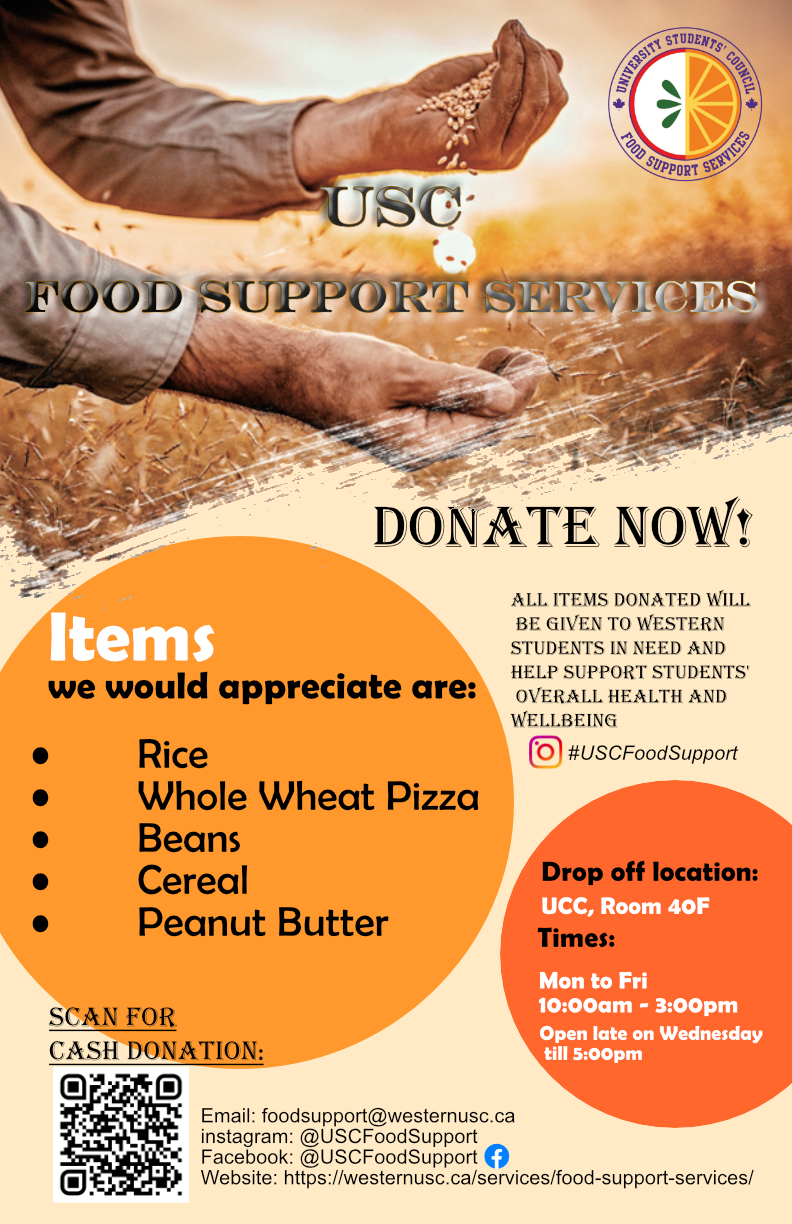 70/114
[Speaker Notes: jnie33_poster.jpg]
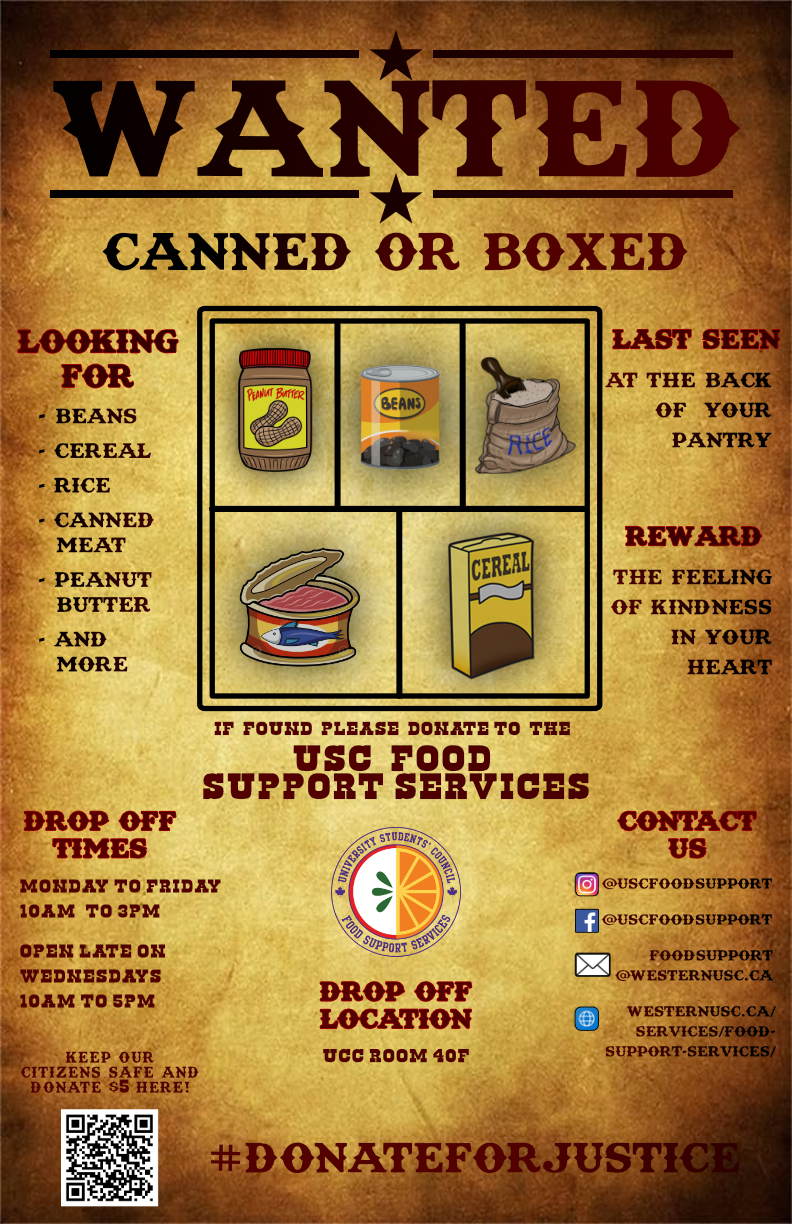 71/114
[Speaker Notes: jmastrog_poster.jpg]
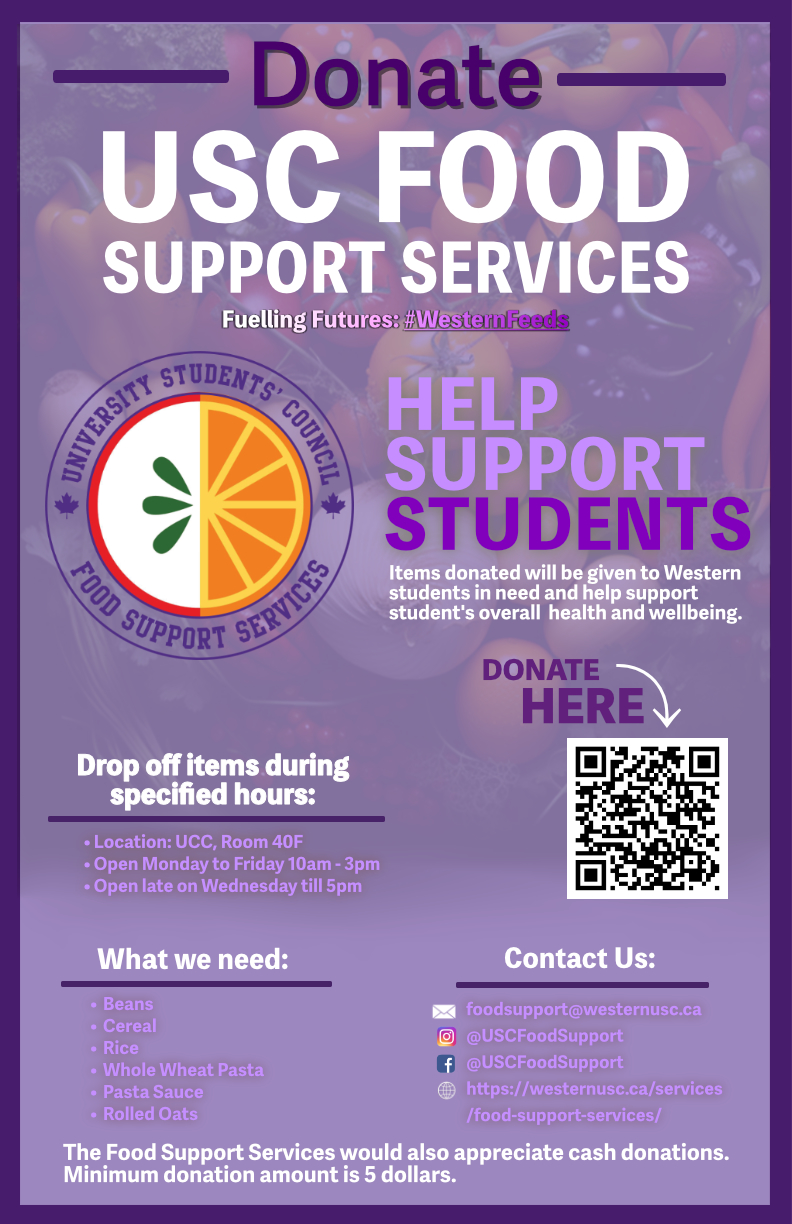 72/114
[Speaker Notes: jmahon26_poster.jpg]
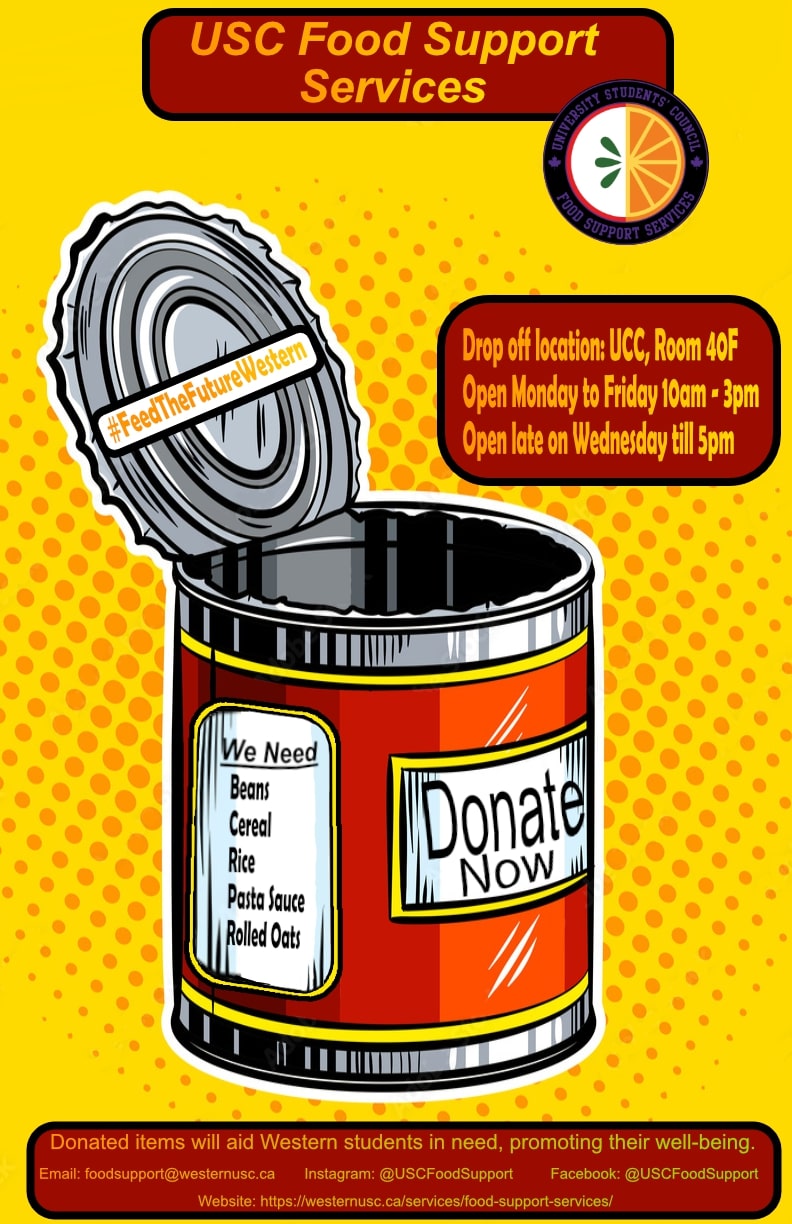 73/114
[Speaker Notes: jlu582_poster.jpg]
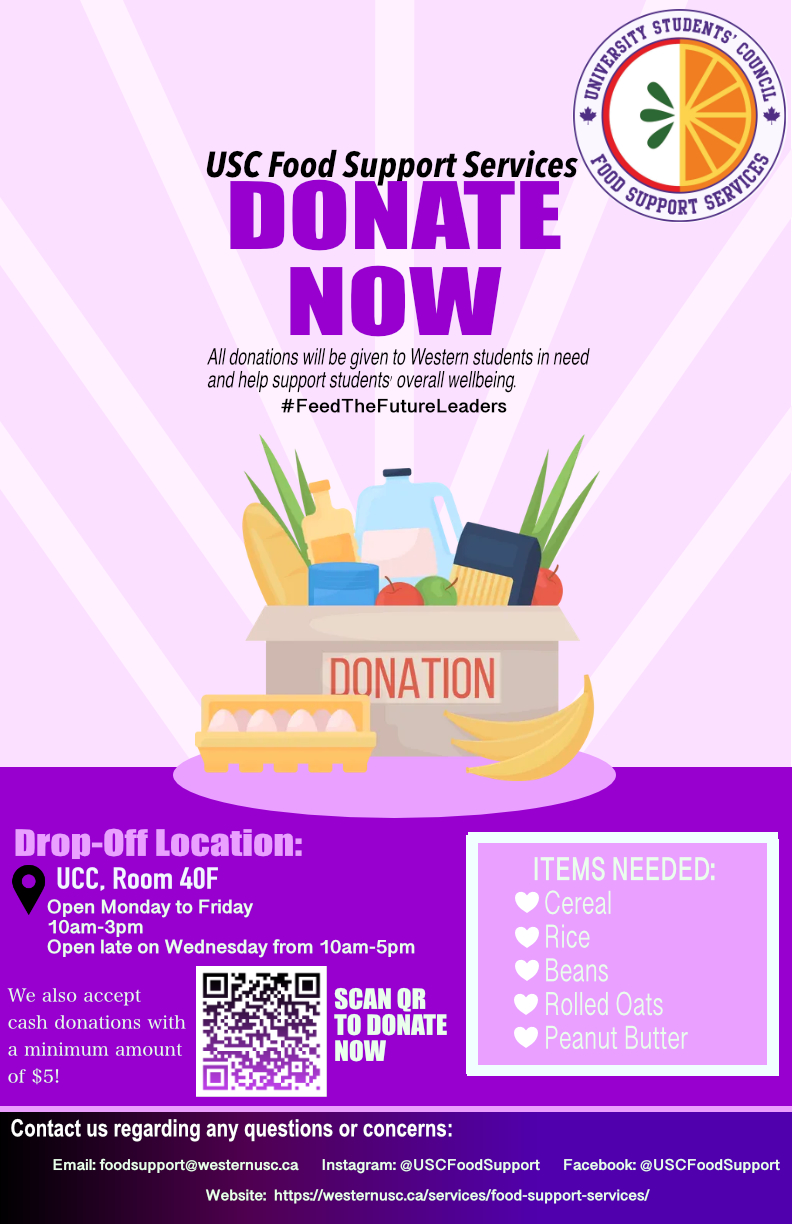 74/114
[Speaker Notes: iparente_poster.jpg]
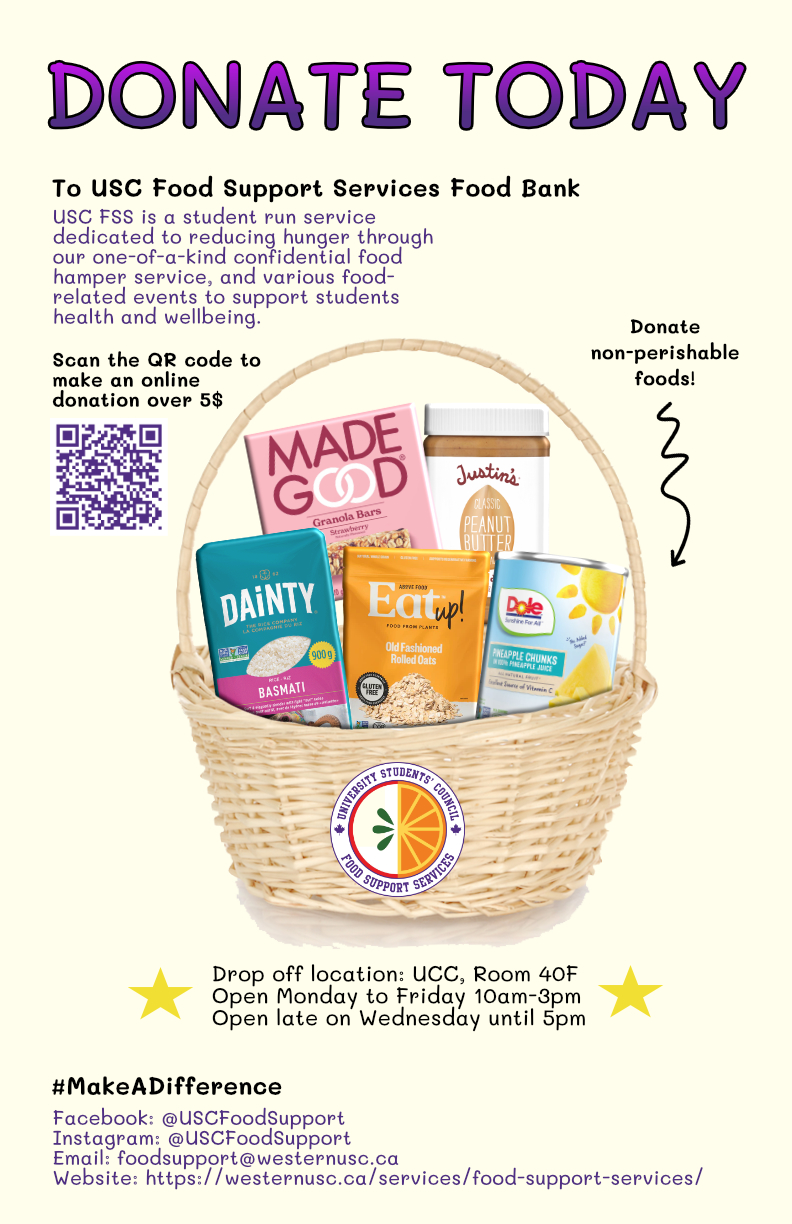 75/114
[Speaker Notes: hpark386_poster.jpg]
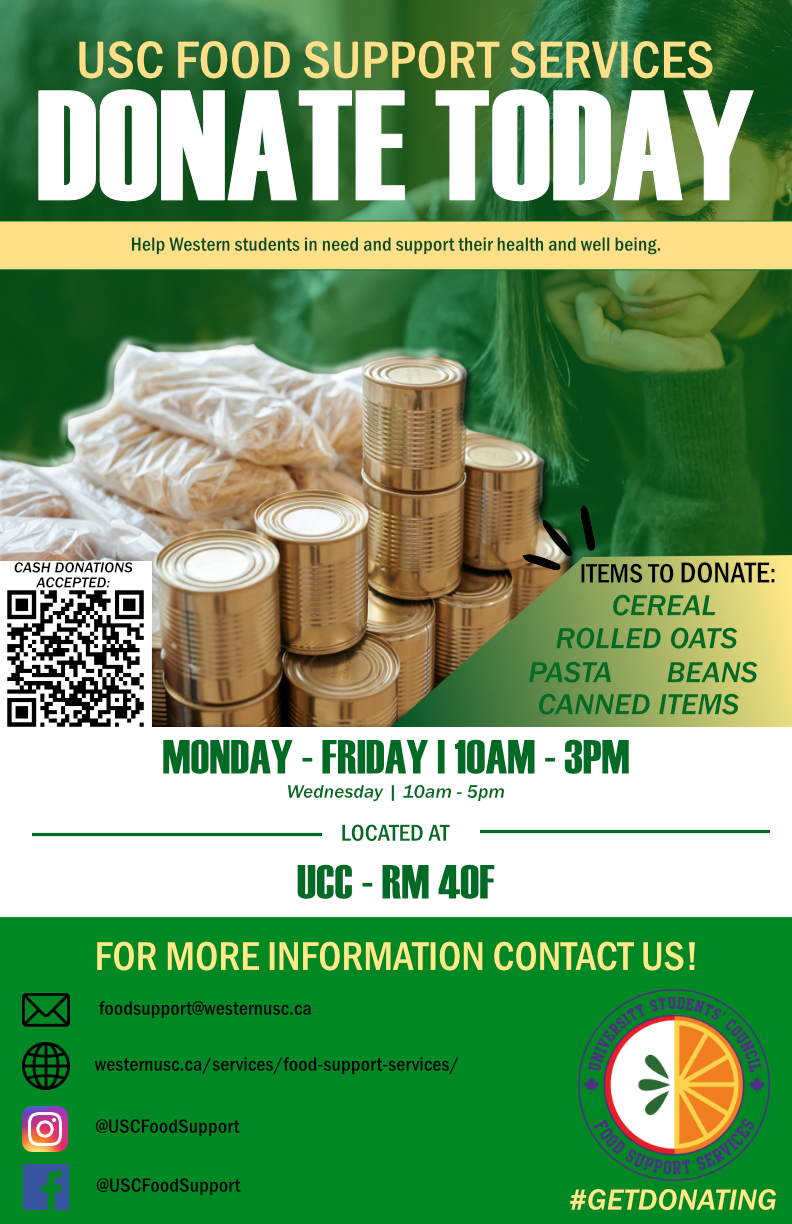 76/114
[Speaker Notes: hmoha_poster.jpg]
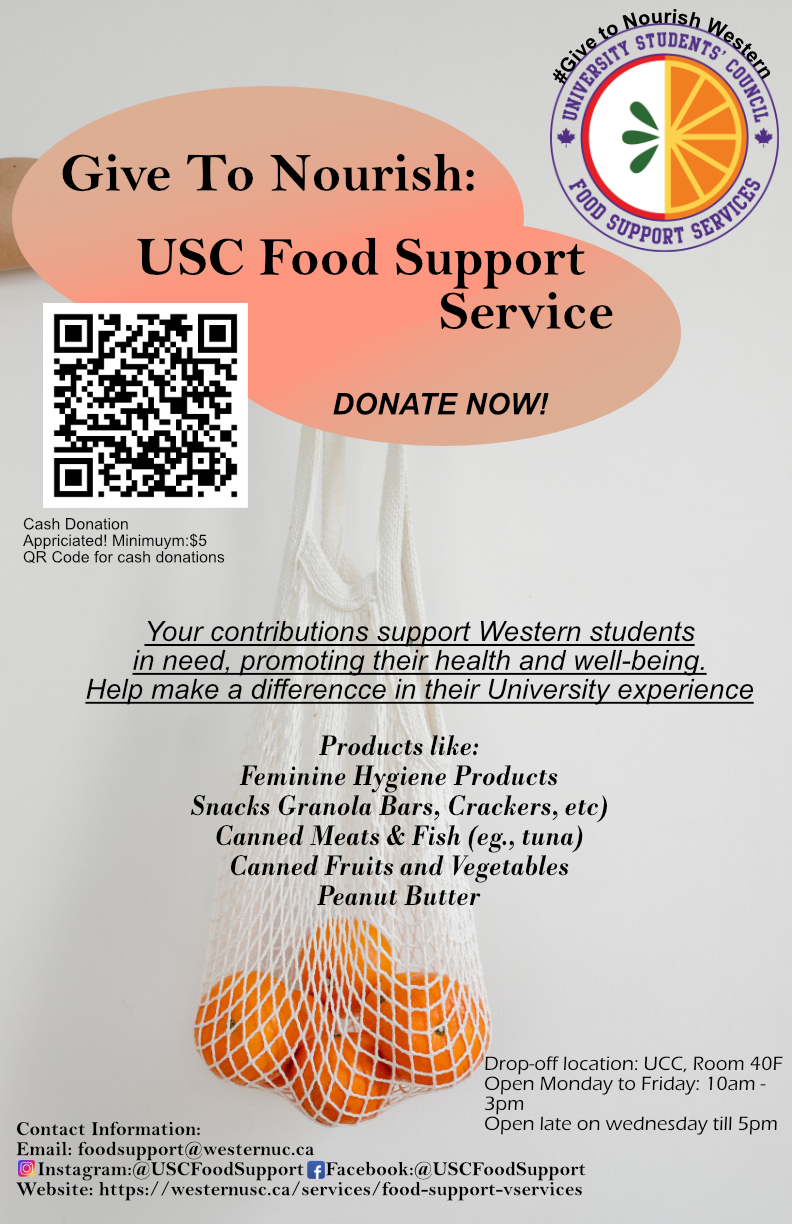 77/114
[Speaker Notes: hmistr9_poster.jpg]
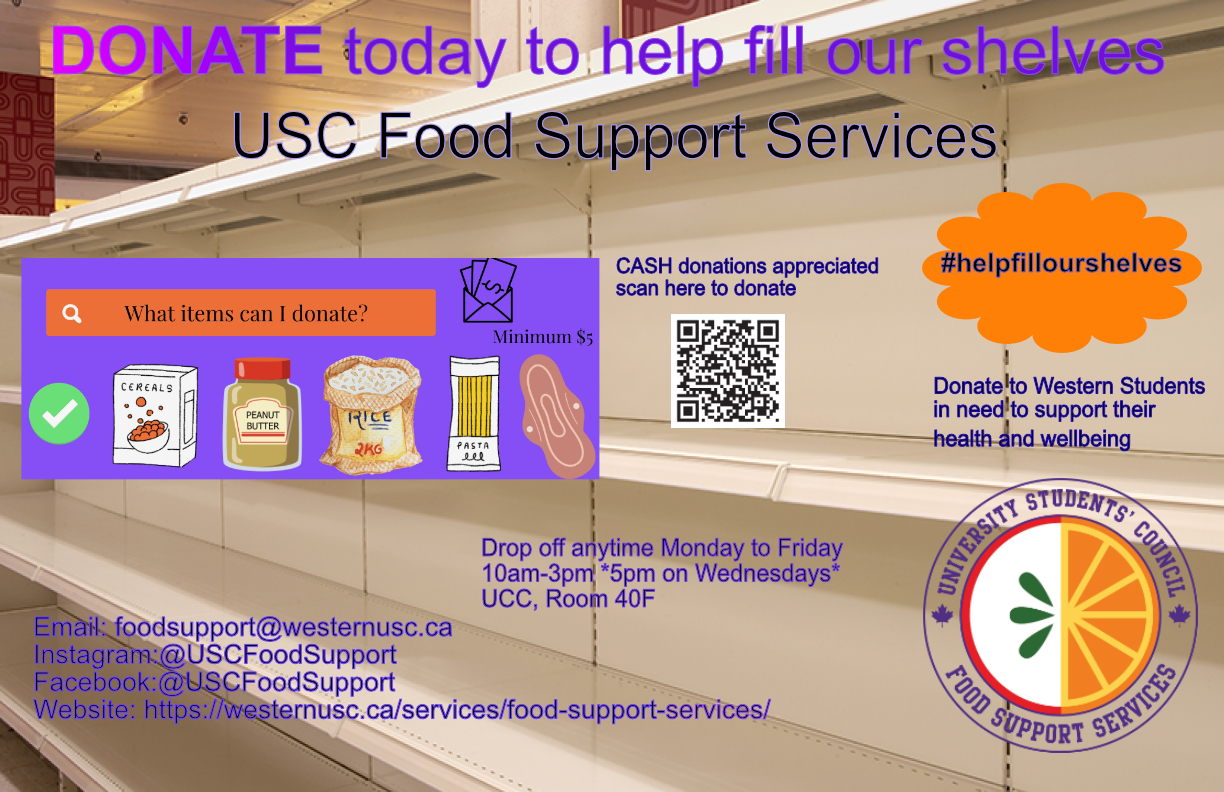 78/114
[Speaker Notes: gperri5_poster.jpg]
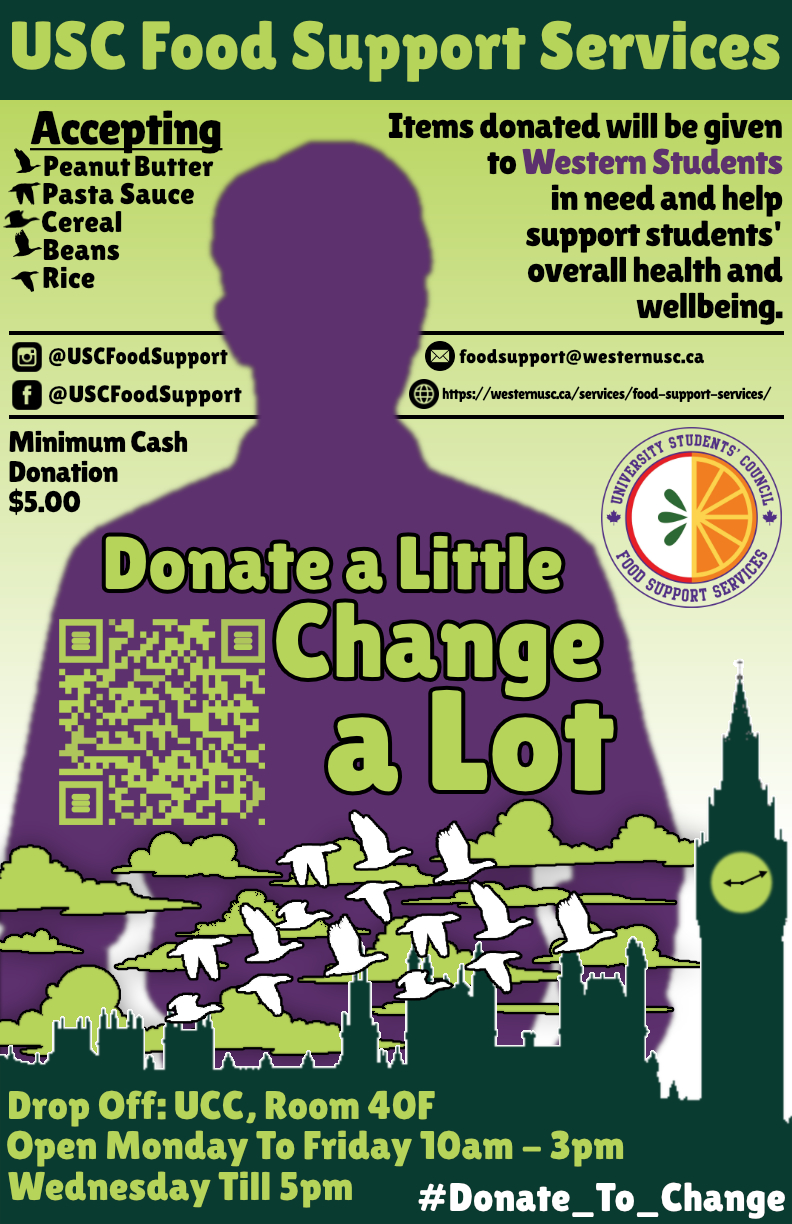 79/114
[Speaker Notes: gmclell4_poster.jpg]
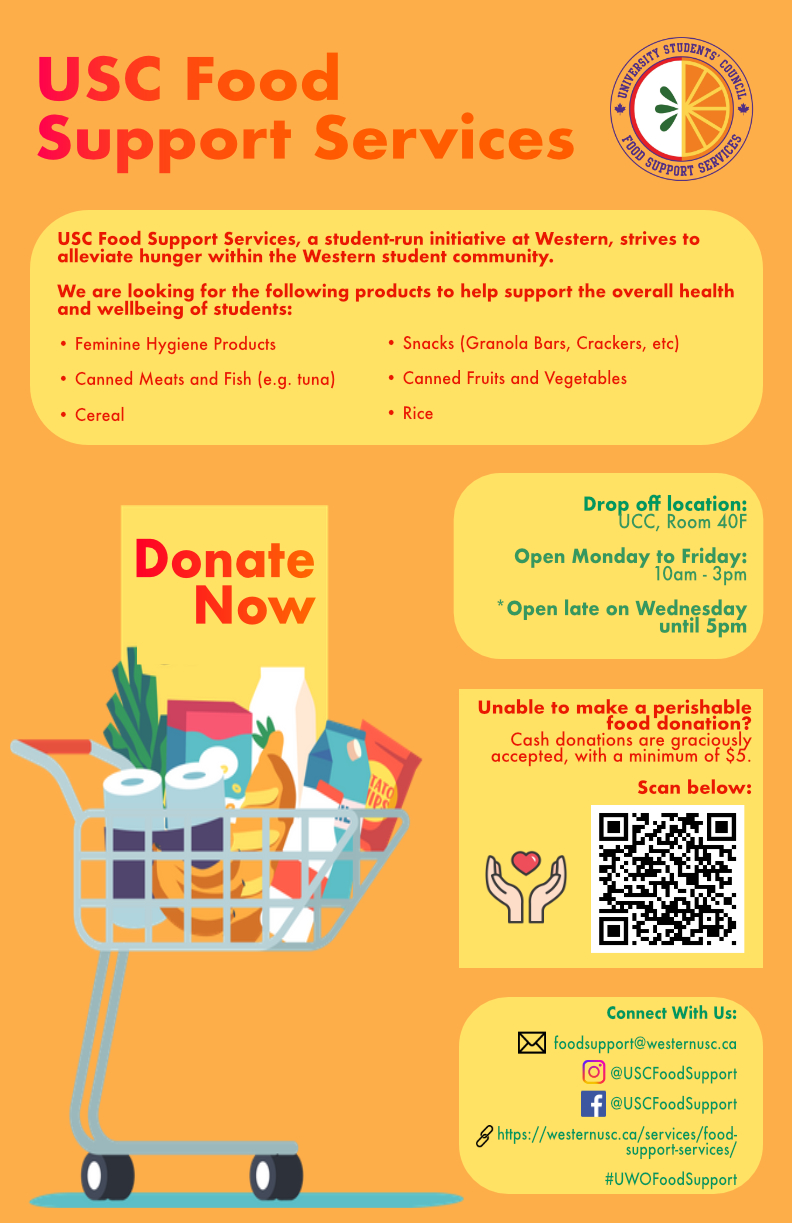 80/114
[Speaker Notes: fpiepp_poster.jpg]
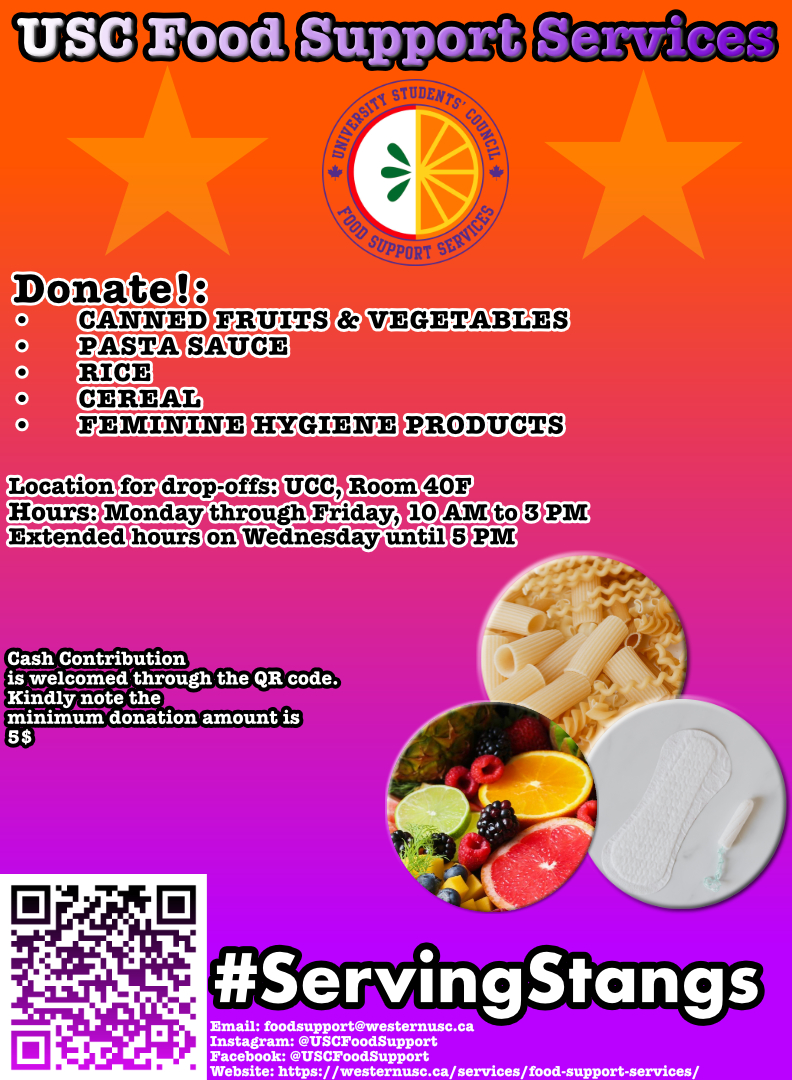 81/114
[Speaker Notes: fmuhamm4_poster.jpg]
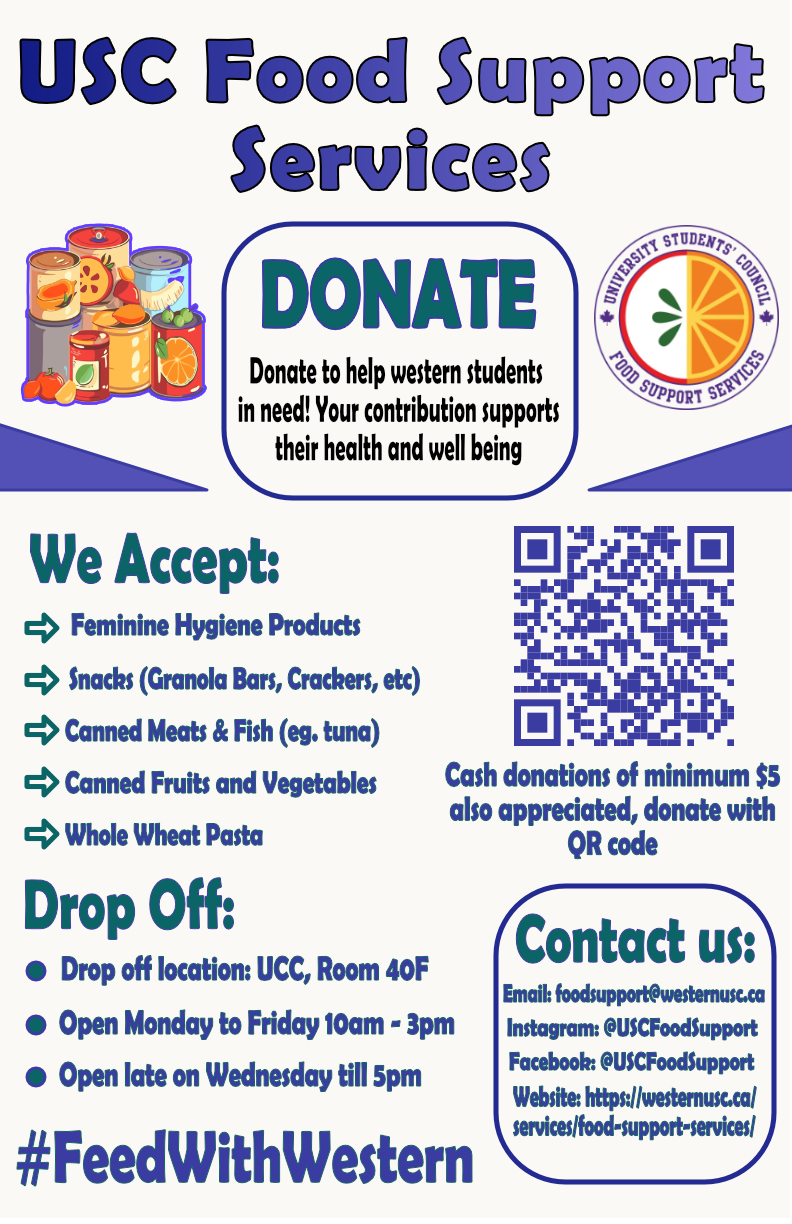 82/114
[Speaker Notes: fmalik53_poster.jpg]
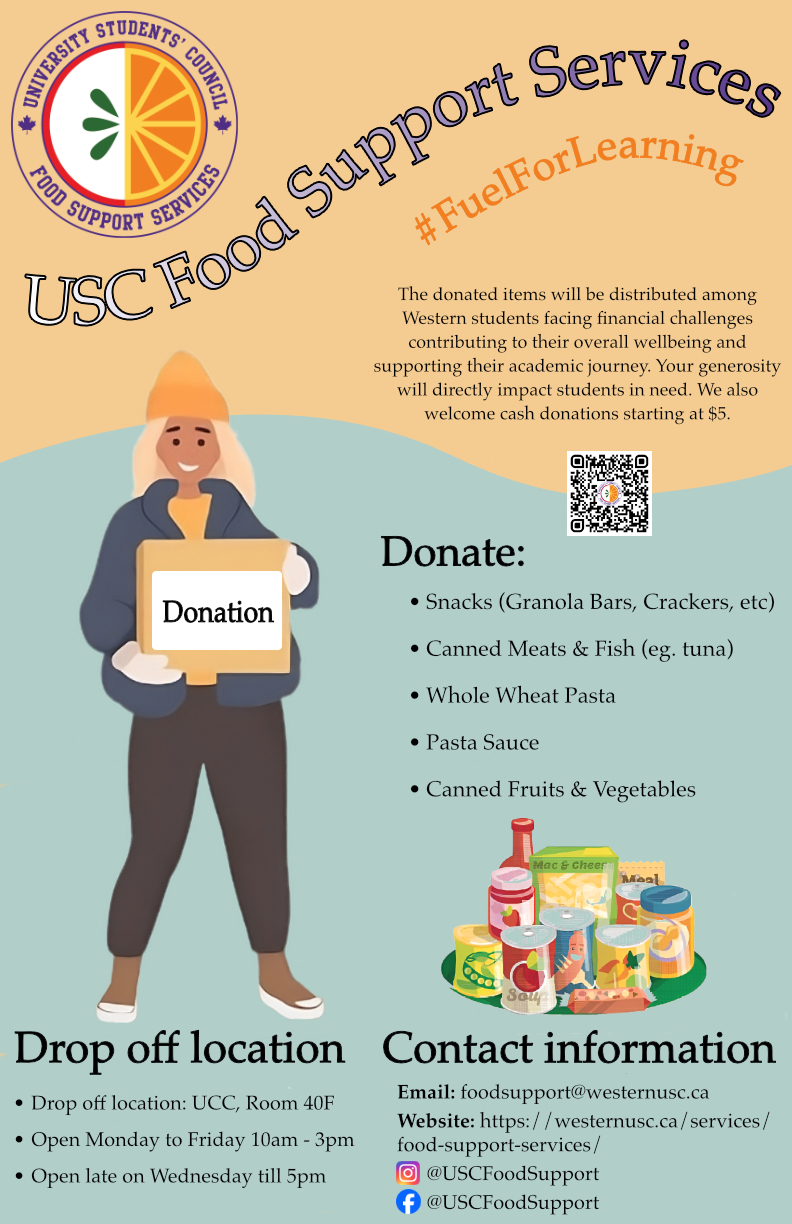 83/114
[Speaker Notes: fmalak_poster.jpg]
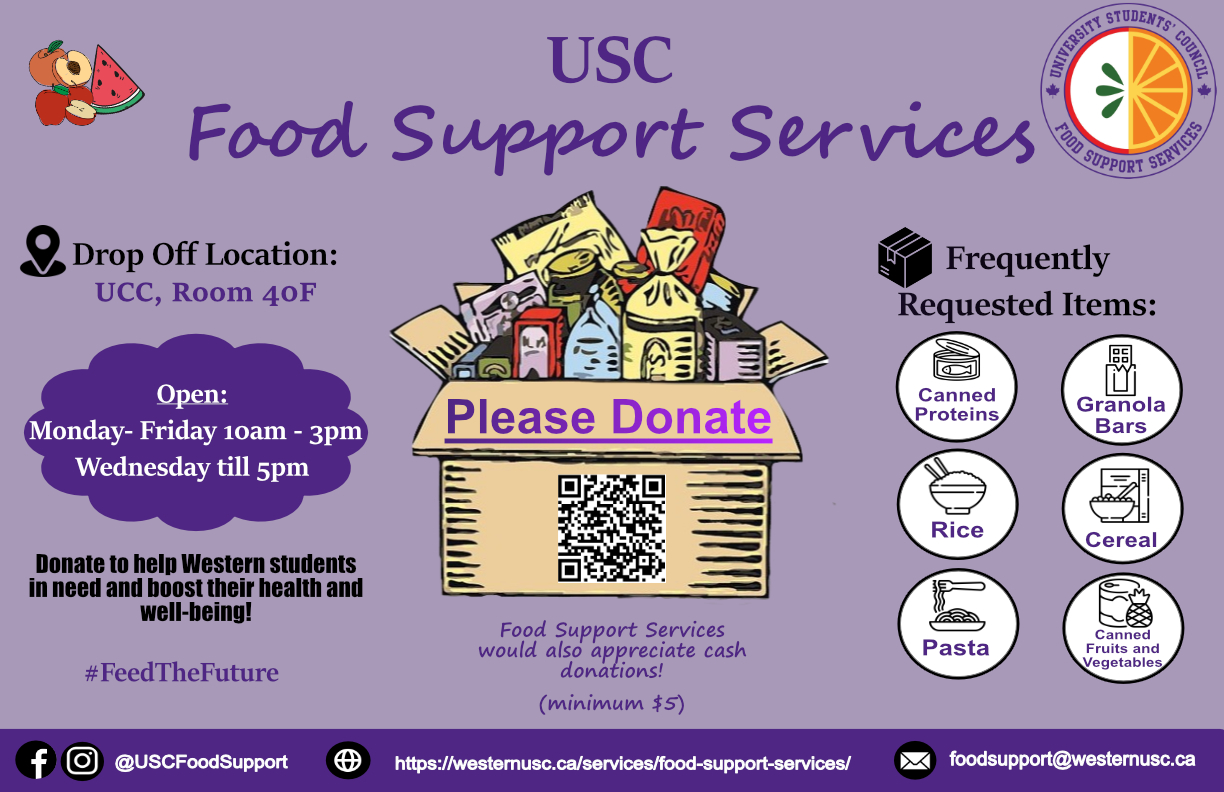 84/114
[Speaker Notes: epizzoni_poster.jpg]
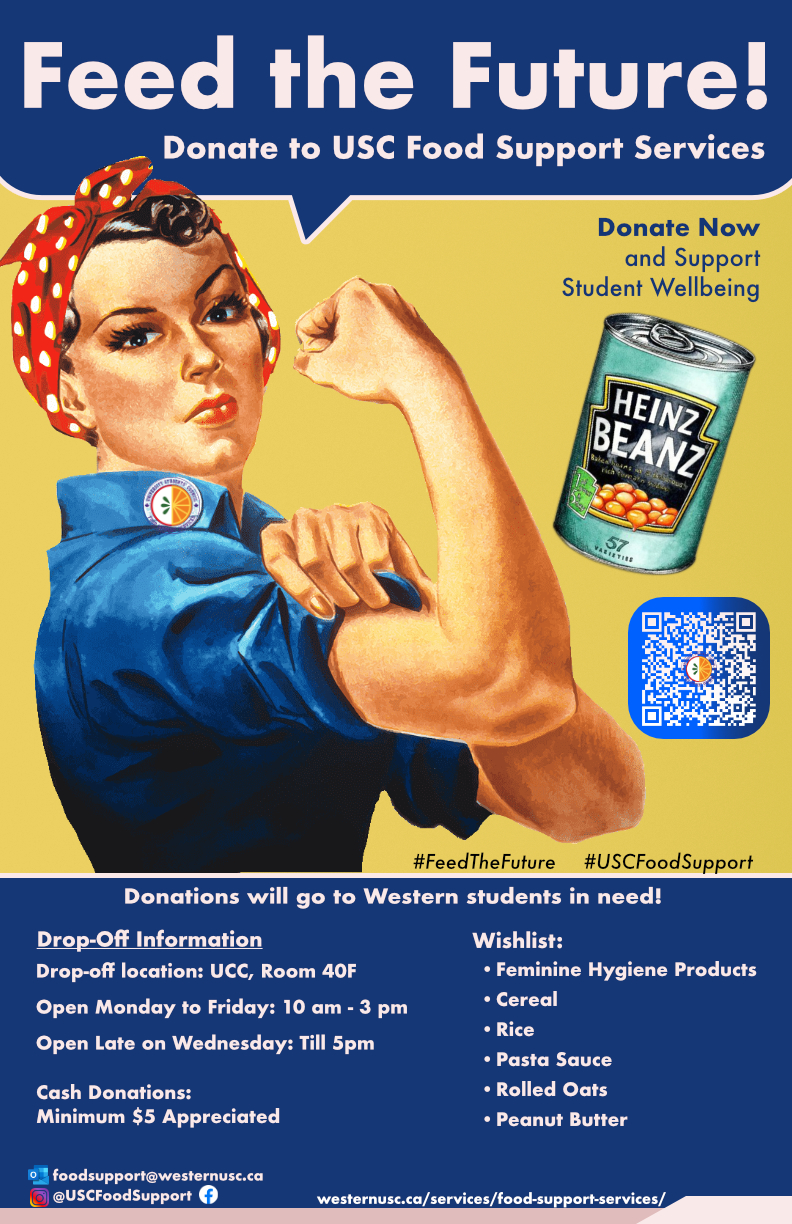 85/114
[Speaker Notes: eor3_poster.jpg]
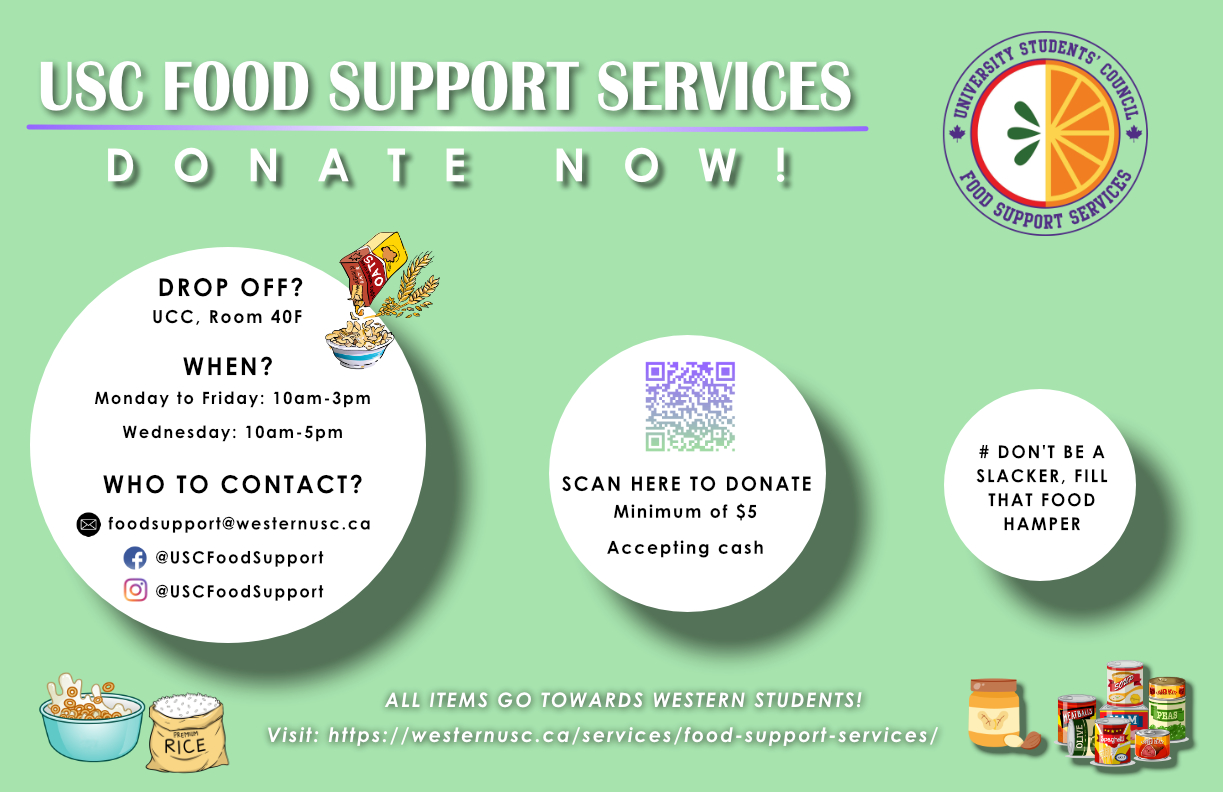 86/114
[Speaker Notes: enkuutu_poster.jpg]
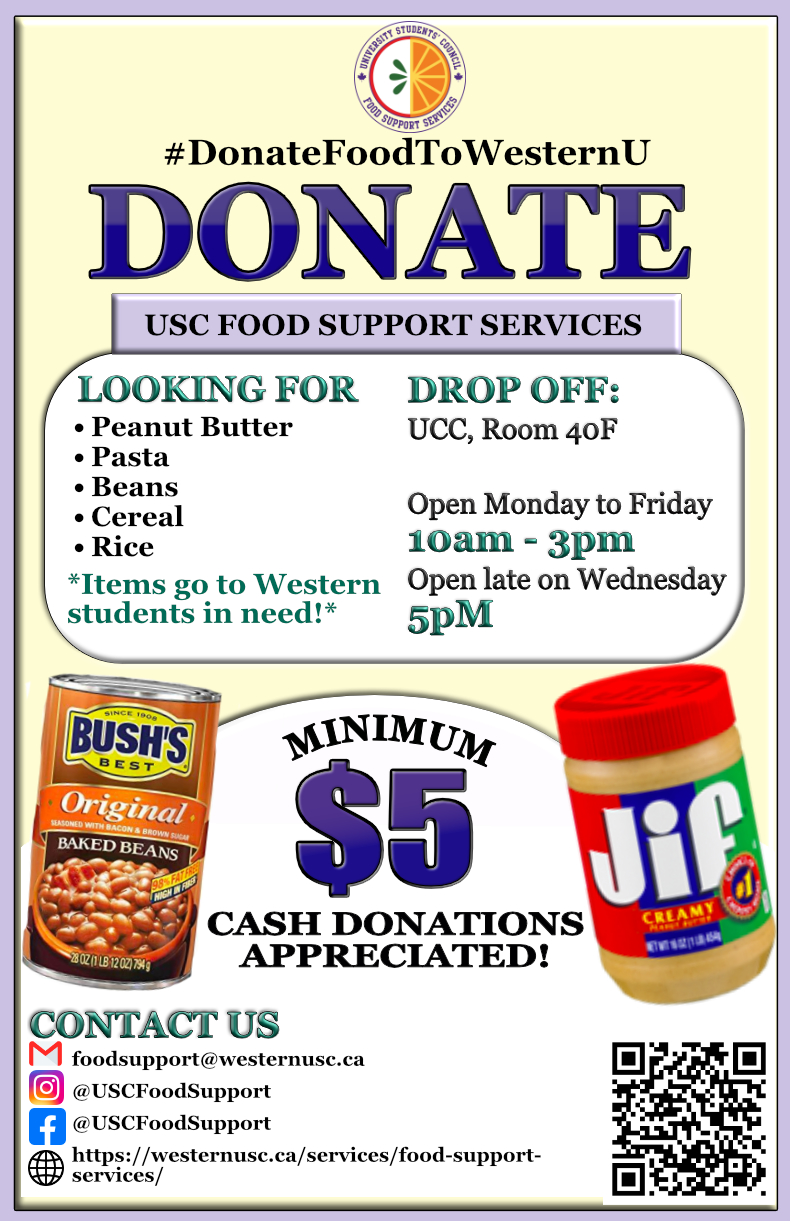 87/114
[Speaker Notes: enica_poster.jpg]
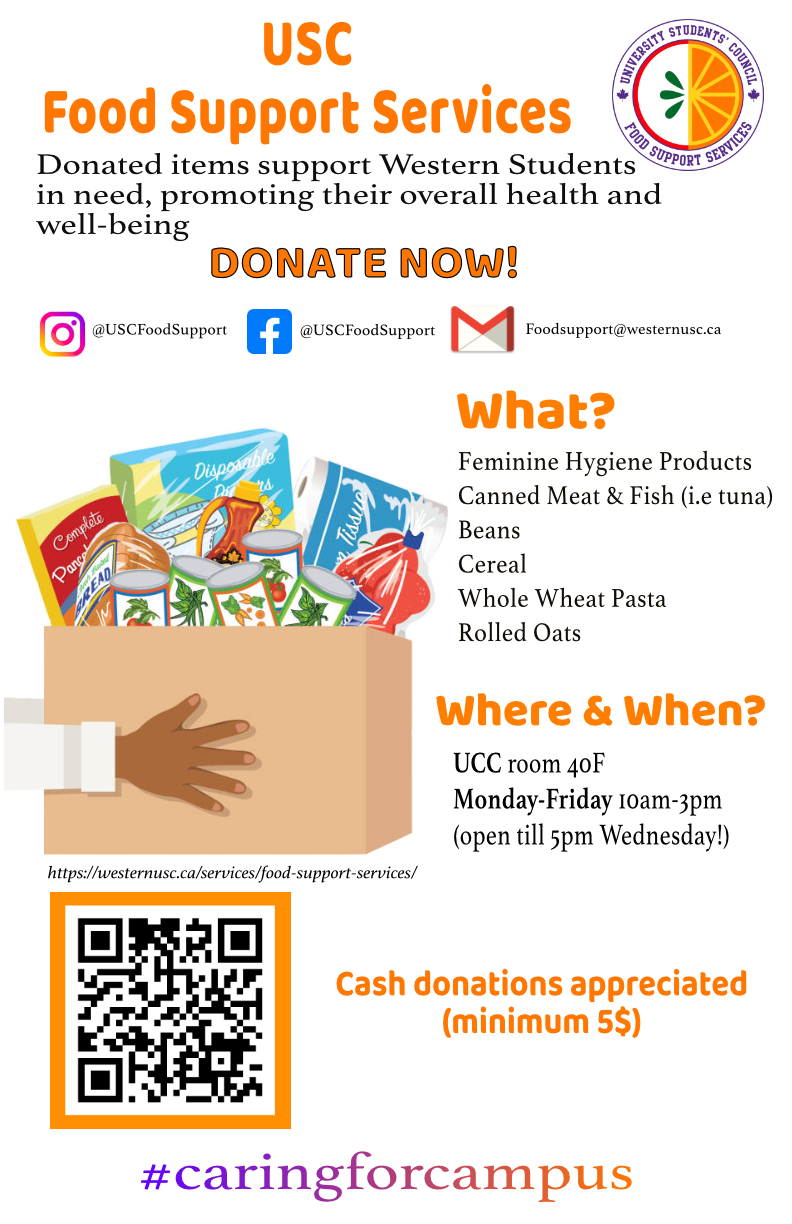 88/114
[Speaker Notes: emcclos6_poster.jpg]
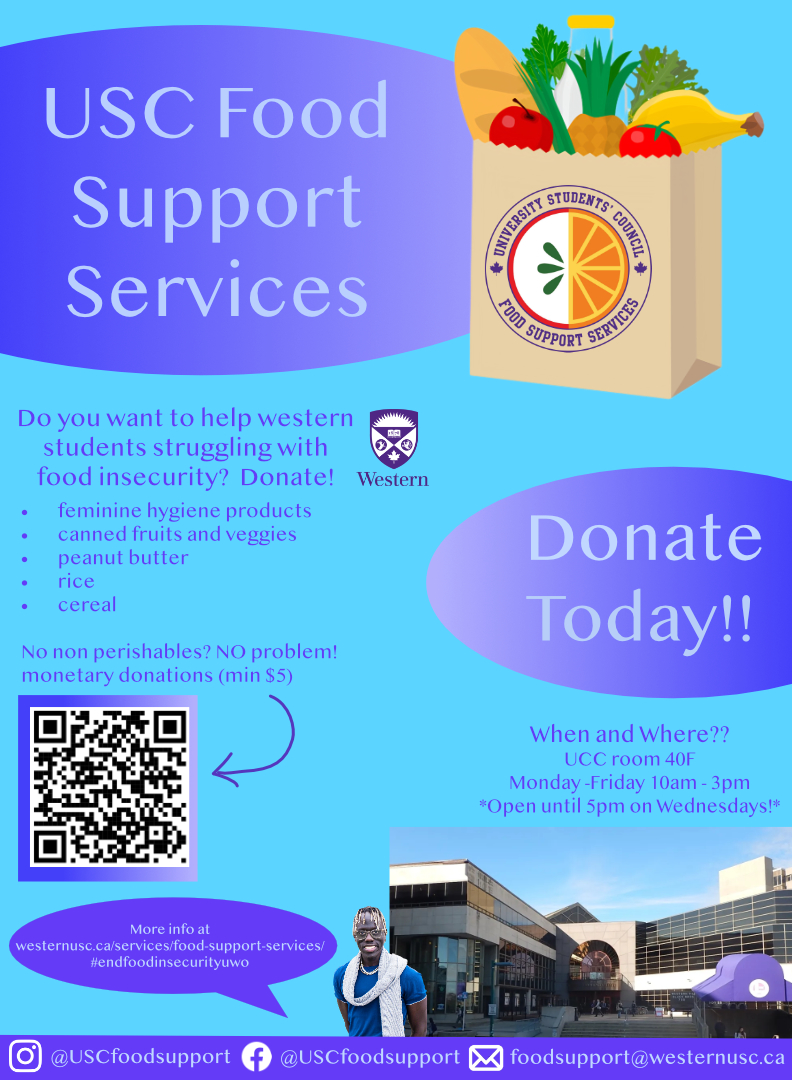 89/114
[Speaker Notes: emacki9_poster.jpg]
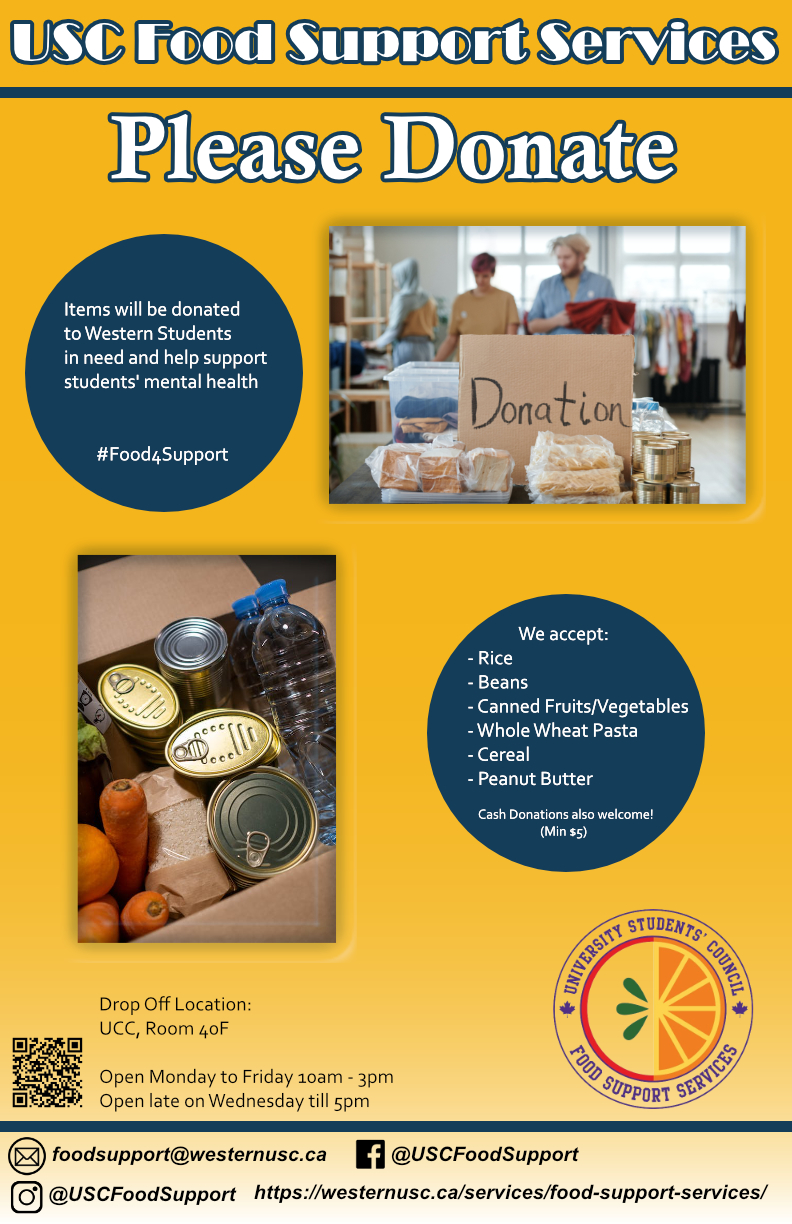 90/114
[Speaker Notes: dnajarya_poster.jpg]
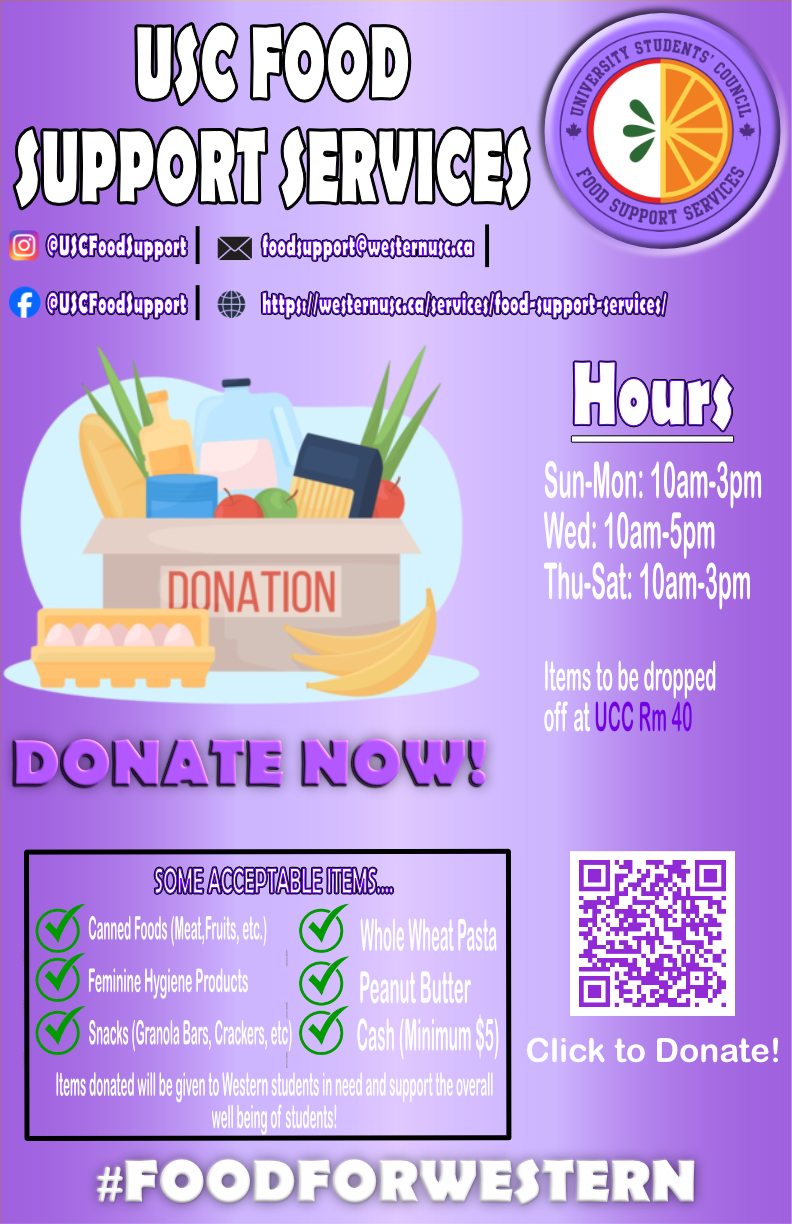 91/114
[Speaker Notes: dmill5_poster.jpg]
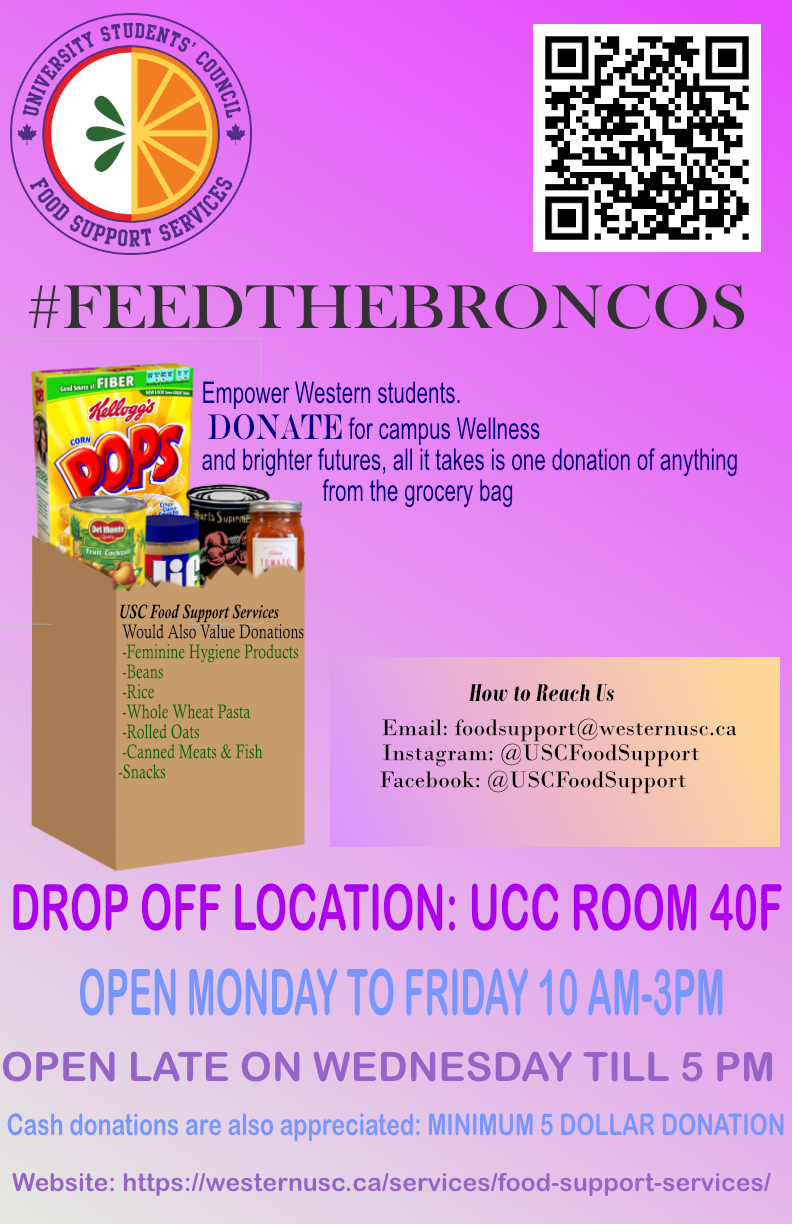 92/114
[Speaker Notes: dmerkur2_poster.jpg]
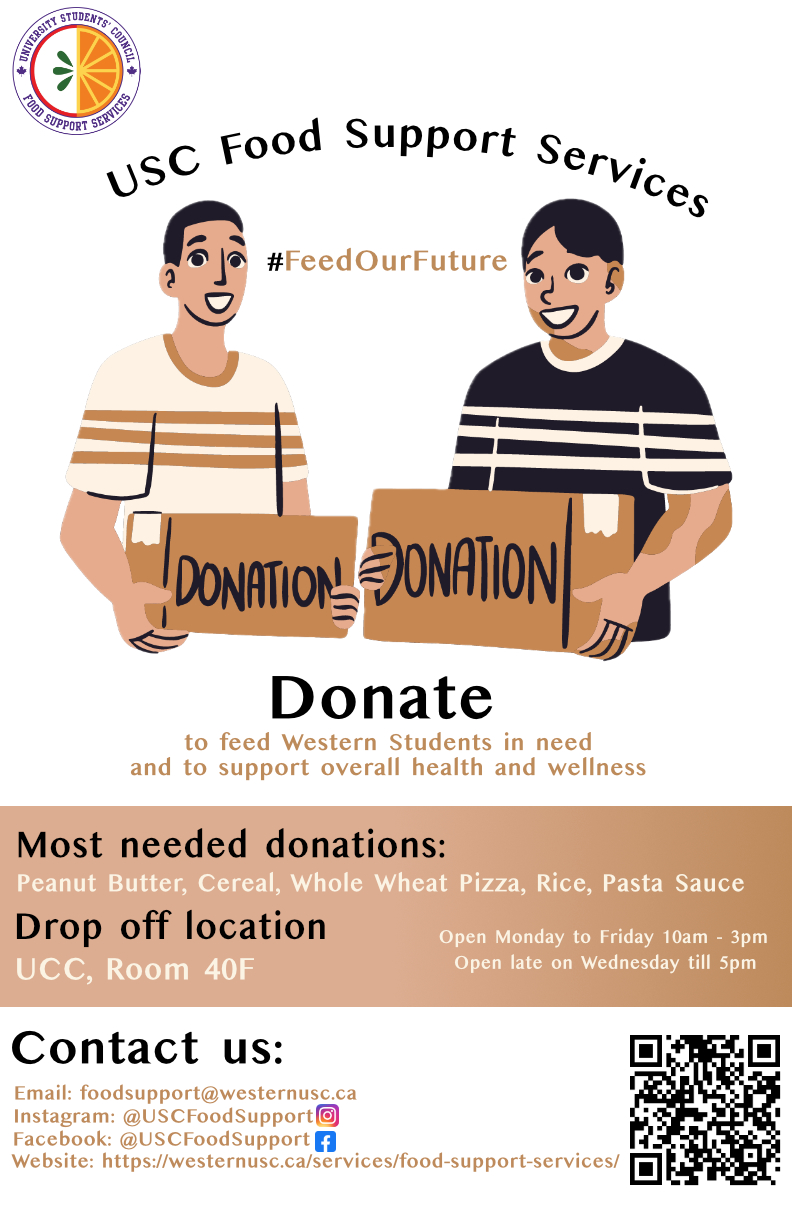 93/114
[Speaker Notes: cqu43_poster.jpg]
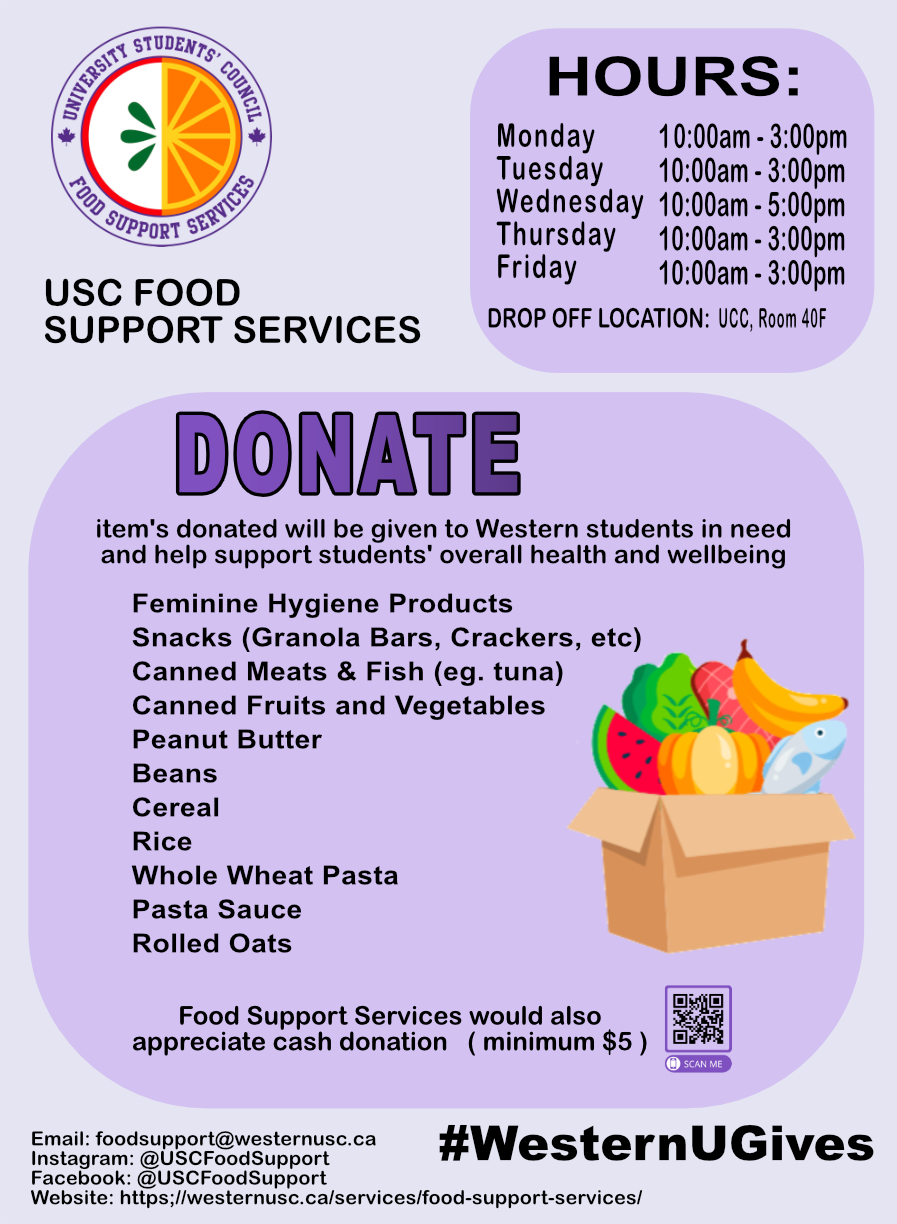 94/114
[Speaker Notes: cphill69_poster.jpg]
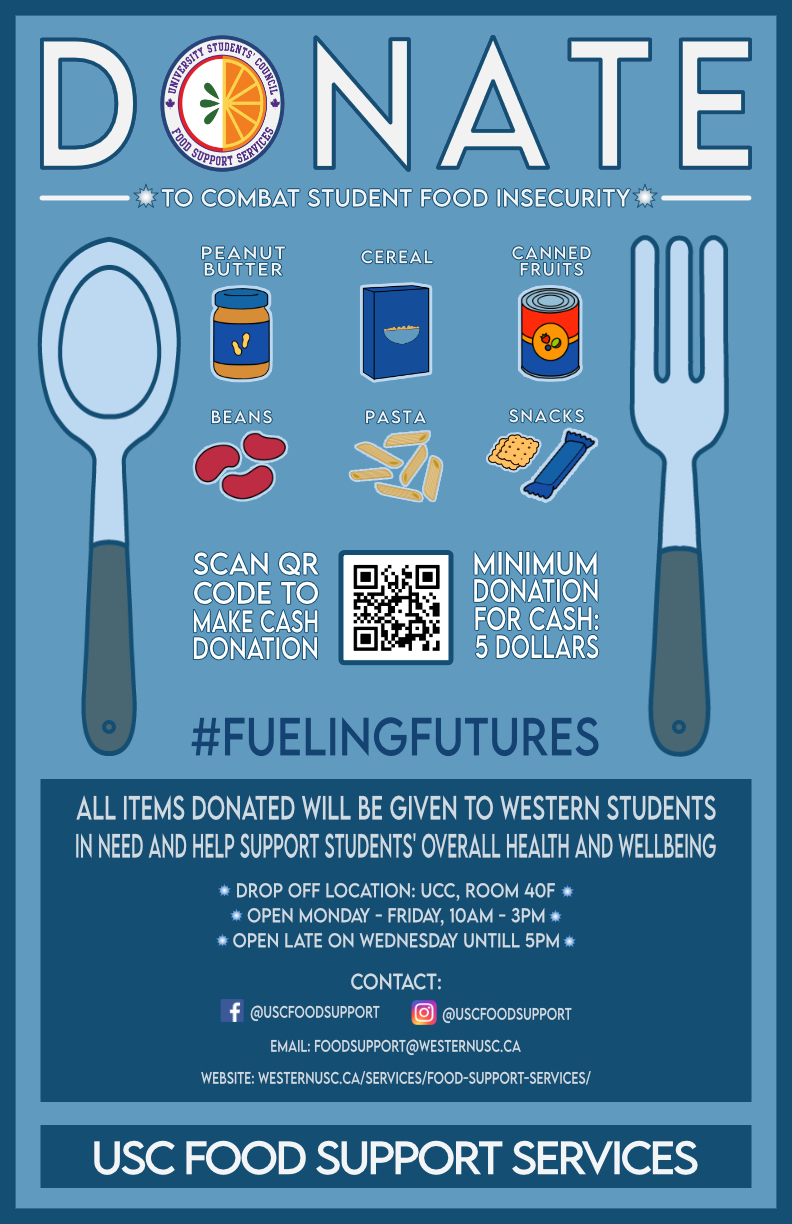 95/114
[Speaker Notes: cparke63_poster.jpg]
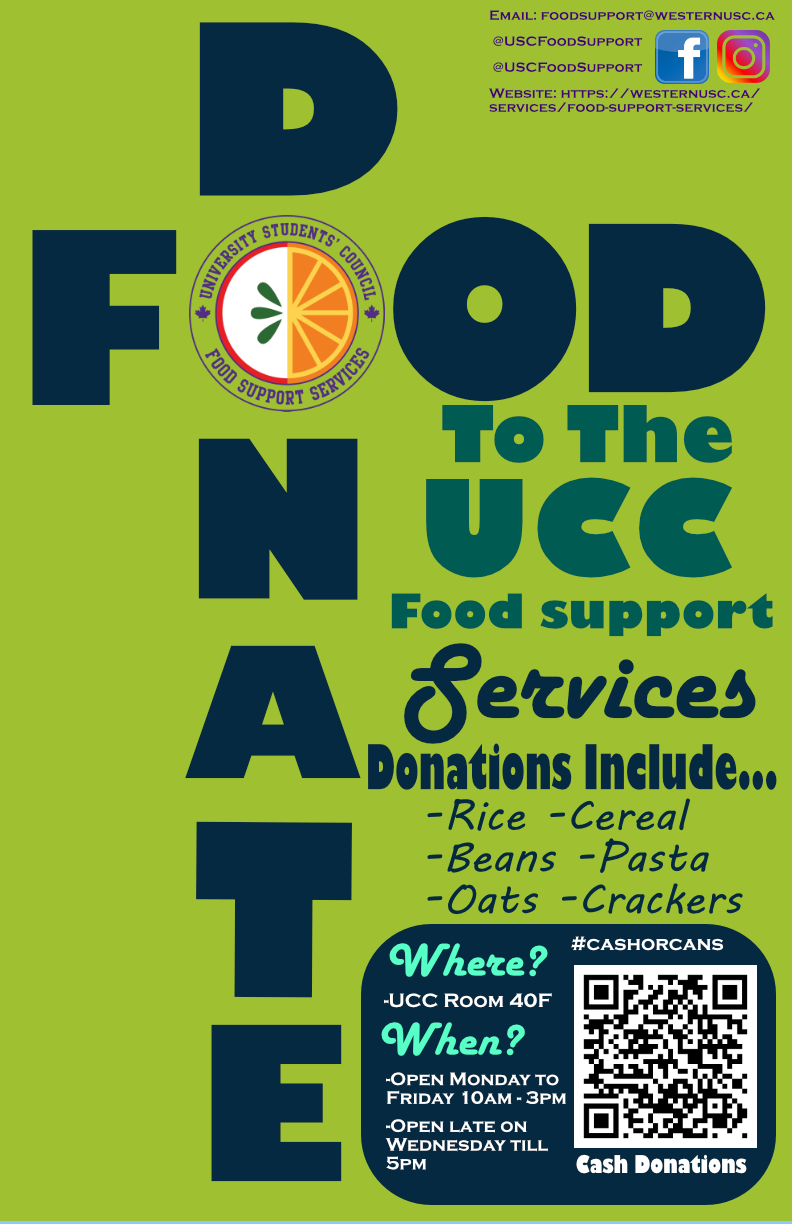 96/114
[Speaker Notes: couimet_poster.jpg]
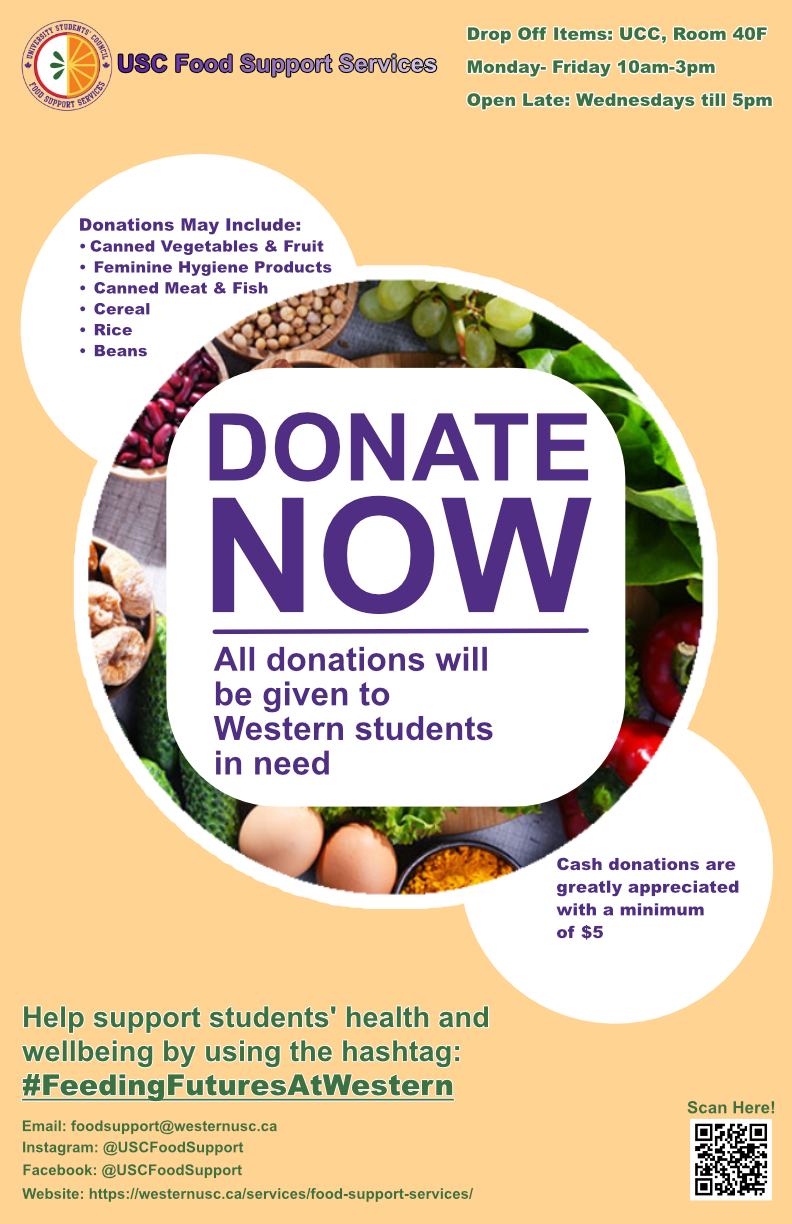 97/114
[Speaker Notes: cmount3_poster.jpg]
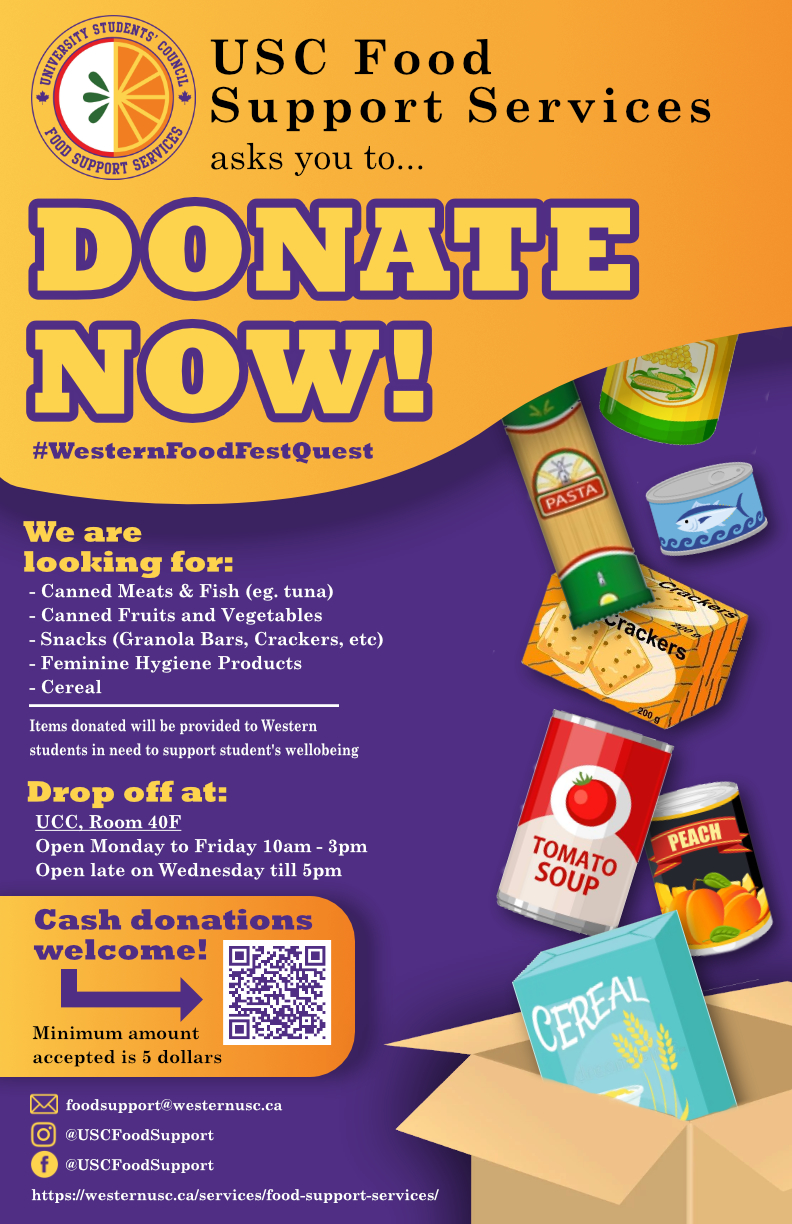 98/114
[Speaker Notes: cmohan6_poster.jpg]
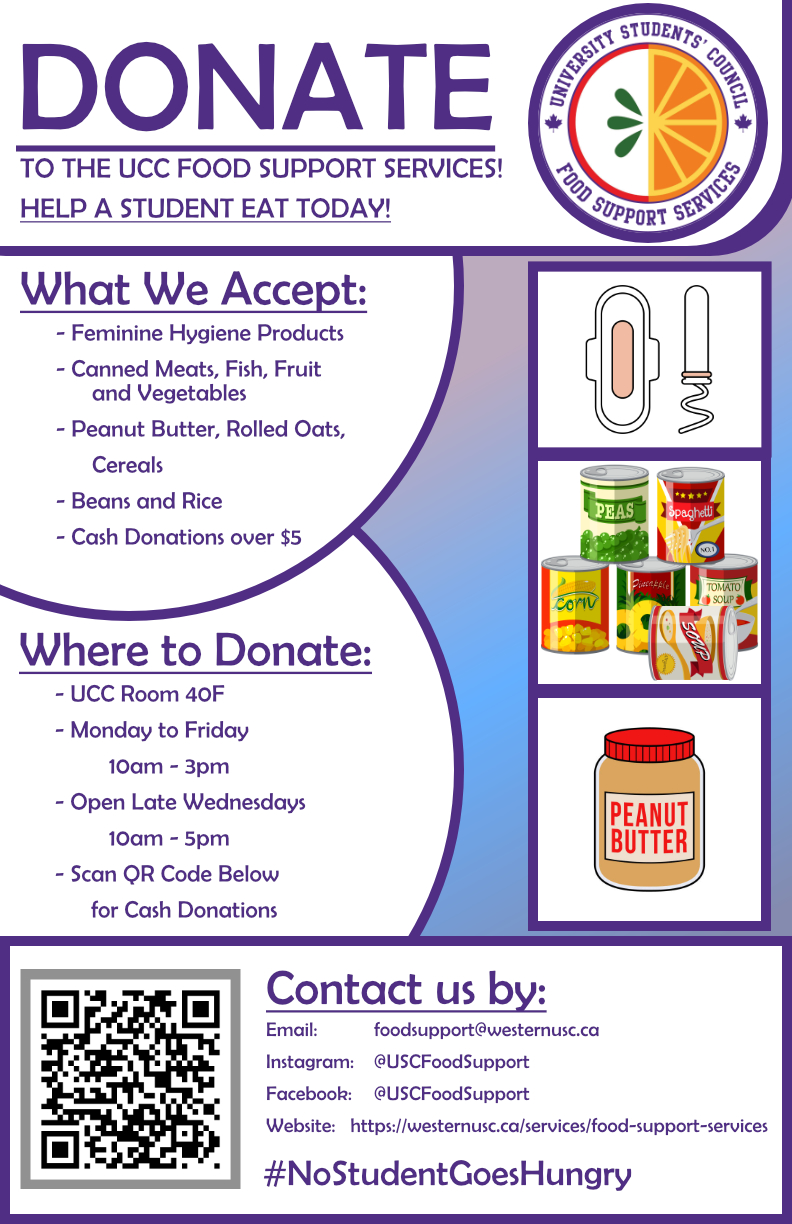 99/114
[Speaker Notes: cmitra2_poster.jpg]
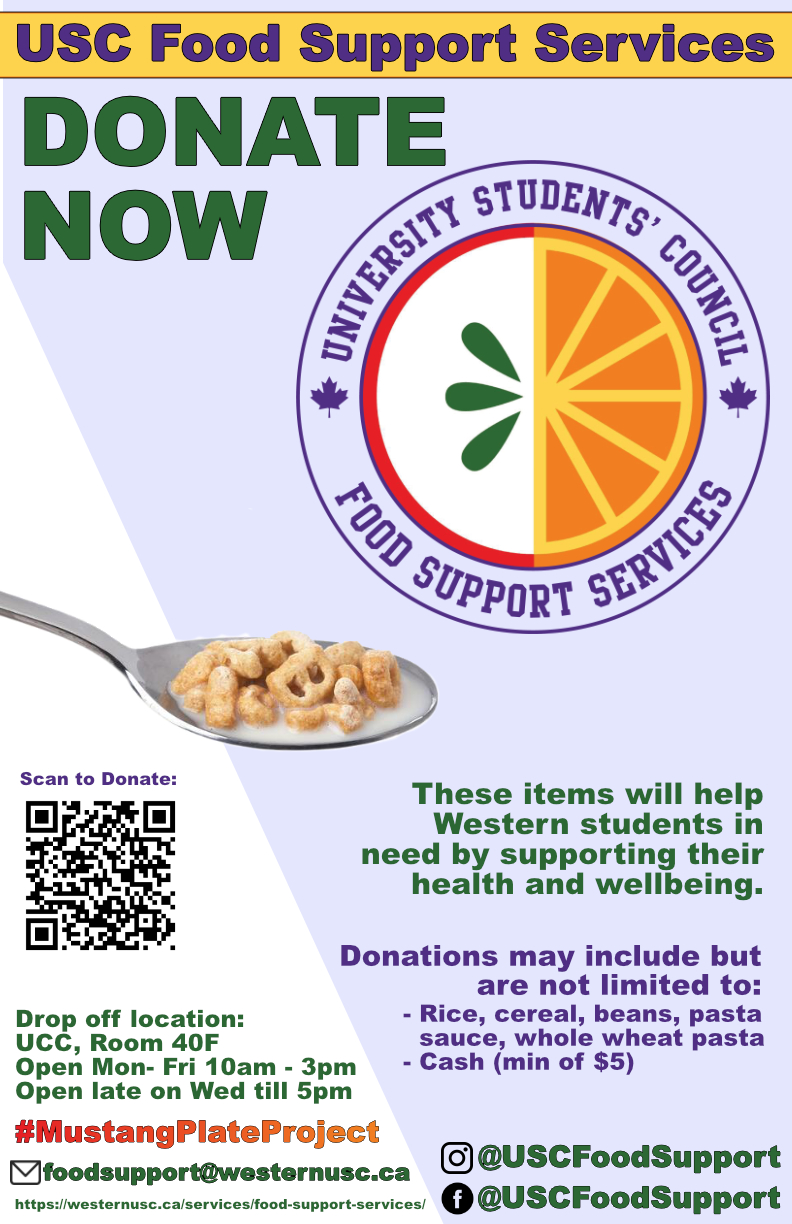 100/114
[Speaker Notes: cmart335_poster.jpg]
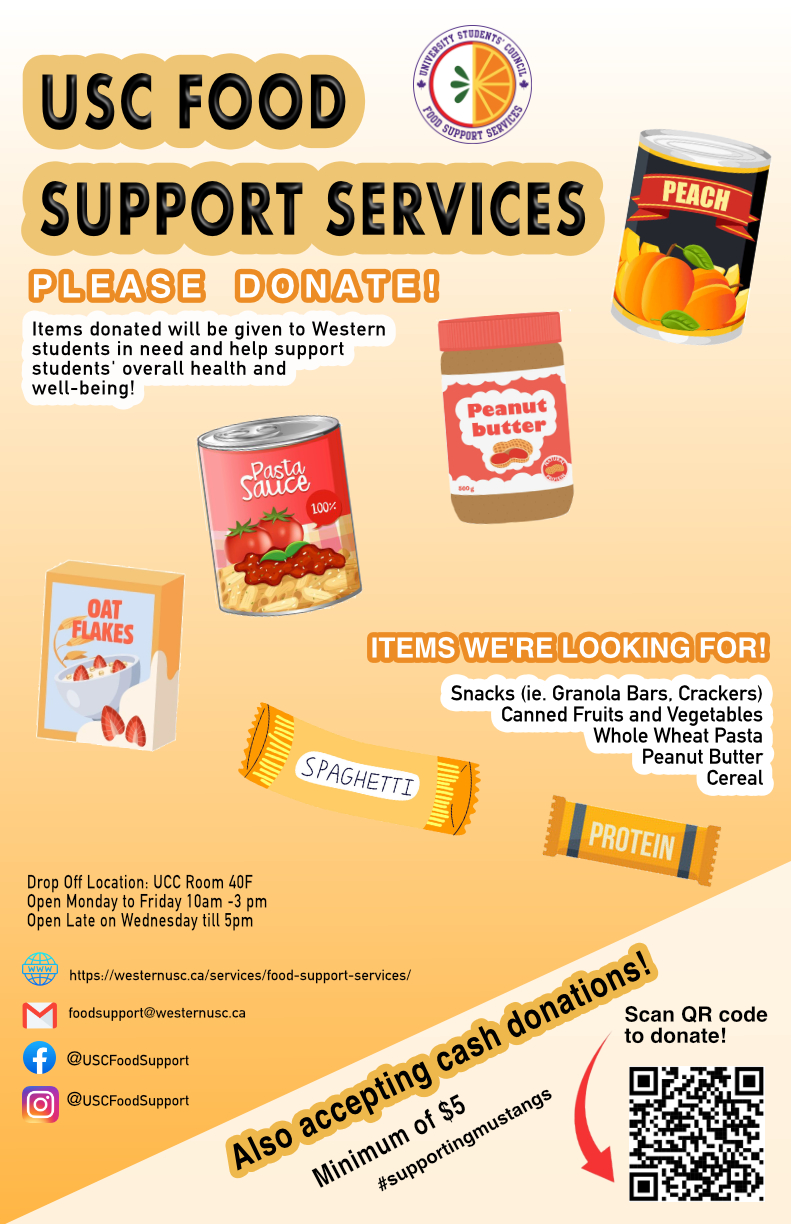 101/114
[Speaker Notes: clu323_poster.jpg]
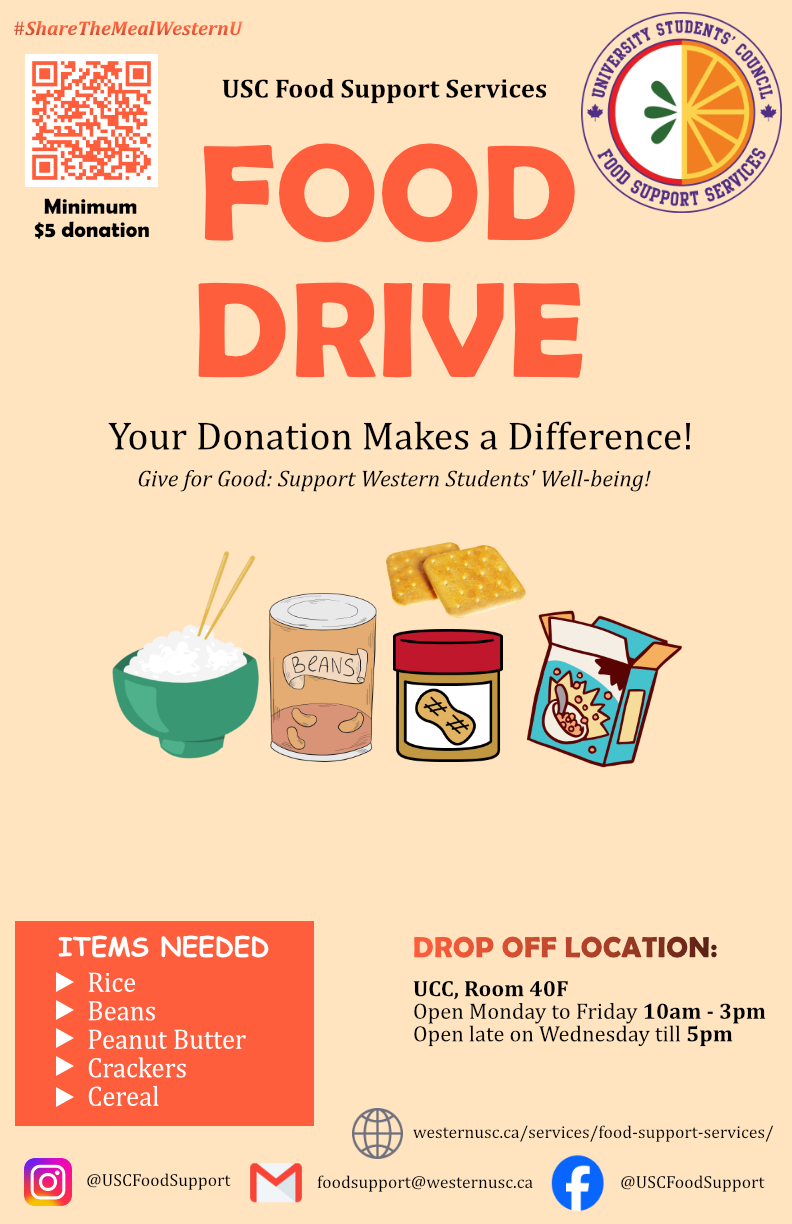 102/114
[Speaker Notes: bonay_poster.jpg]
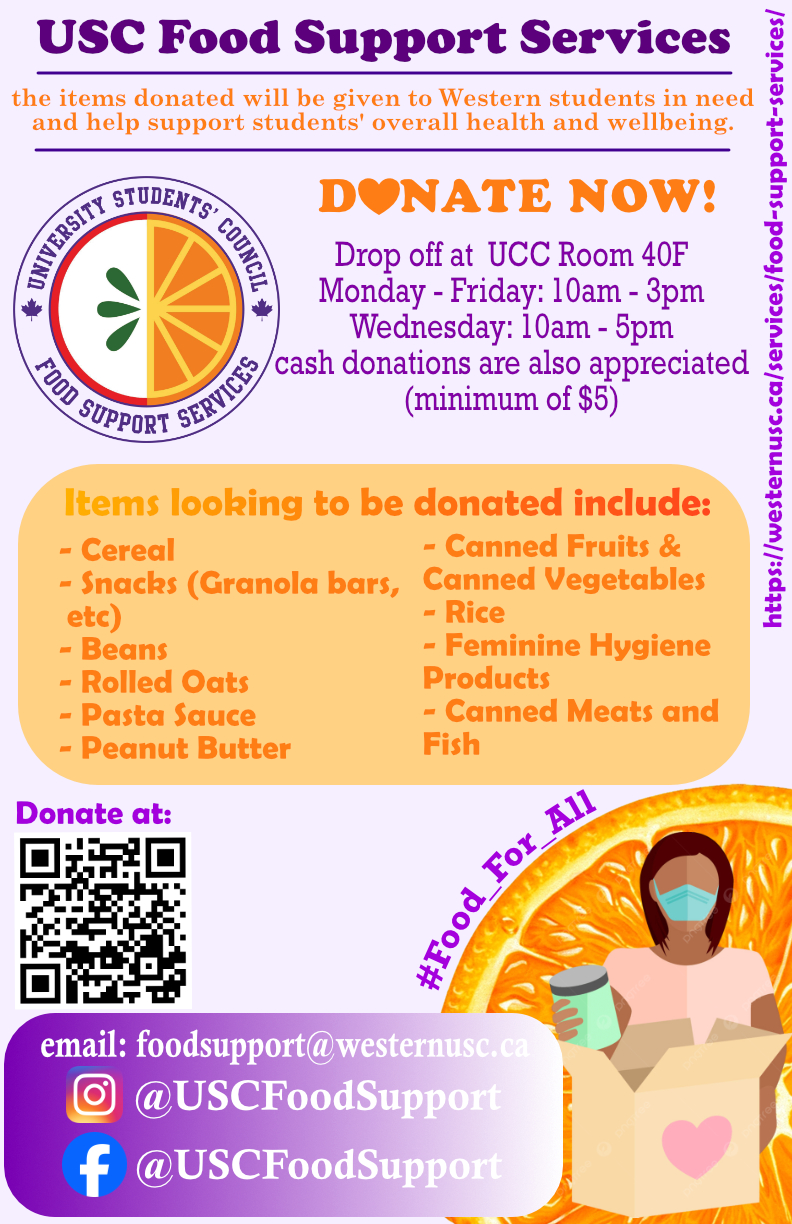 103/114
[Speaker Notes: aramsey6_poster.jpg]
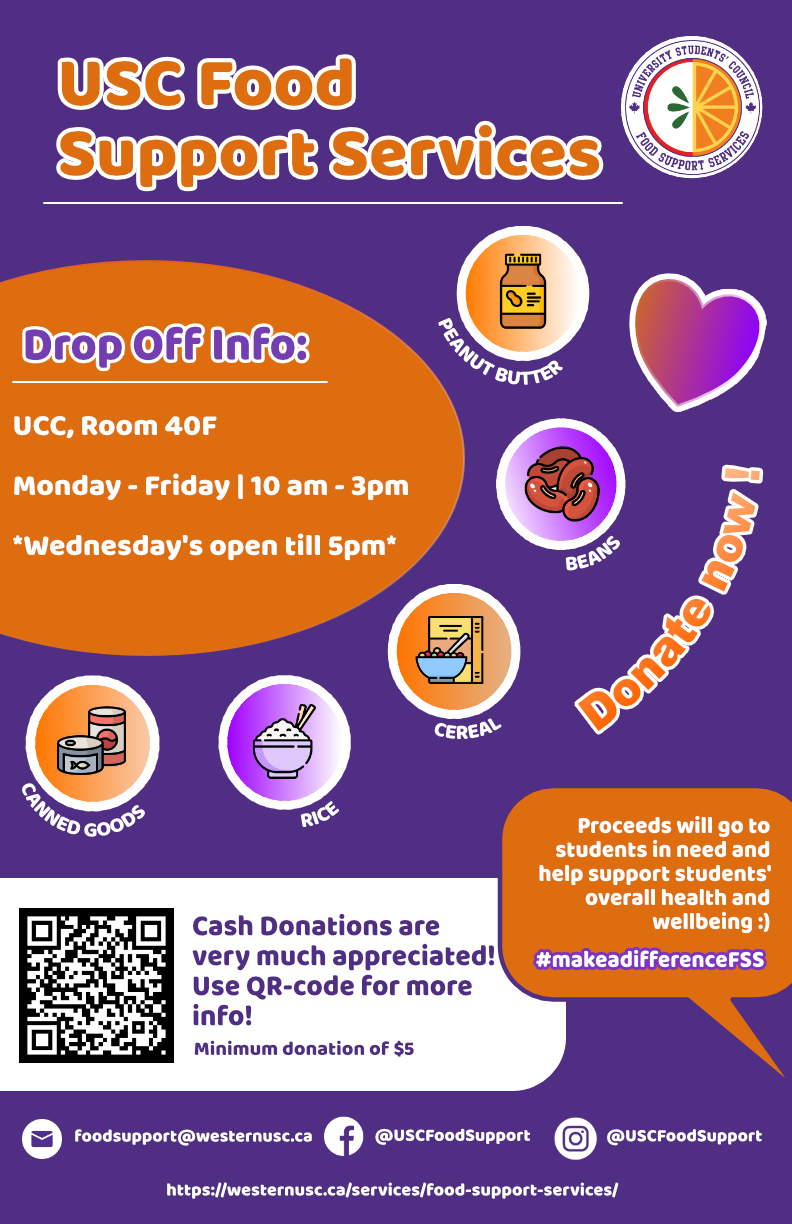 104/114
[Speaker Notes: aqazi8_poster.jpg]
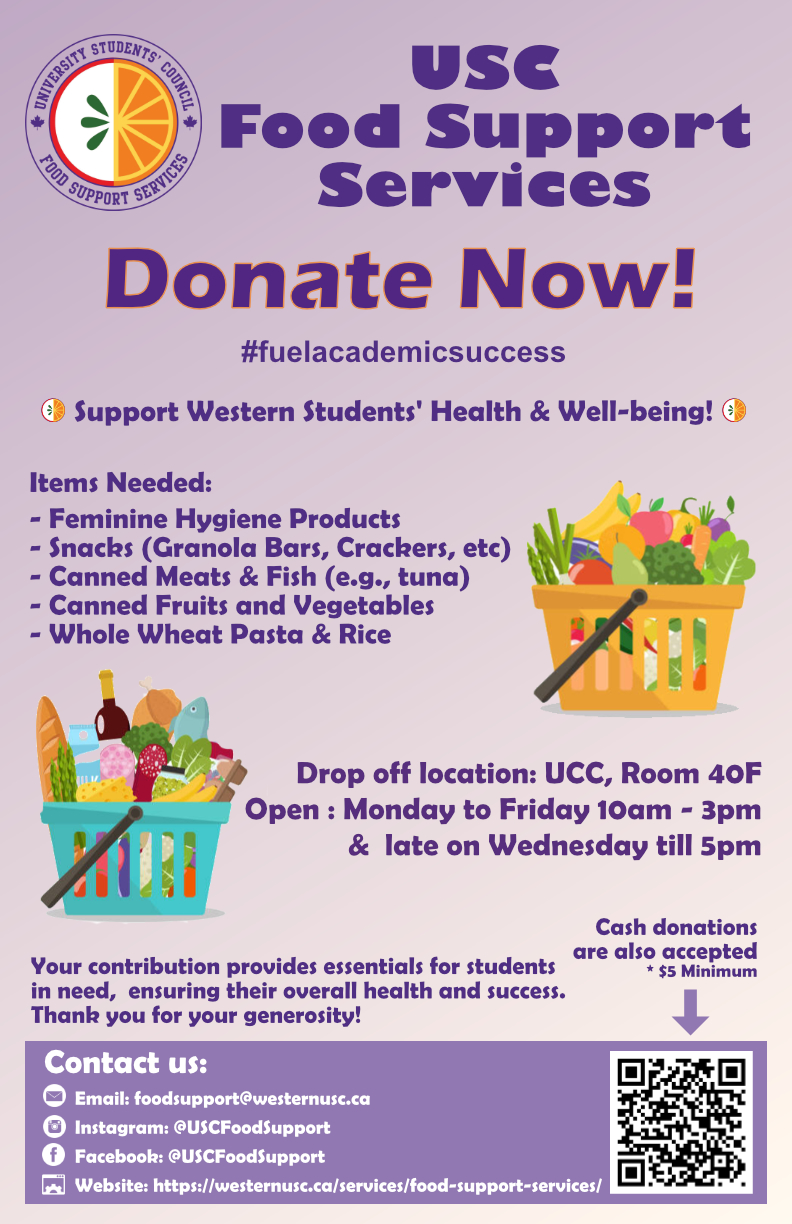 105/114
[Speaker Notes: aqaiser3_poster.jpg]
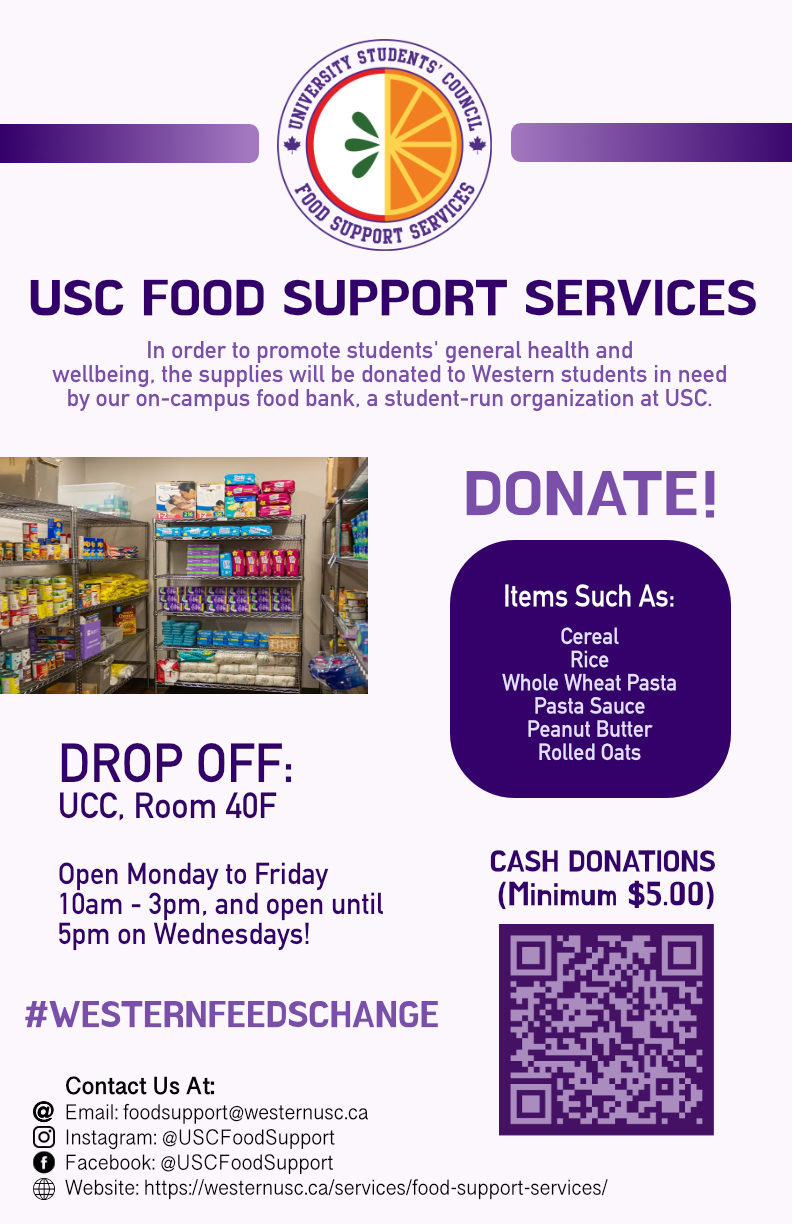 106/114
[Speaker Notes: apilla3_poster.jpg]
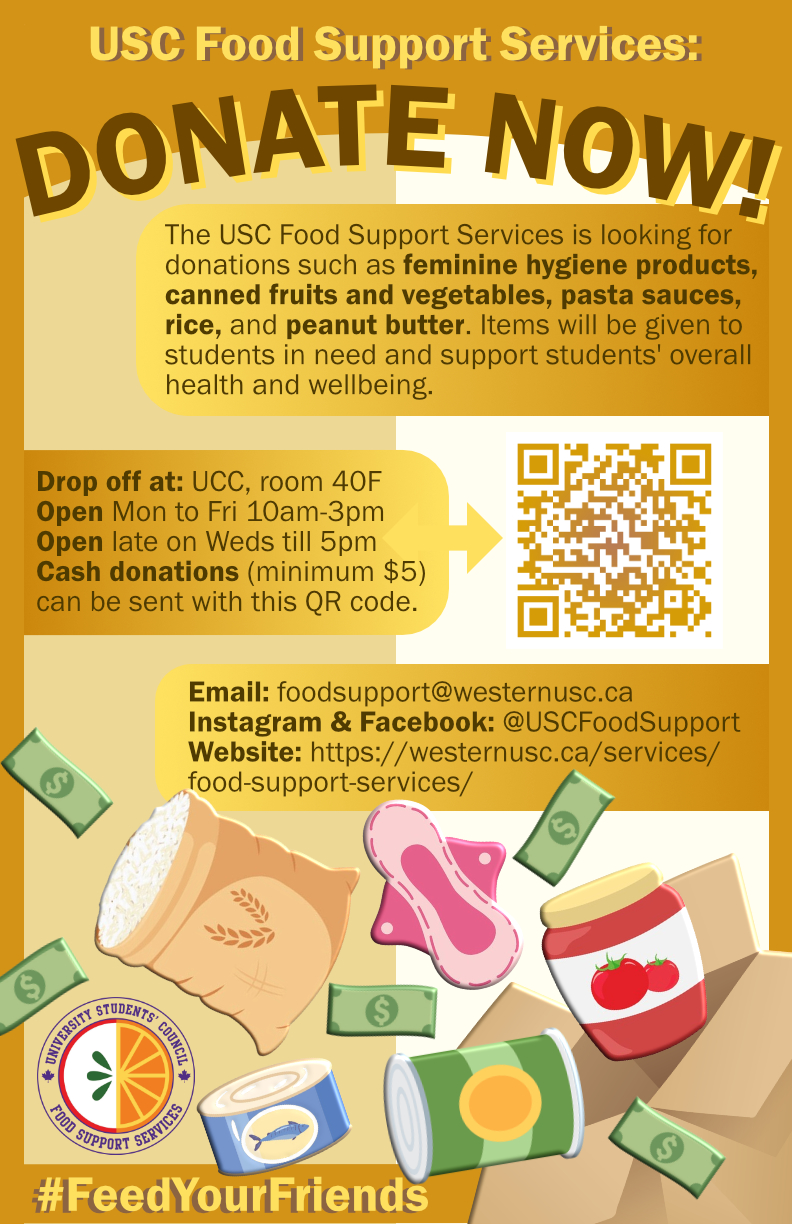 107/114
[Speaker Notes: apeng22_poster.jpg]
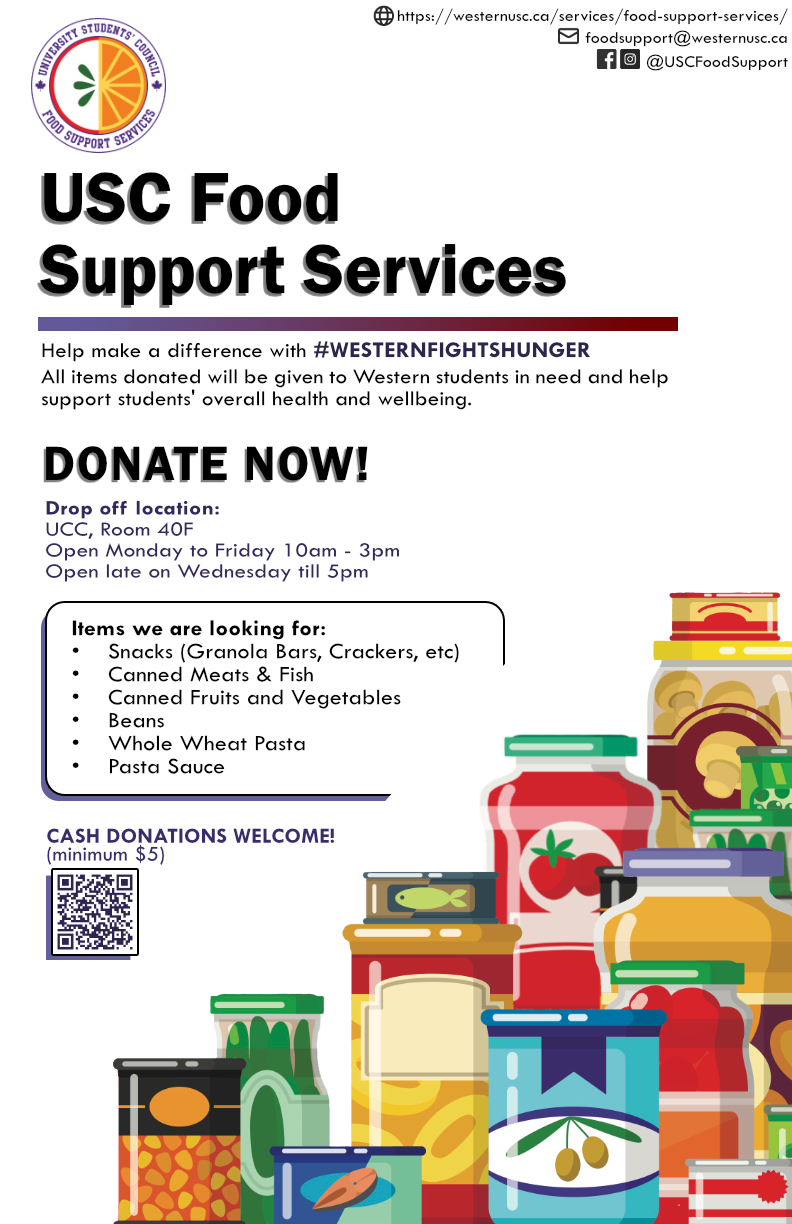 108/114
[Speaker Notes: apan32_poster.jpg]
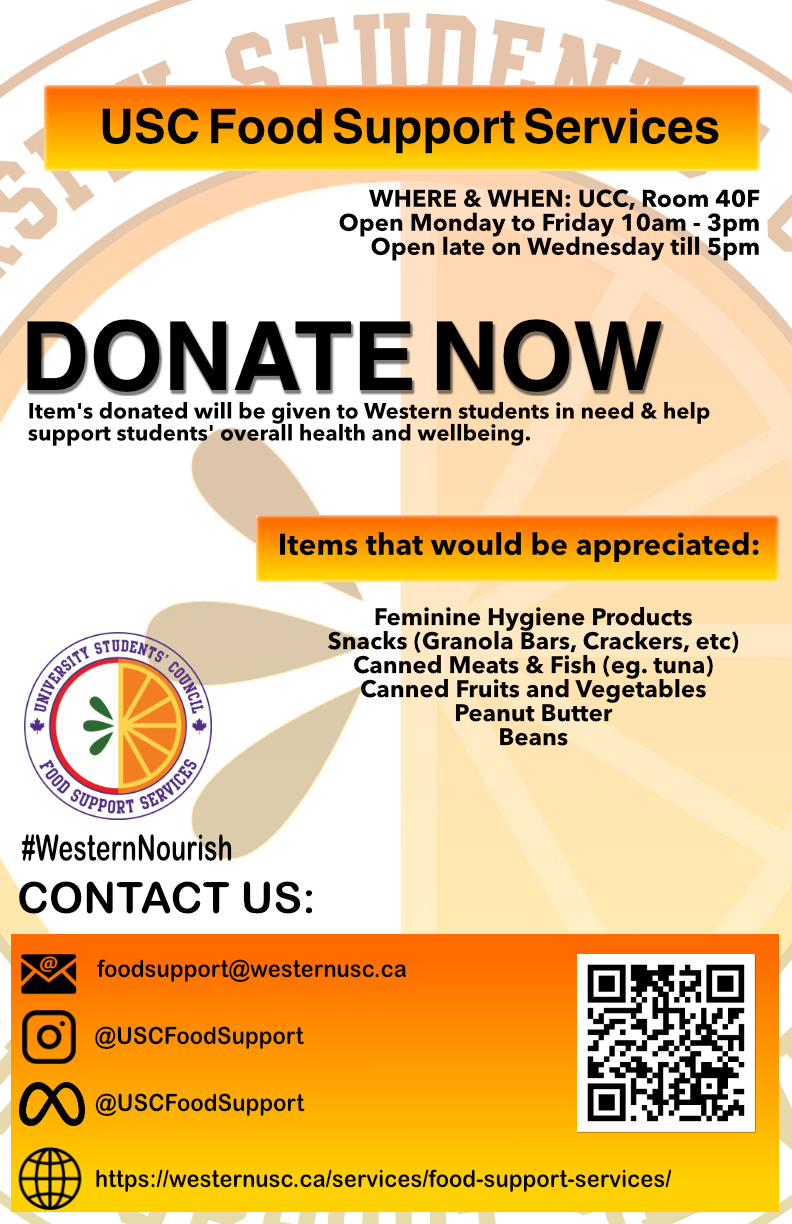 109/114
[Speaker Notes: aotis2_poster.jpg]
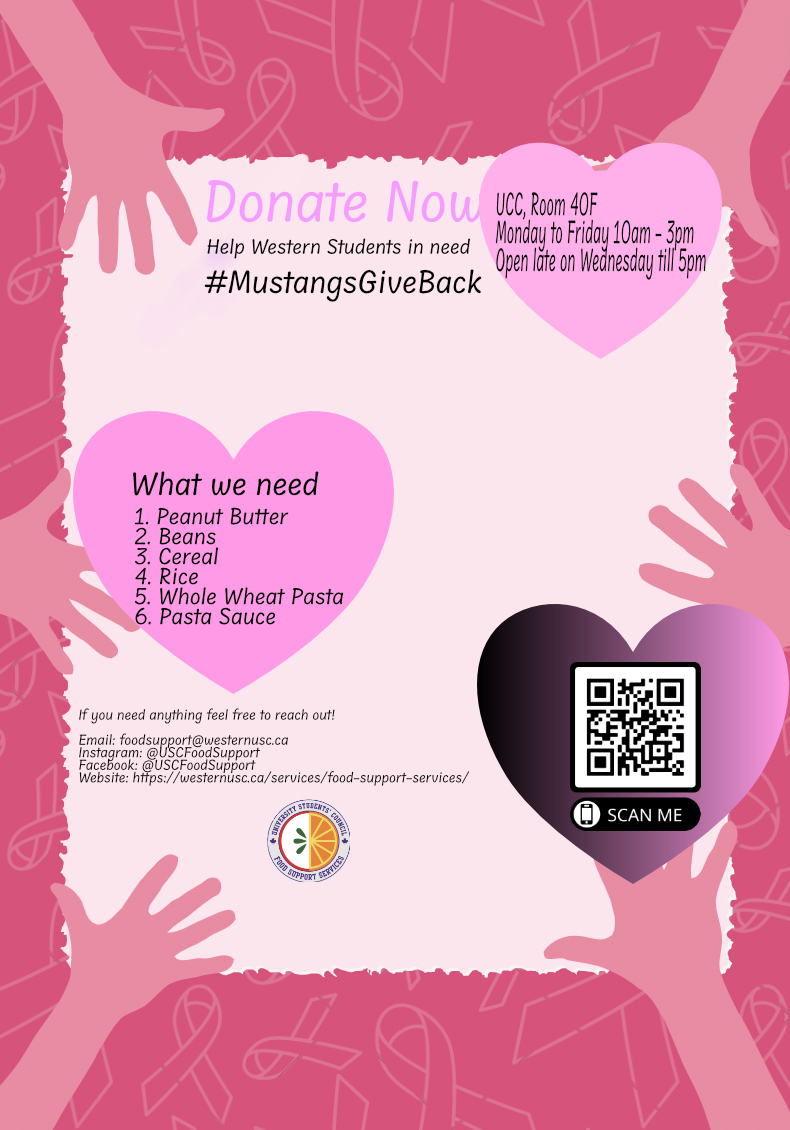 110/114
[Speaker Notes: anelso52_poster.jpg]
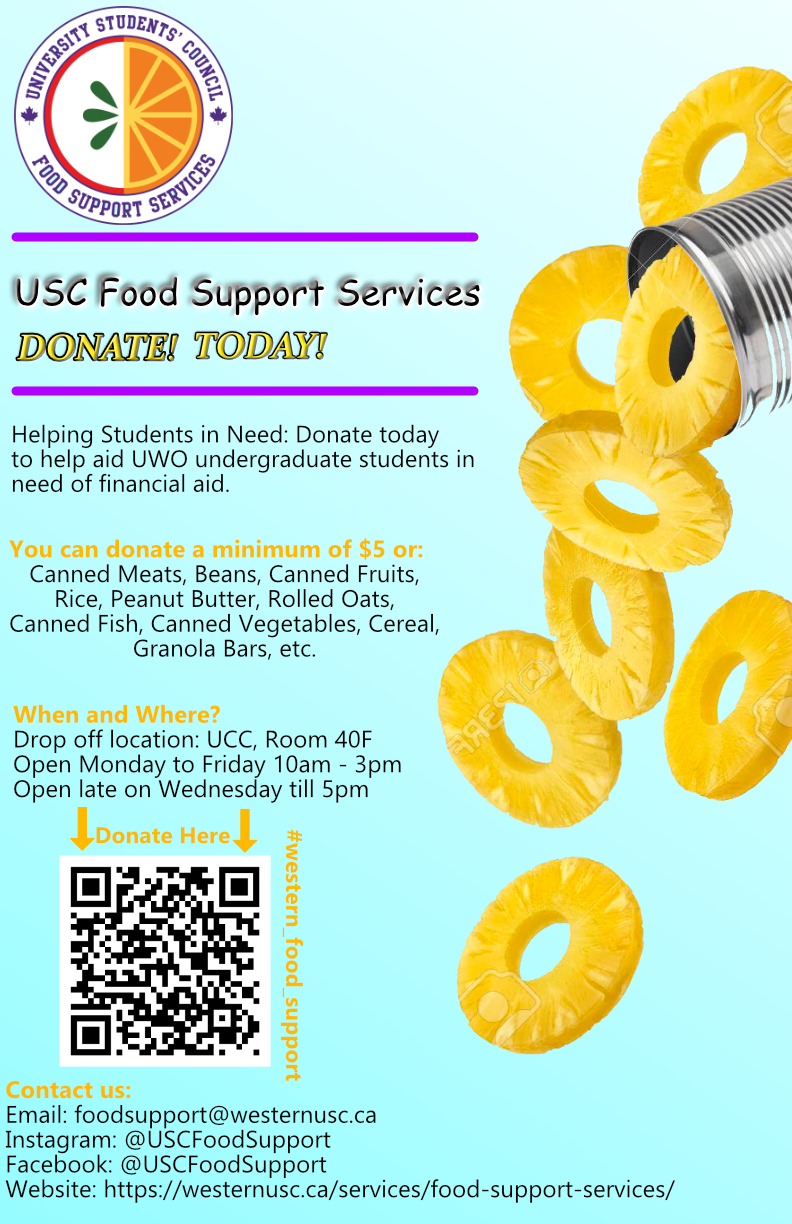 111/114
[Speaker Notes: anasman2_poster.jpg]
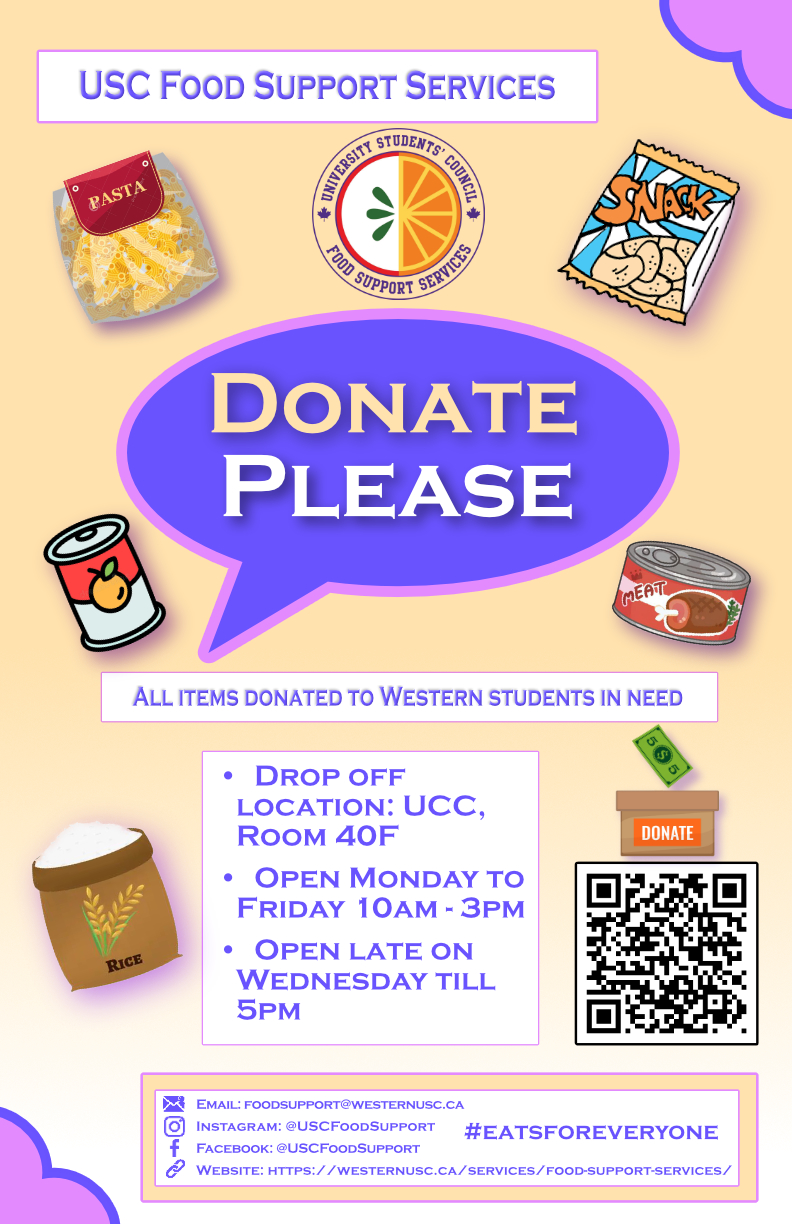 112/114
[Speaker Notes: amoha542_poster.jpg]
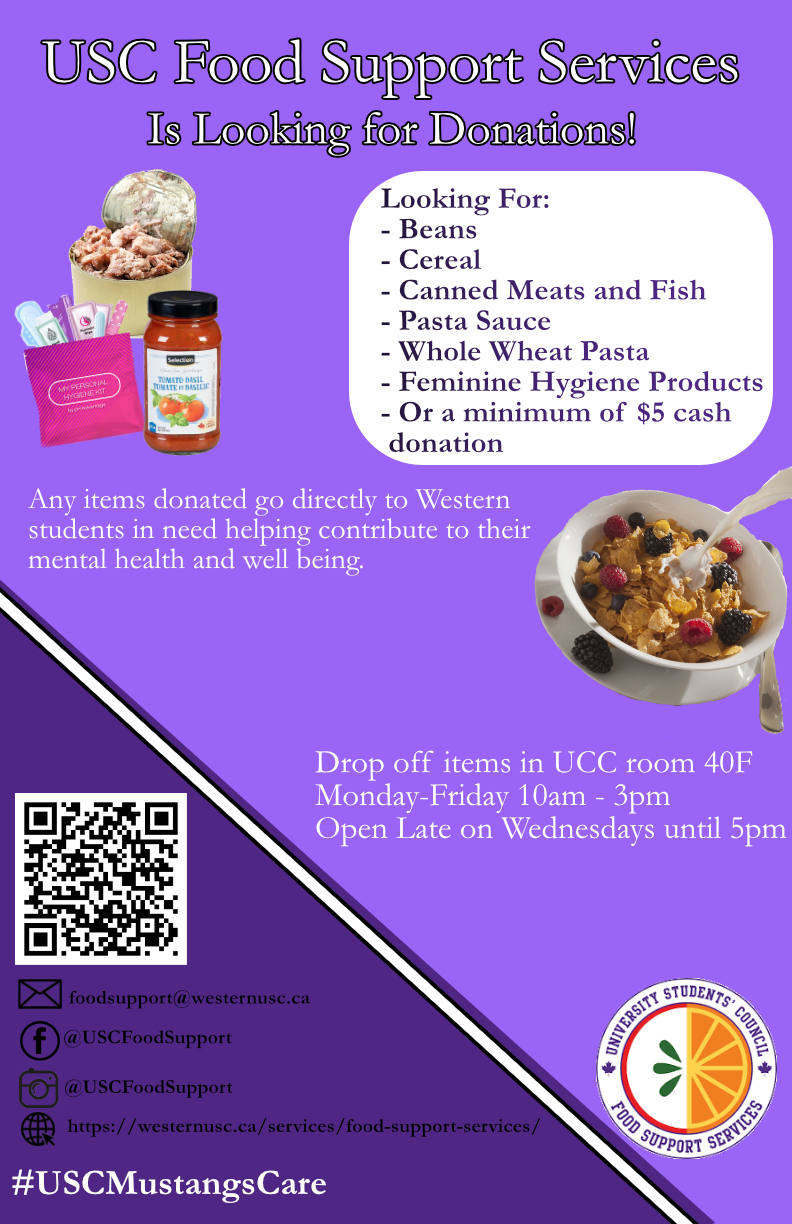 113/114
[Speaker Notes: amerce5_poster.jpg]
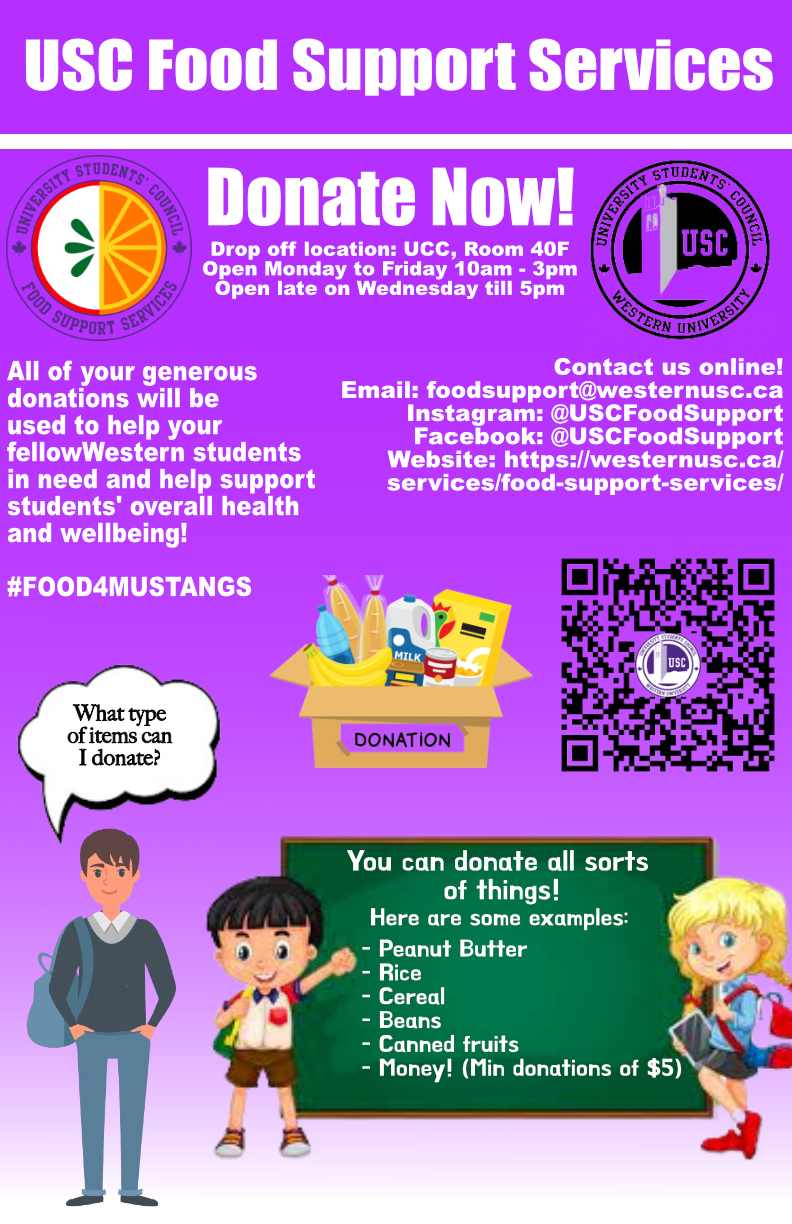 114/114
[Speaker Notes: amcquai3_poster.jpg]
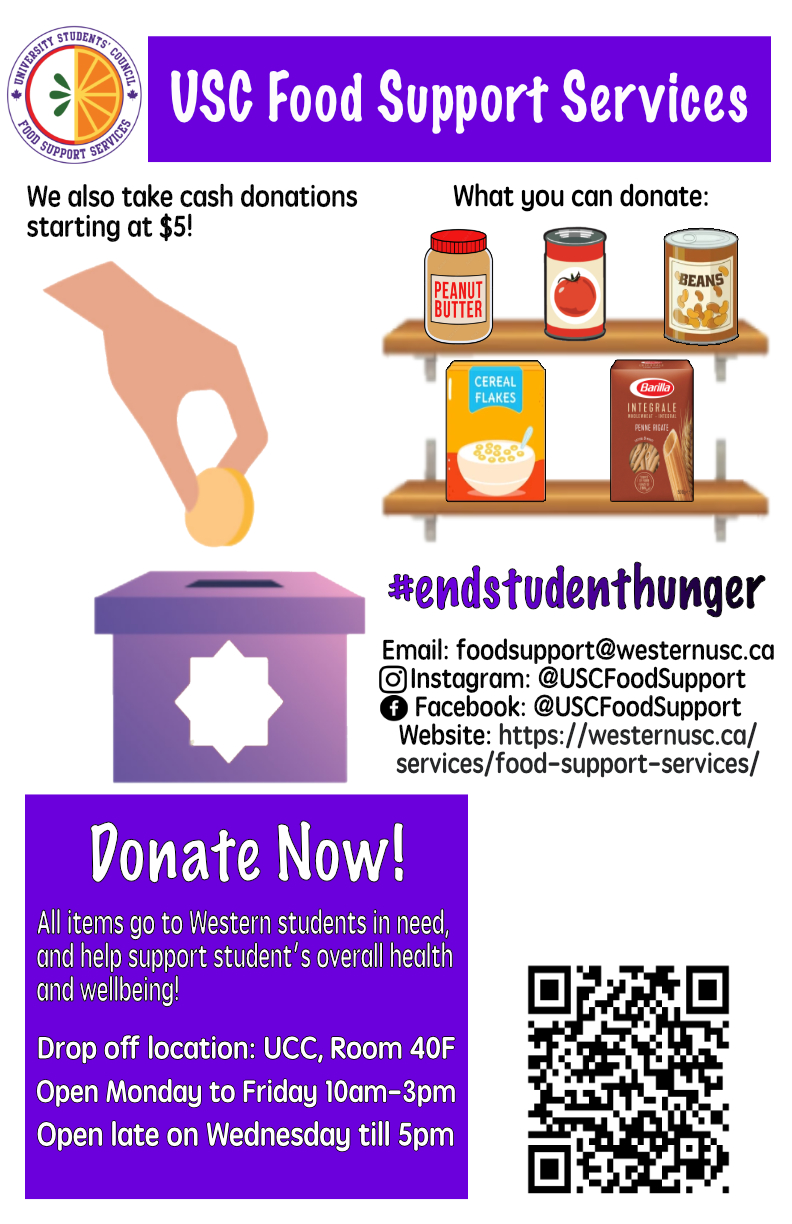 115/114
[Speaker Notes: amair8_poster.jpg]